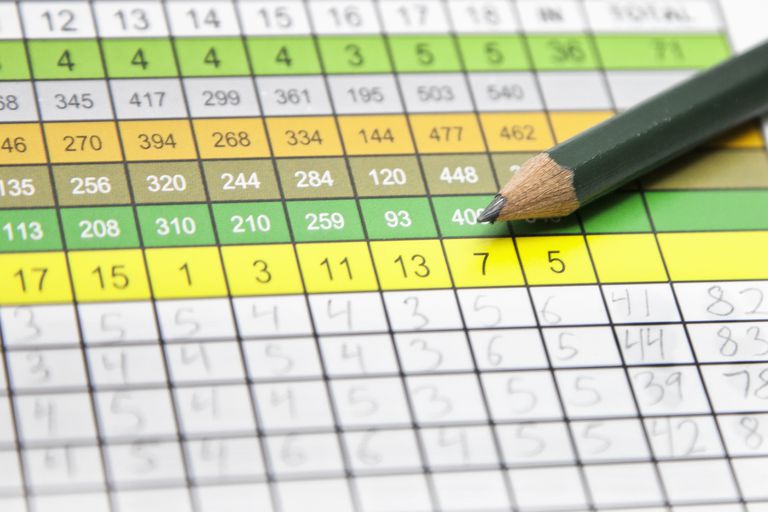 BREAKTHROUGH: Creating a New Scorecard for
Group Ministry Success
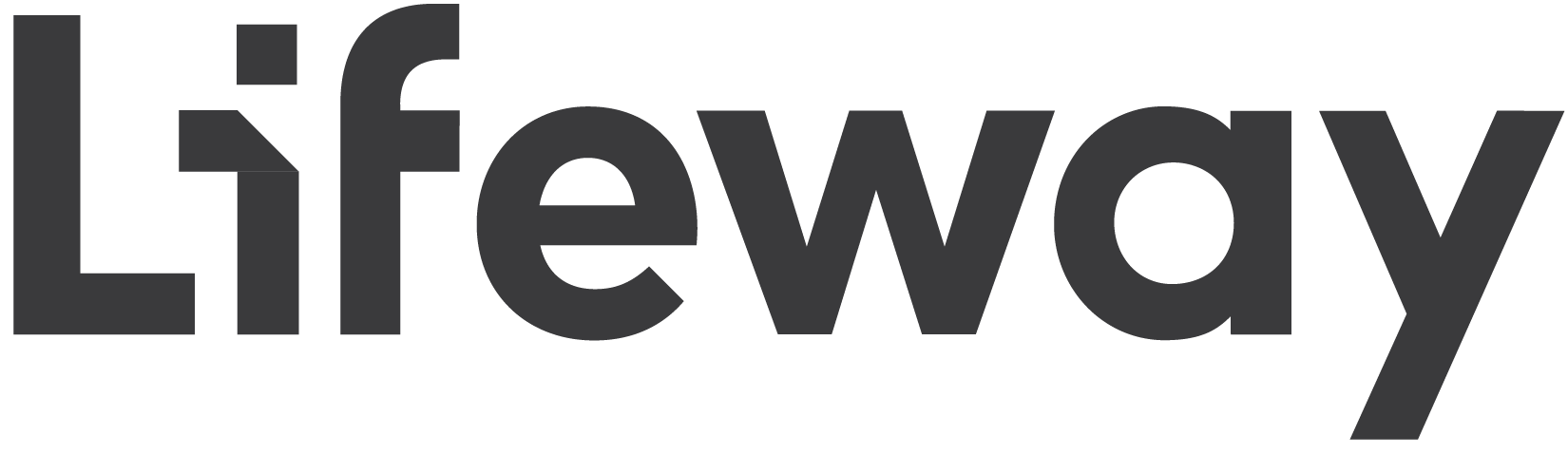 [Speaker Notes: A new scorecard for groups = more than just “how many people were in attendance today?”
If we measured groups by other metrics, we could see where improvement is needed
Attendance is important, but it is not the only way to evaluate a group’s effectiveness 
A group can be small and be great at making disciples
A group can be large, but it may not be healthy
In a post-pandemic world, groups need a new scorecard!]
Which of these icons best represents your church’s group ministry?
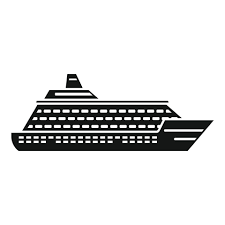 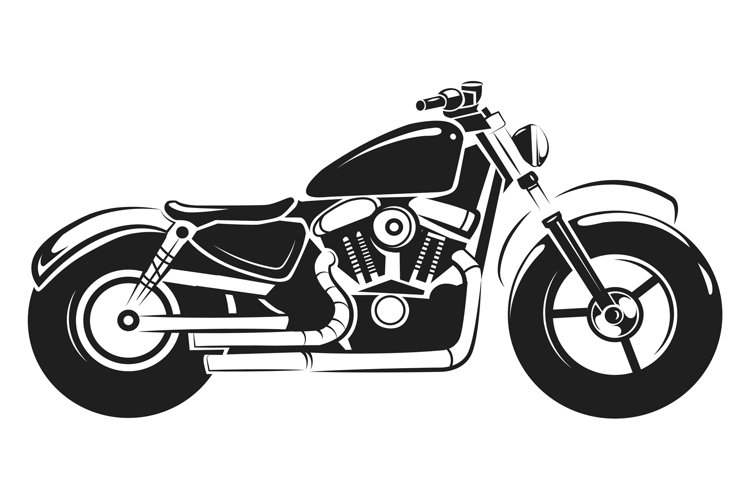 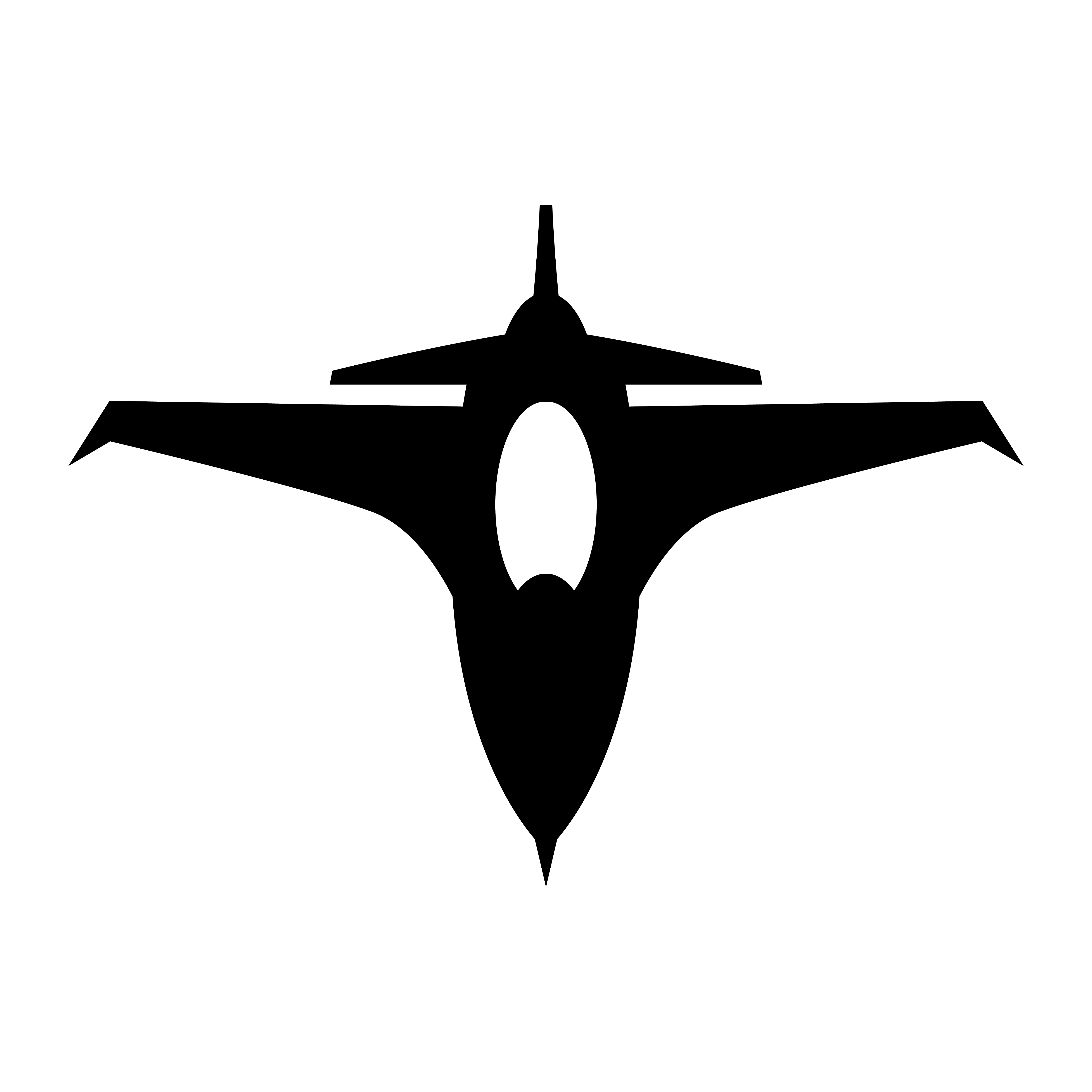 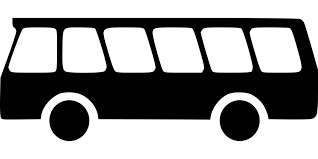 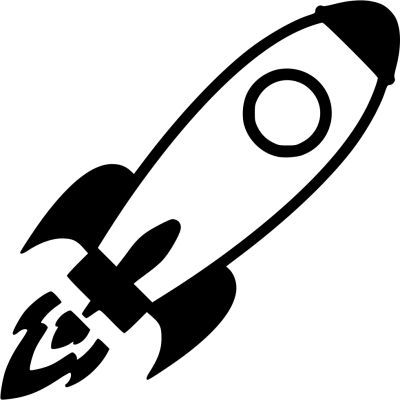 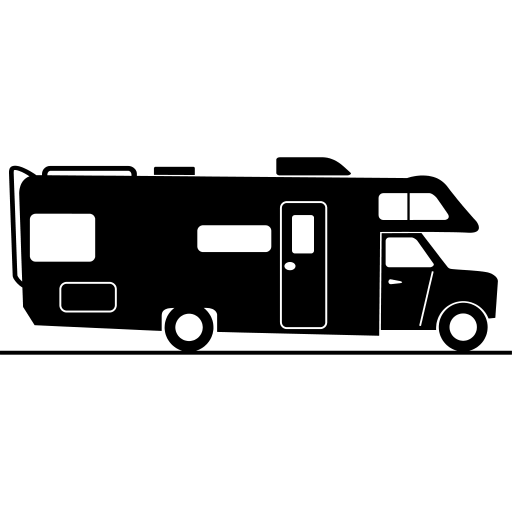 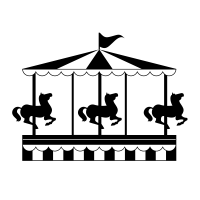 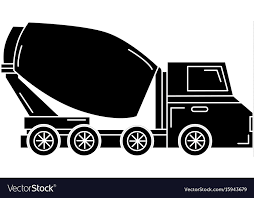 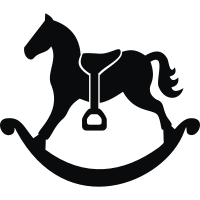 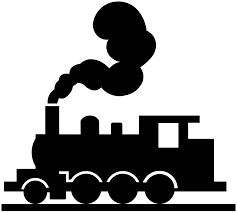 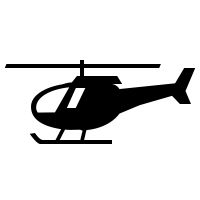 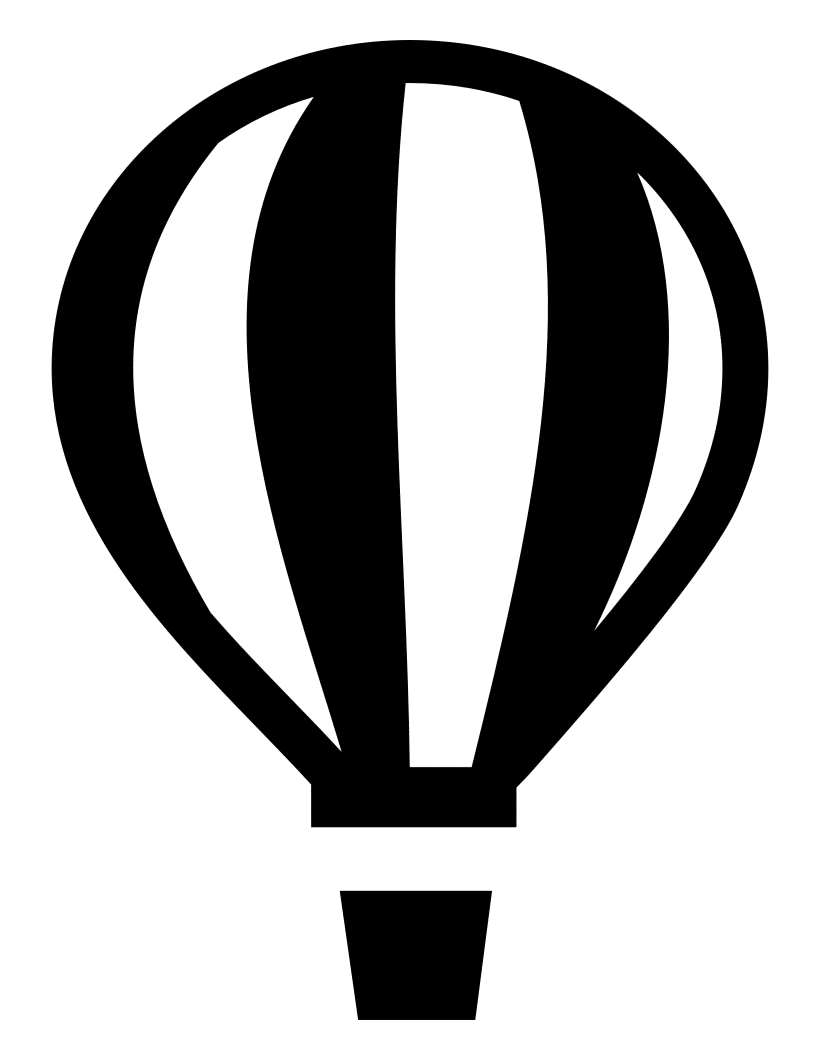 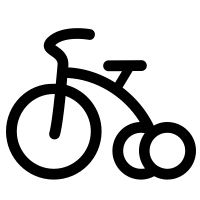 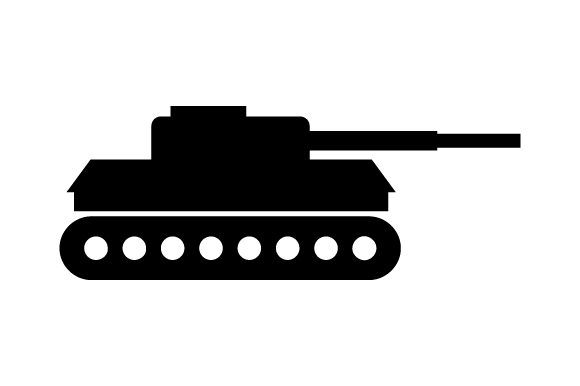 In growing churches (churches that grew at least 5% for three consecutive years), Sunday School was “step-two” in 87.5% of them.
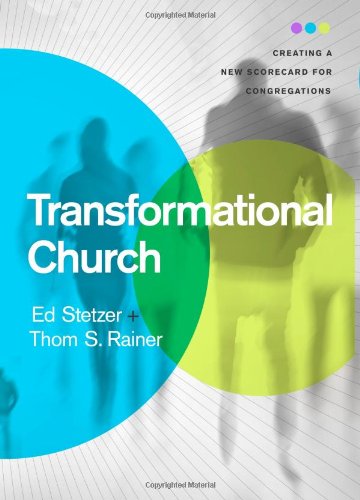 Transformational Church Research Findings
Research has proven that people who are being discipled in groups…
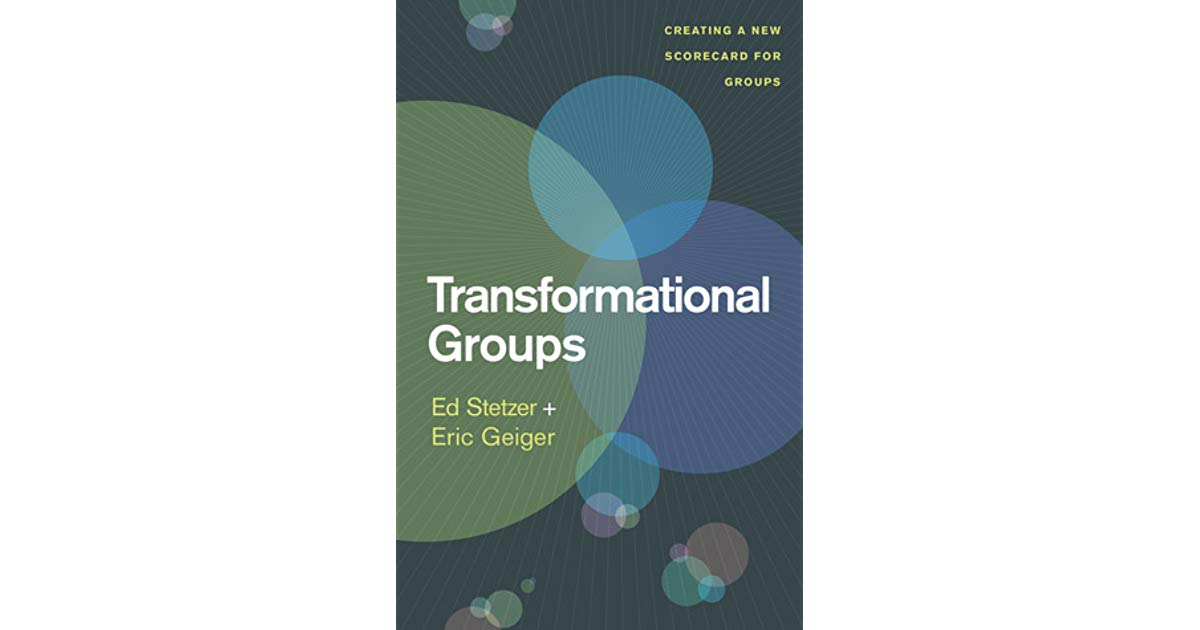 Give more
Serve more
Pray more
Confess sin more
Share their faith more
“Stick” more
Percentage of New Christians Who Remained Active 5 Years After Joining the Church
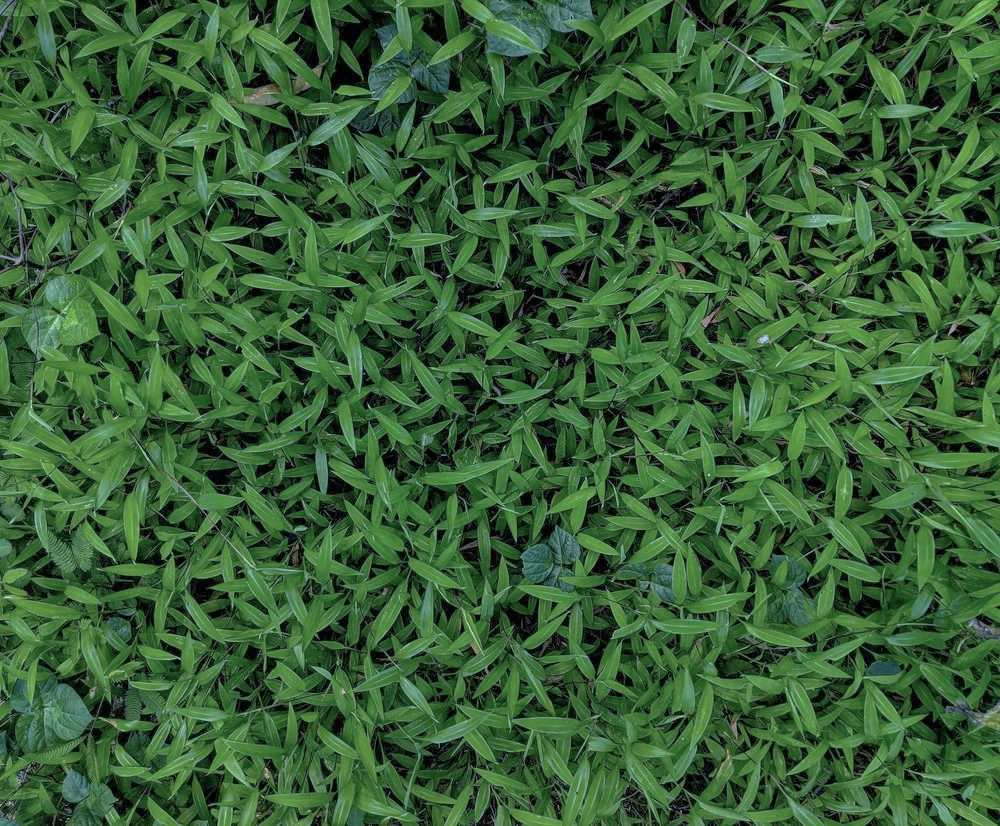 “The grass is always greener on the other side” is false
It’s greener where you water it
To say it another way…
Sunday School works, 
but you must work
 Sunday School
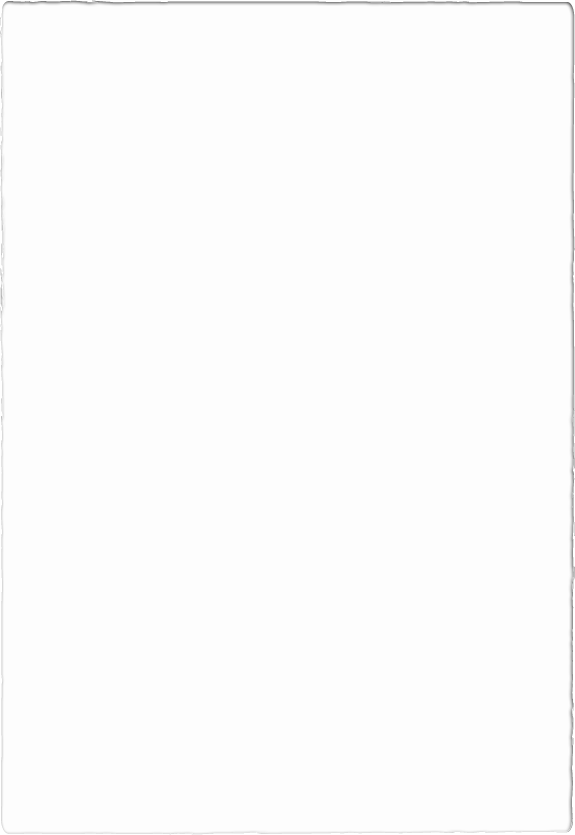 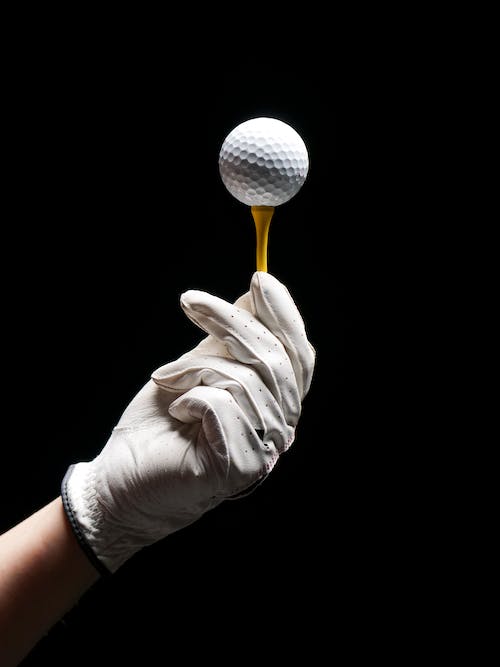 I
 love 
golf
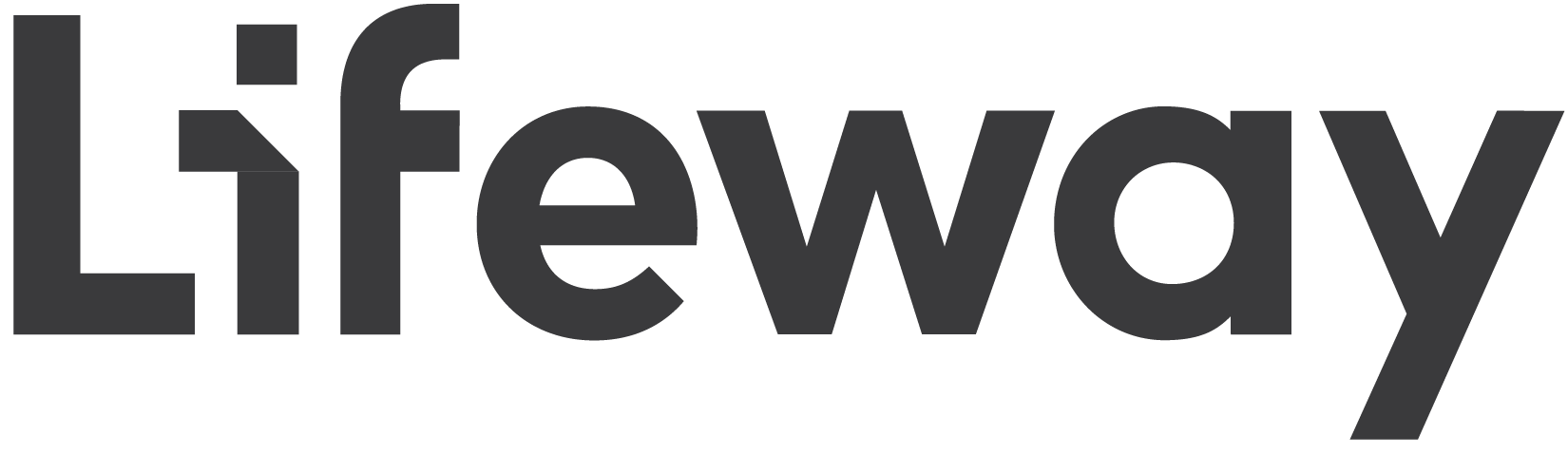 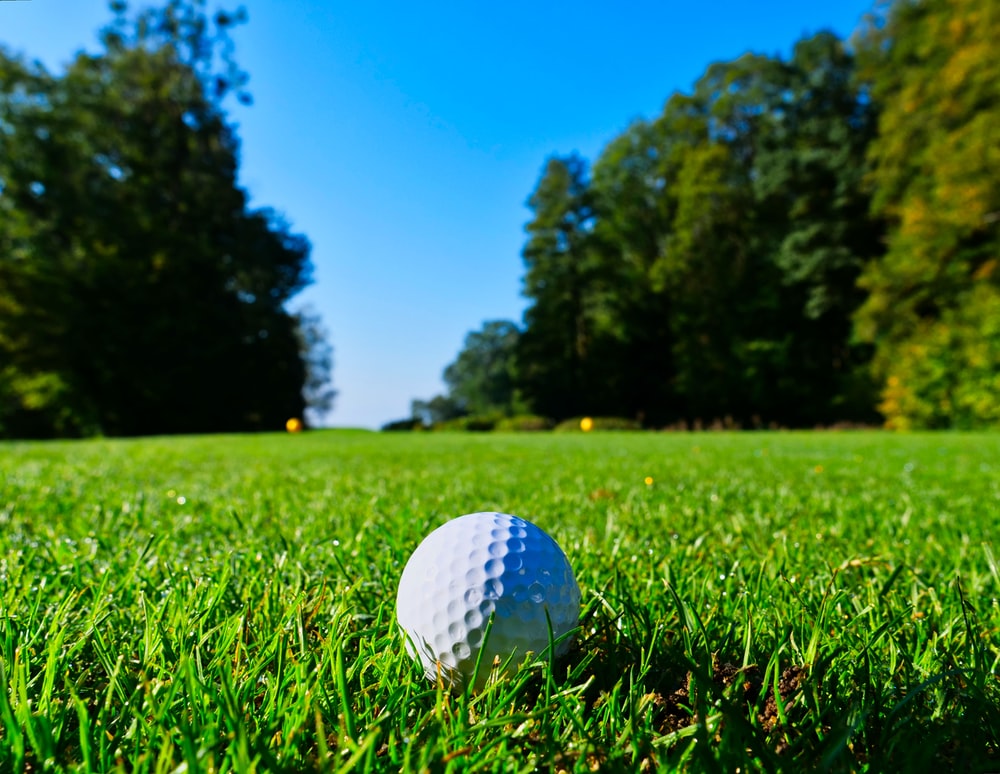 Fairways in Regulation (FIR)
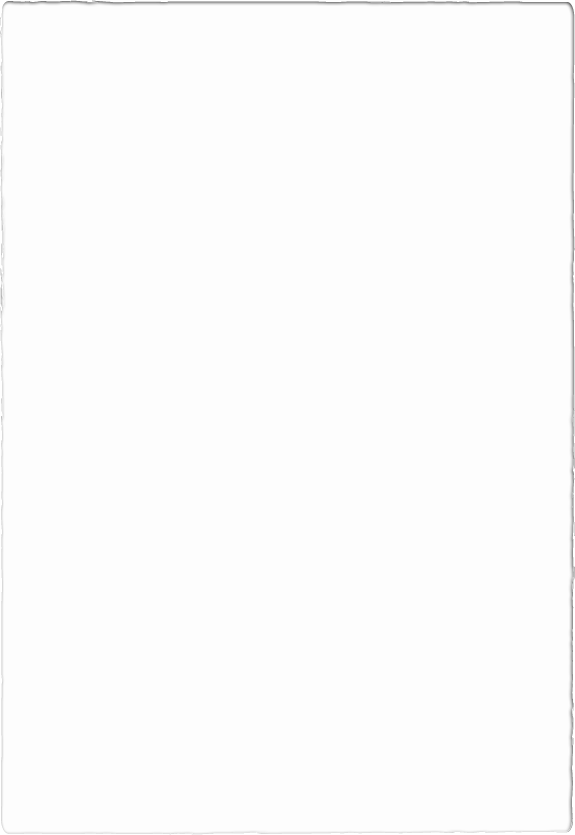 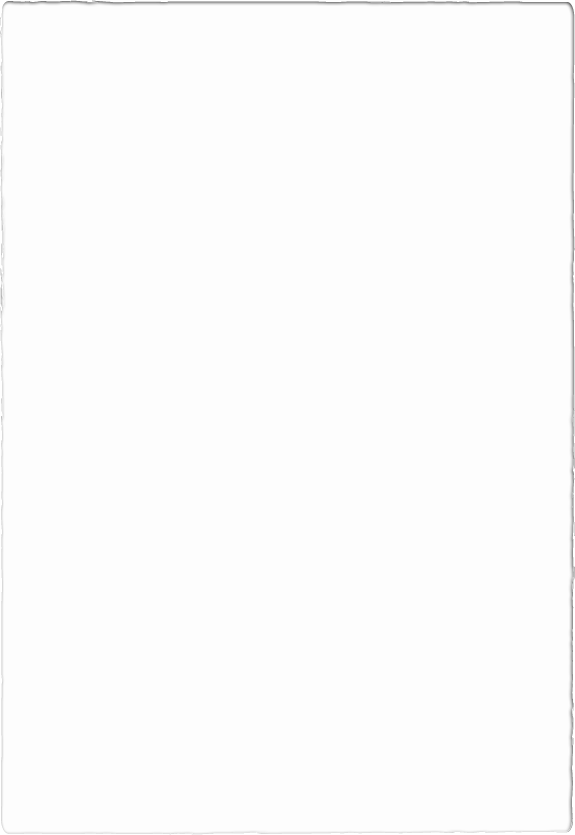 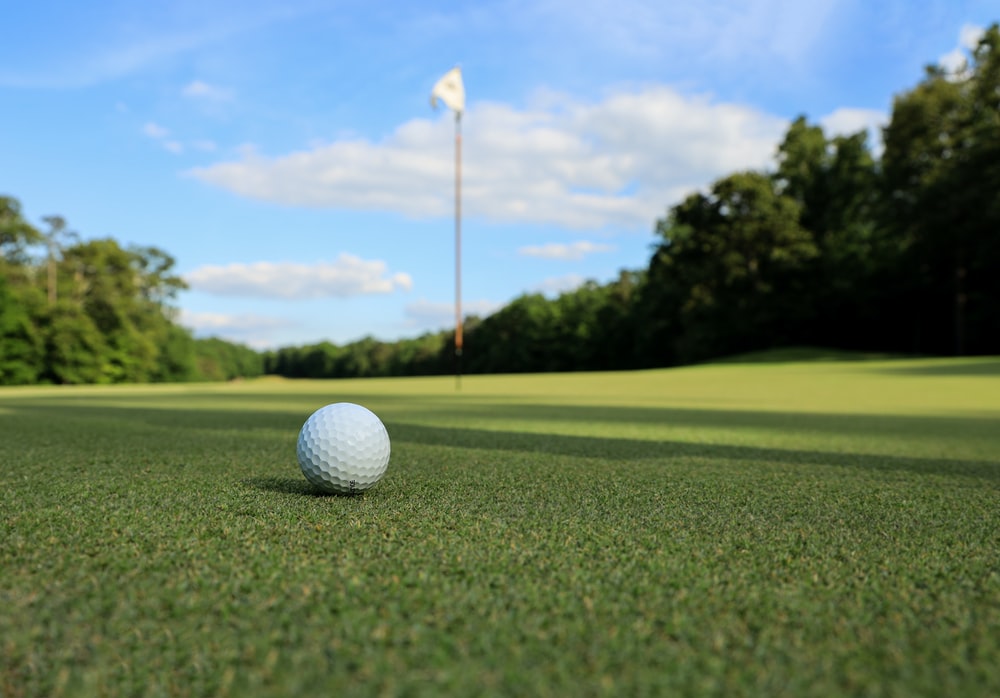 Greens in Regulation (GIR)
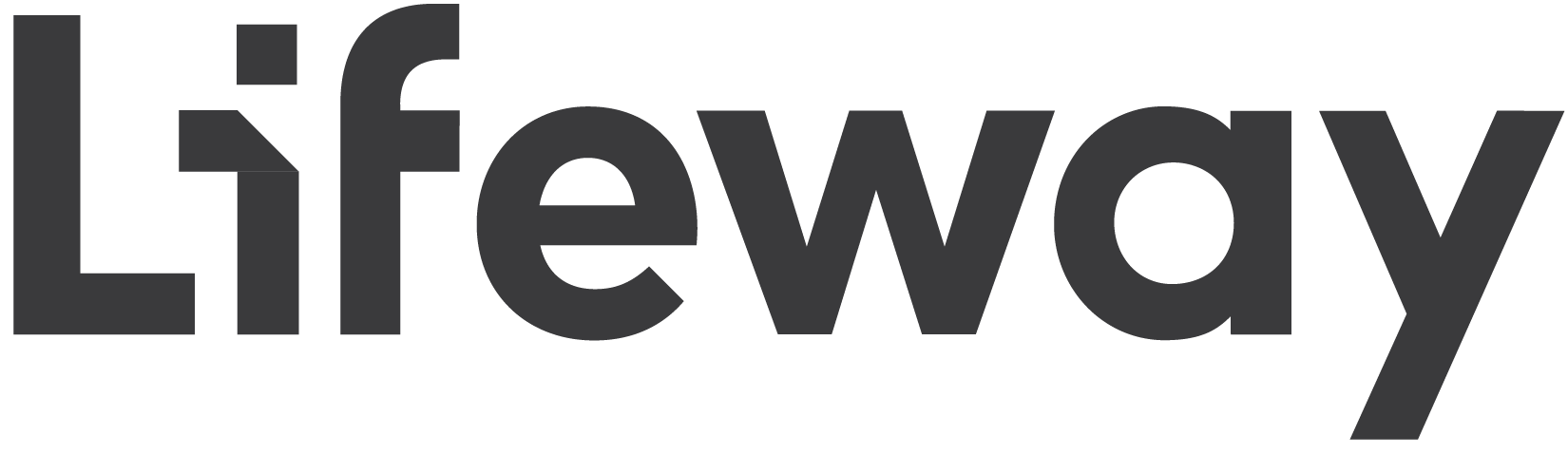 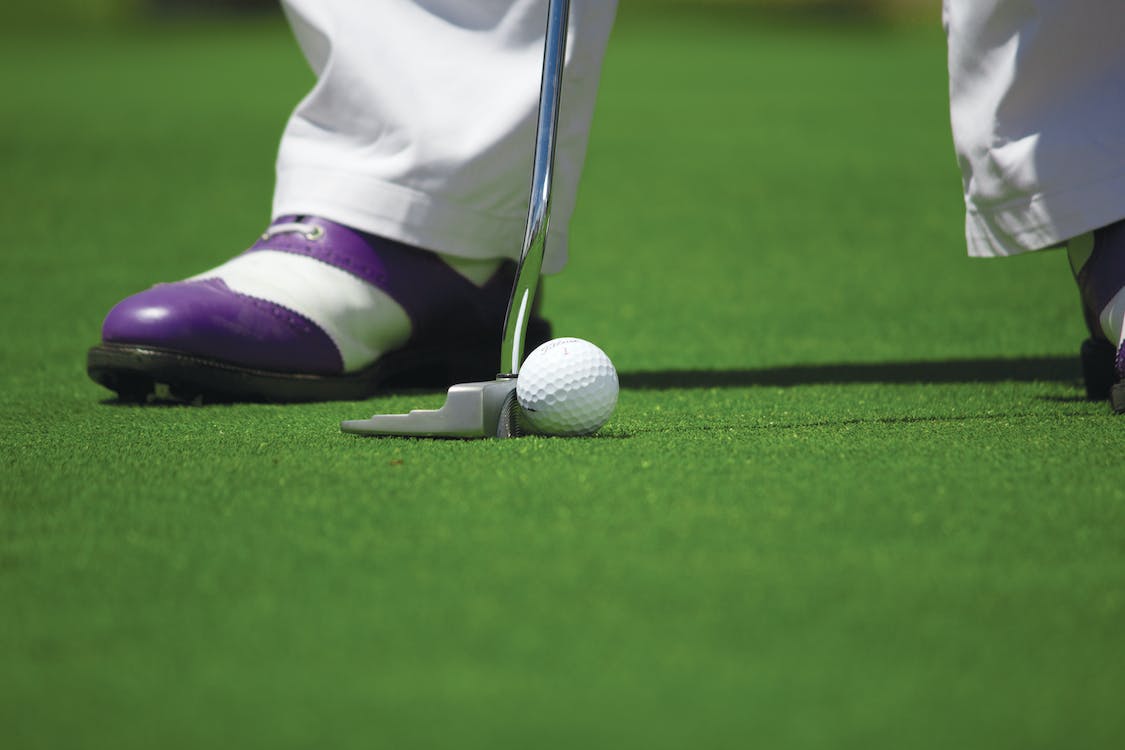 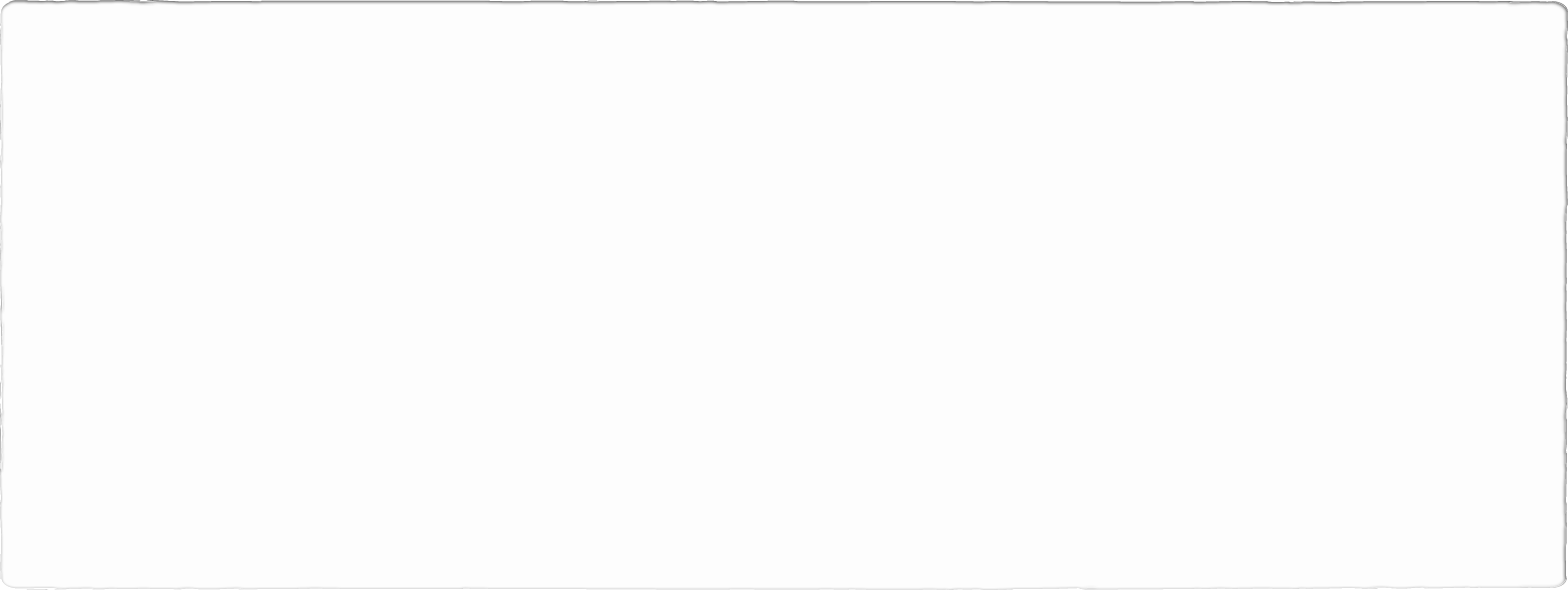 Number of Putts
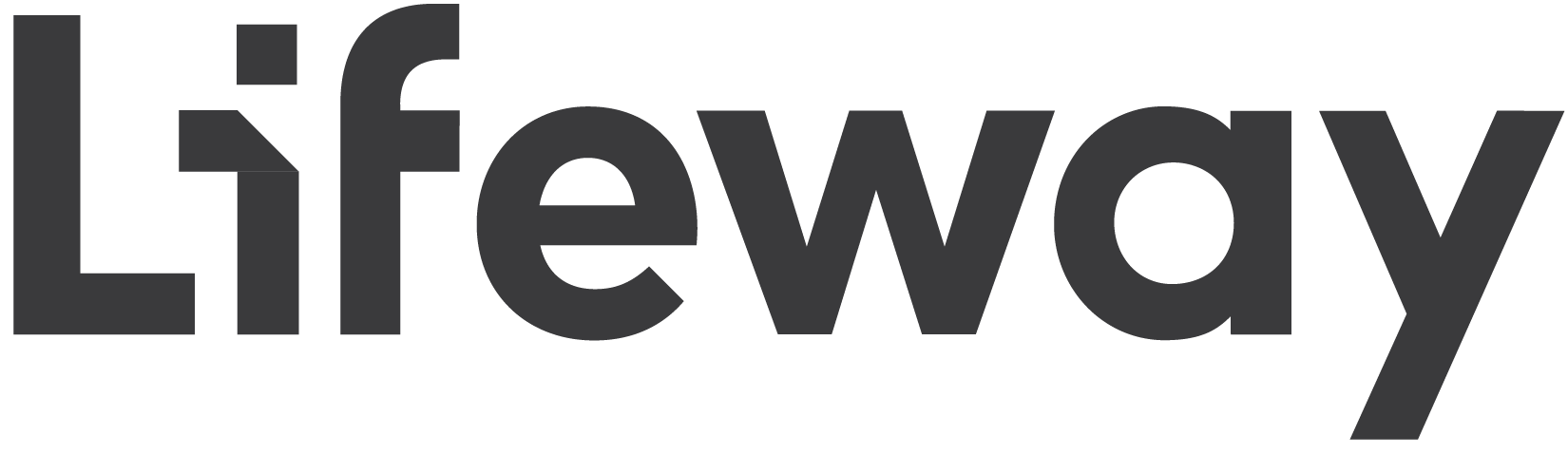 In golf, there’s more than one way to measure success besides the final score.
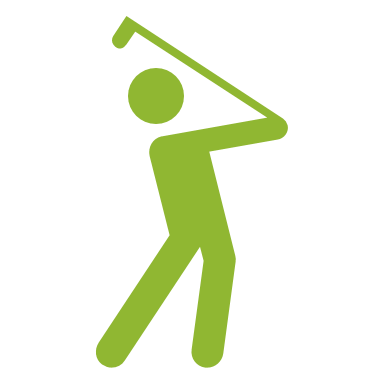 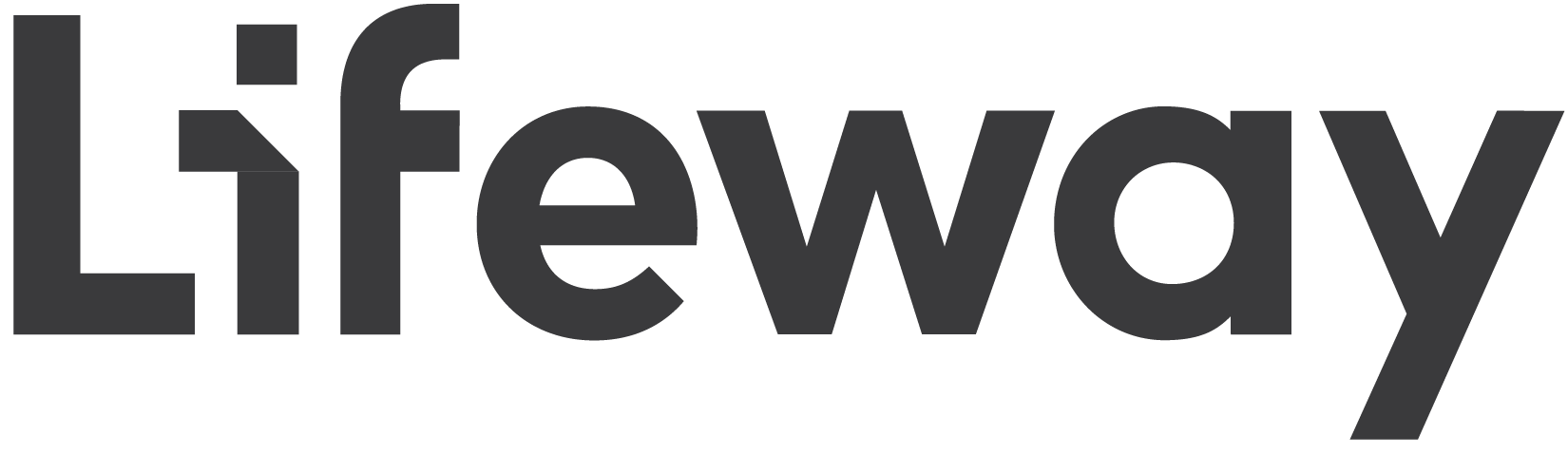 In Bible study, there’s more than one way to measure ministry success than attendance
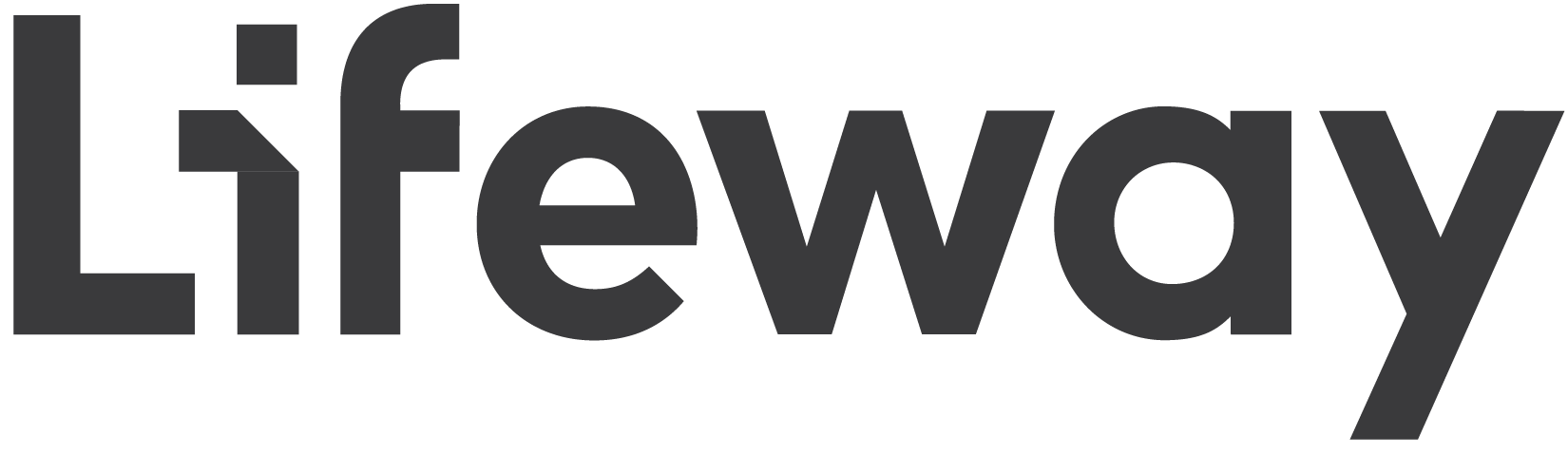 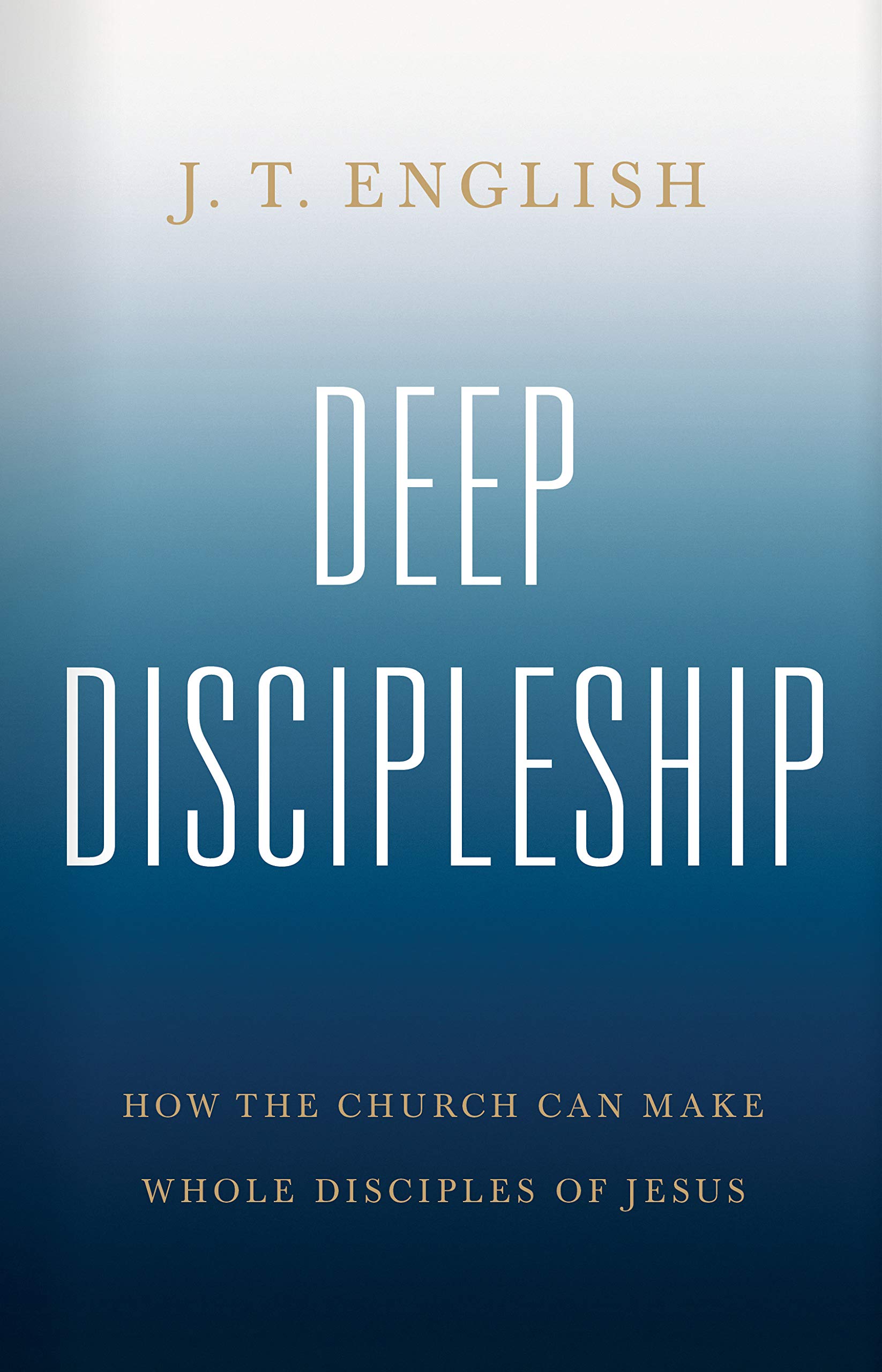 “We can’t measure discipleship by how many people are in small groups, or how many are in our classes…”

p.22
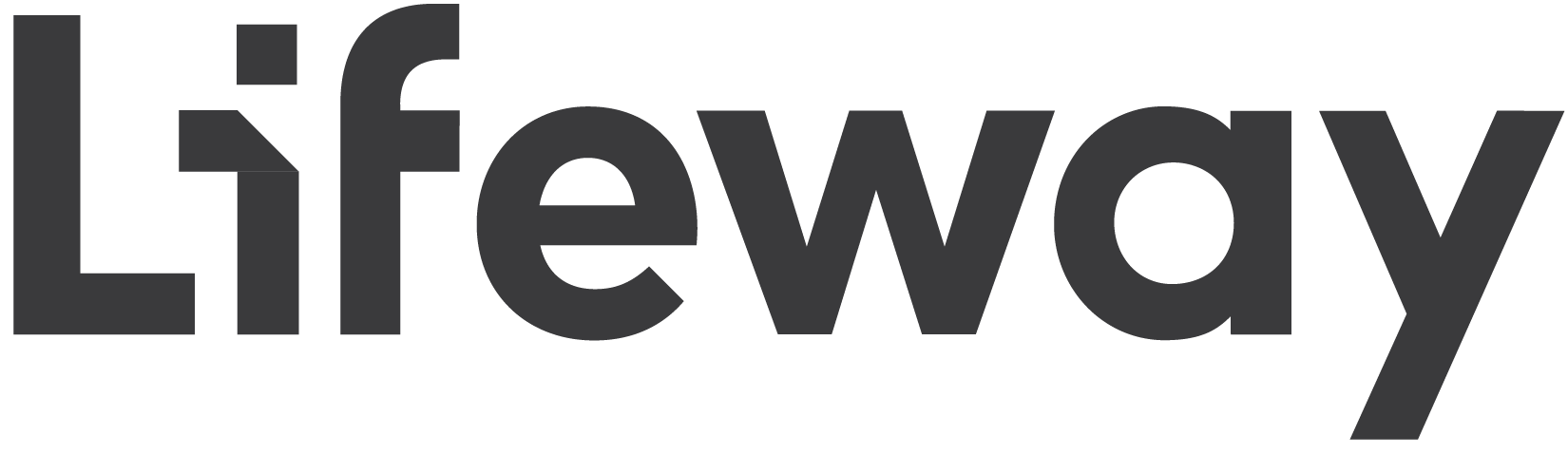 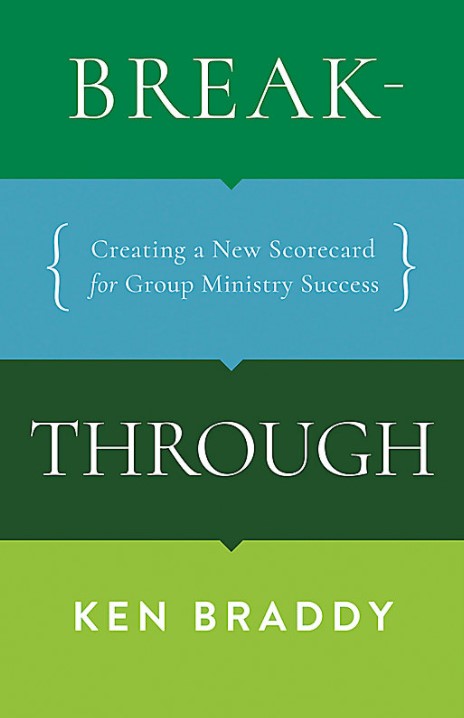 4 Essential Tasks for Groups
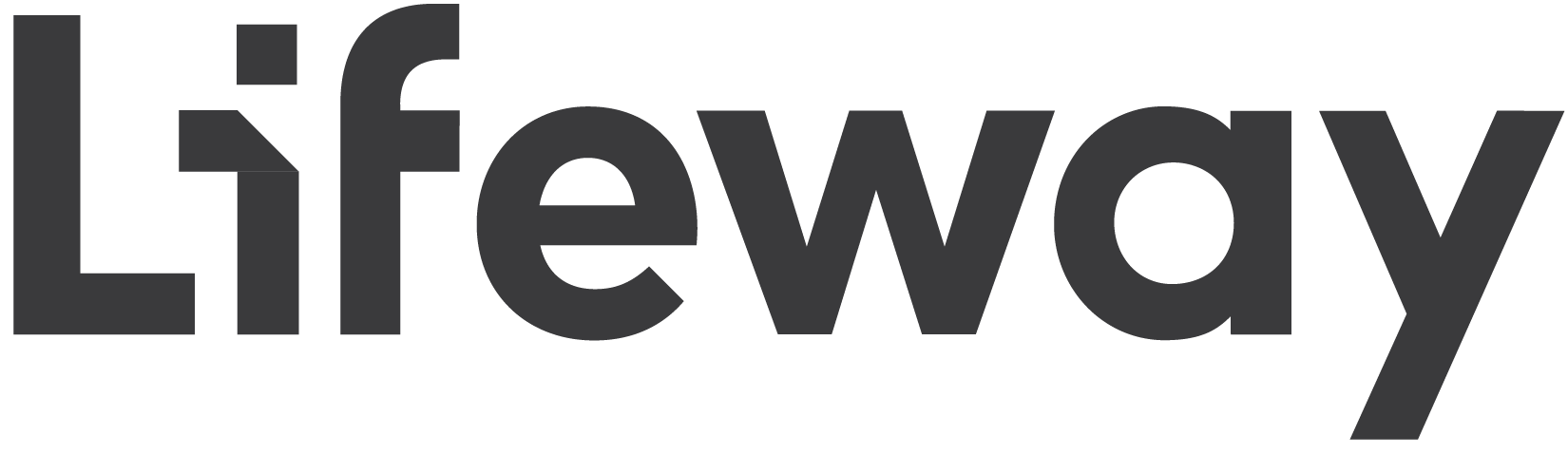 We’re really talking about “clarifying the win”
“Clarifying the win simply means communicating to your team what is really important, what really matters. The best way to leverage the collective power of your team is to make sure that everyone knows what it means to “score.”

If the win is unclear, you may force those in leadership roles to define winning in their own terms.  If you don’t define winning for your ministry leaders, they will define it for themselves.”

  - Seven Practices of Effective Ministry
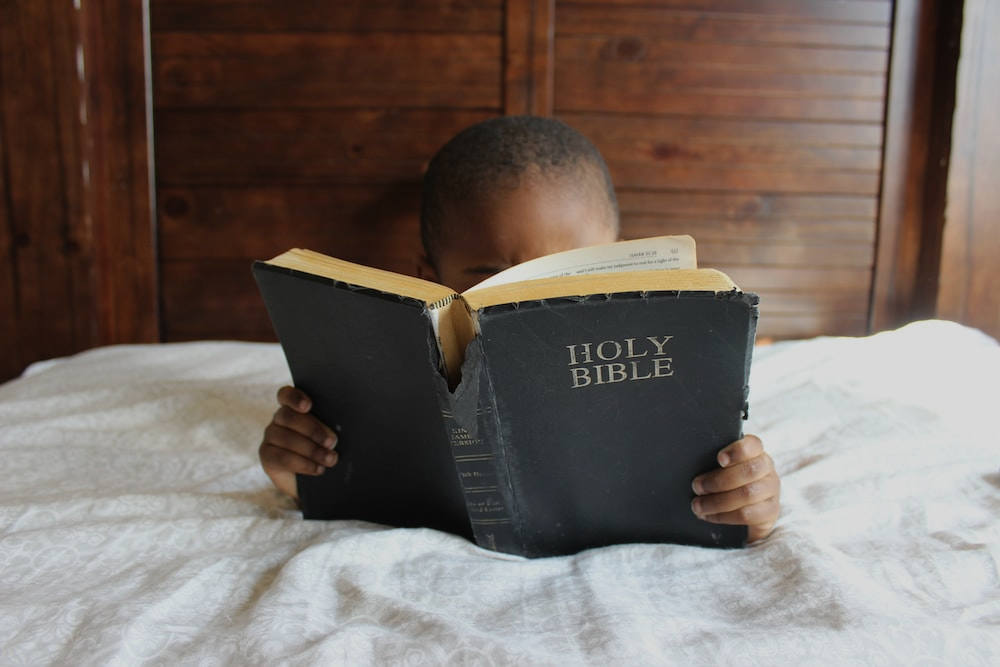 Scorecard Measurement #1
Learn & Obey God’s Word
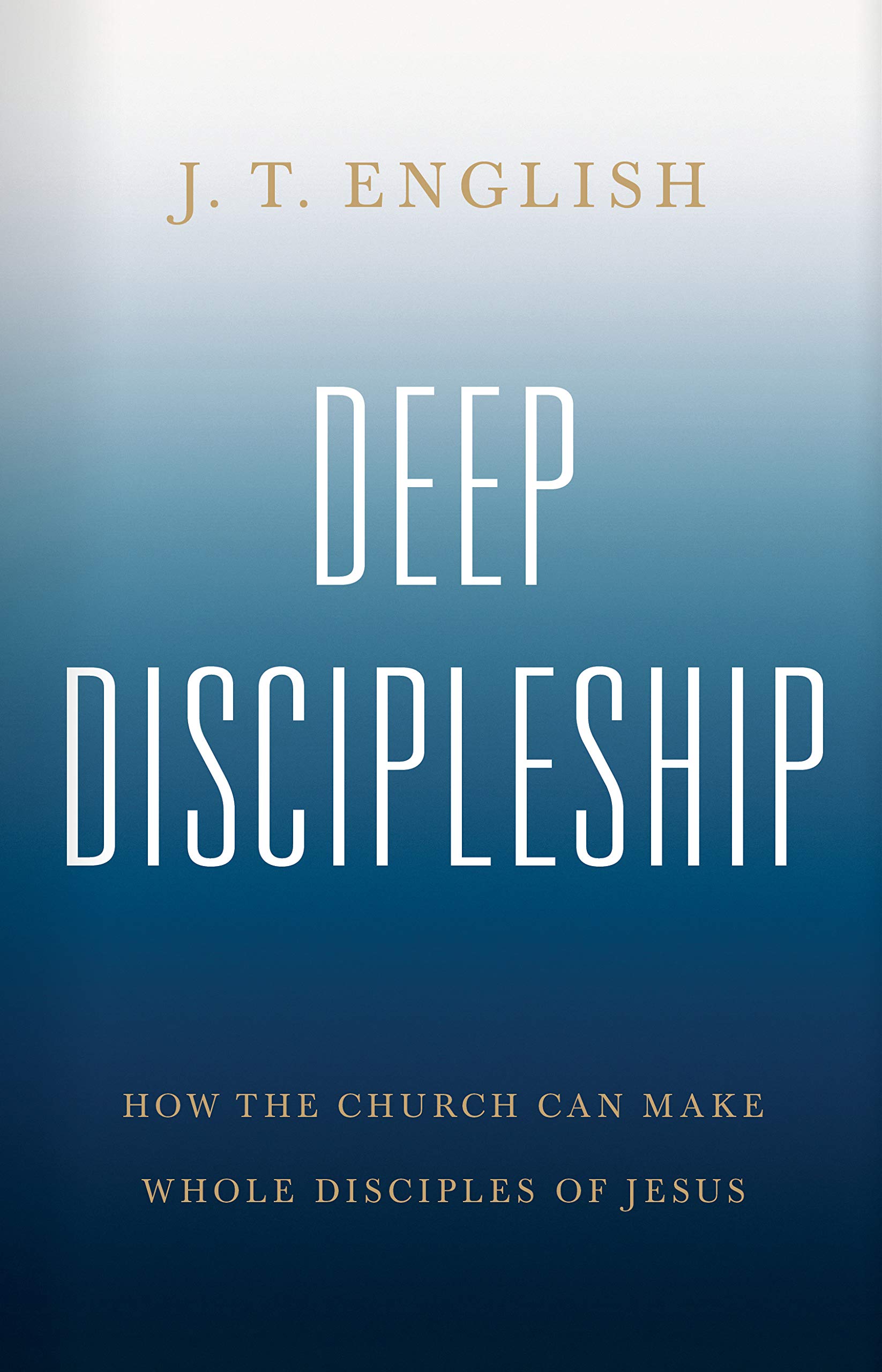 “Community is indispensable to discipleship, but community isn’t discipleship...it is not enough to connect people to community, it must be community that is committed to learning the way of Jesus together...”

p.83
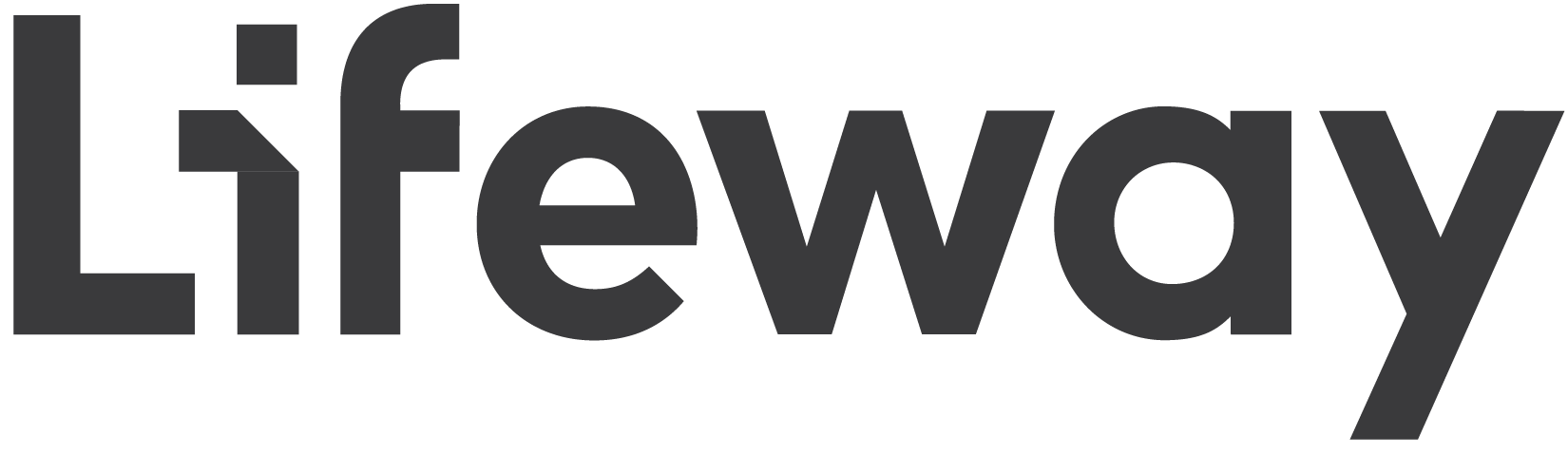 LEARN AND OBEY GOD’S WORD
Chapter 1:  Are group members maturing as disciples?
[Speaker Notes: Q2: Are Bible studies well-prepared and engaging?
My experience when visiting churches…not so much
Should incorporate the 8 learning approaches over time
Musical, Logical, Reflective, Relational, Natural, Physical, Visual, Verbal

Q3: Are apprentice leaders identified and developed?
New groups need needs leaders (more in a minute)…apprentices are the key
Difference between a sub and an apprentice

Q4: Are new groups started regularly?
Groups turn inward at 18-24 months
LEGO factor
New groups reach new people faster
New groups add 10 people on average]
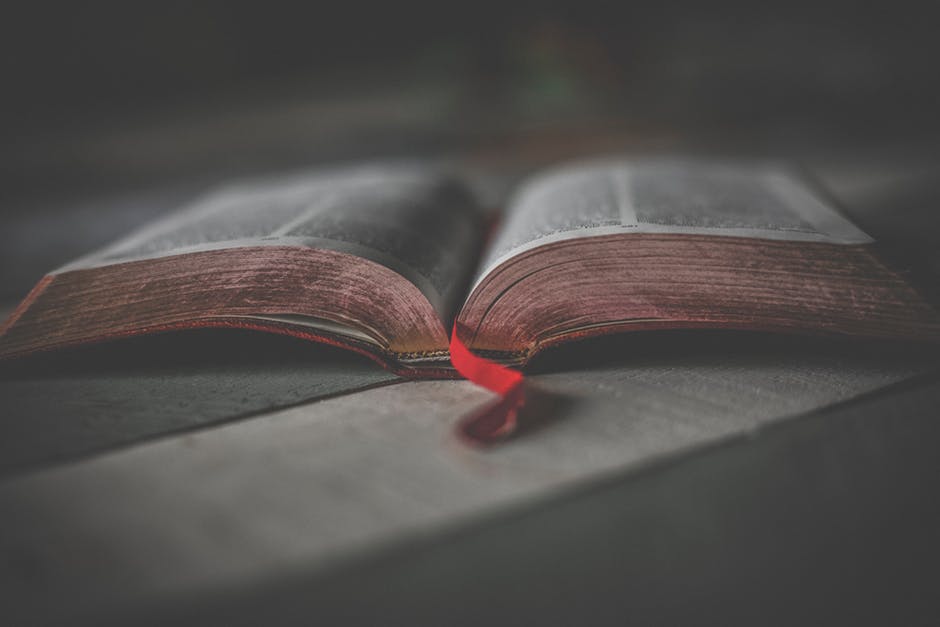 One word is used over and over to describe the life of discipleship in both the Old & New Testaments…
[Speaker Notes: For example,  Micah 6:8 says “Mankind, he has told each of you what is good and what it is the Lord requires of you: to act justly, to love faithfulness, and to walk humbly with your God.” In the book of Ephesians, Paul used the word 6 times to describe how a Christ-follower is supposed to live with Jesus: “Walk worthy. Walk in love. Walk in good works.” Then there’s the brief account of Enoch in Genesis 5: “Enoch was 65 years old when he fathered Methuselah. And after he fathered Methuselah, Enoch walked with God 300 years and fathered other sons and daughters. So Enoch’s life lasted 365 years. Enoch walked with God; then he was not there because God took him.]
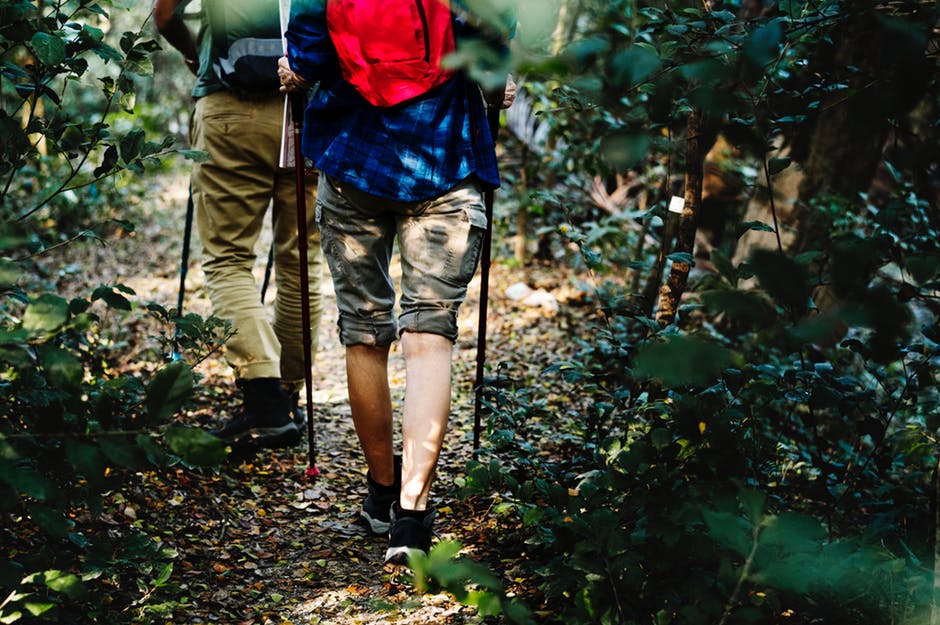 WALK
Ephesians 5:2
Micah 6:8
Colossians 1:10
Ephesians 4:1
Genesis 5:21-24
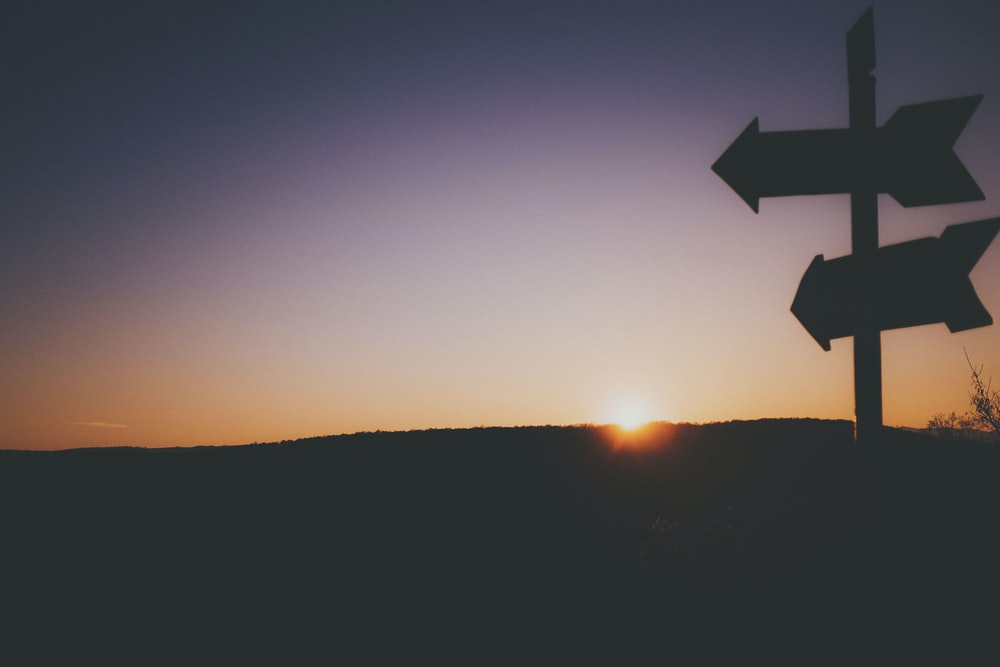 8 Signposts of Discipleship
1.  Obey God & Deny Self
2.  Engage with Scripture
3.  Share Christ
4.  Exercise Faith
5.  Seek God
6.  Build Relationships
7.  Live Unashamed
8.  Serve God and Others
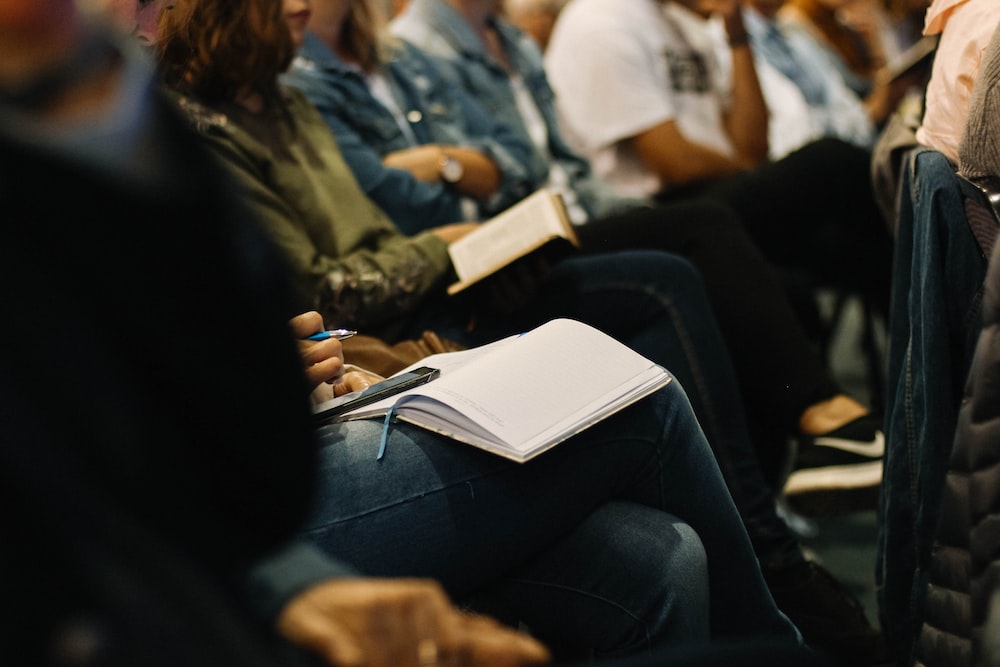 Group leaders must teach for transformation, not just a transfer of information
Which is easier…teaching information or for transformation?
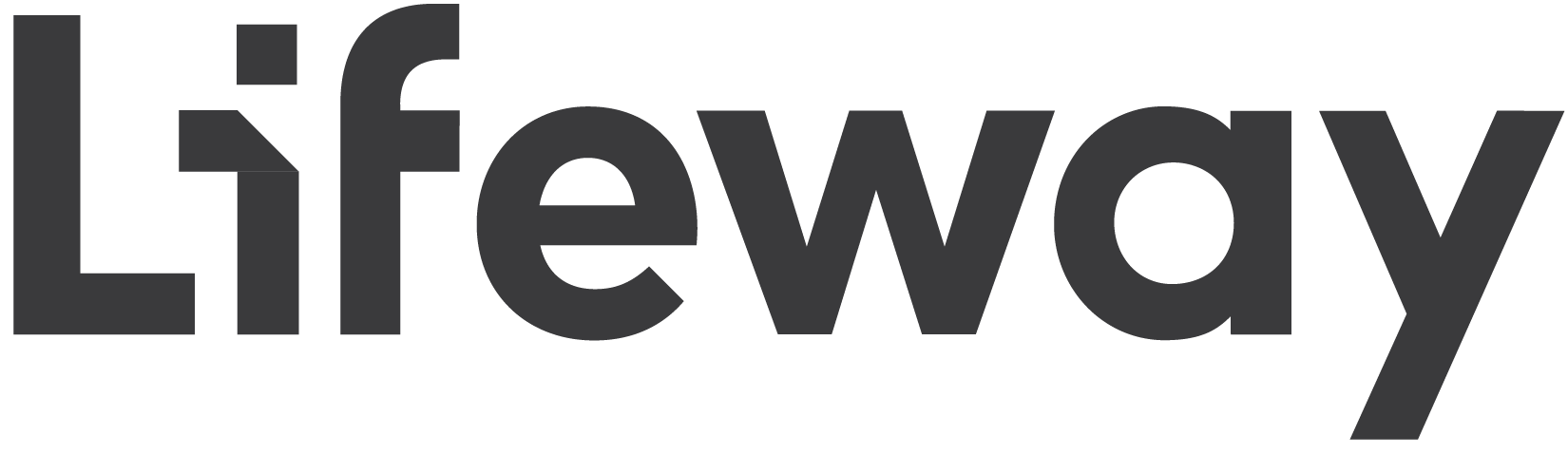 LEARN AND OBEY GOD’S WORD
Chapter 1:  Are group members maturing as disciples?
Chapter 2:  Are Bible studies well-prepared and engaging?
[Speaker Notes: Q2: Are Bible studies well-prepared and engaging?
My experience when visiting churches…not so much
Should incorporate the 8 learning approaches over time
Musical, Logical, Reflective, Relational, Natural, Physical, Visual, Verbal

Q3: Are apprentice leaders identified and developed?
New groups need needs leaders (more in a minute)…apprentices are the key
Difference between a sub and an apprentice

Q4: Are new groups started regularly?
Groups turn inward at 18-24 months
LEGO factor
New groups reach new people faster
New groups add 10 people on average]
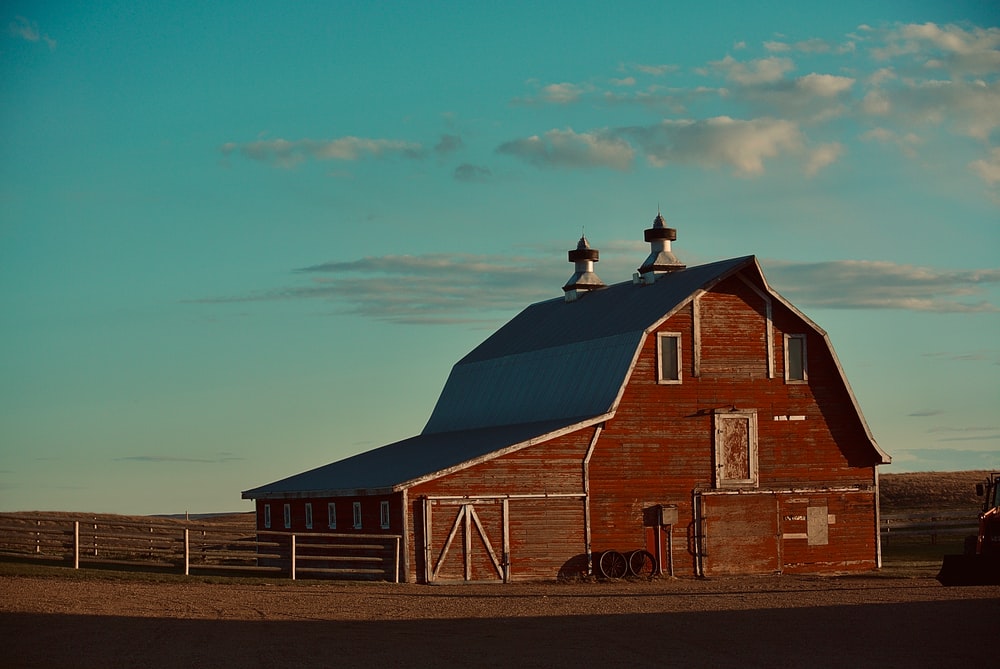 “Every Sunday School teacher wants to teach good lessons, but every Sunday School teacher is not committed to do what it takes to have good lessons. The have not put any hay in the barn during the week, so the loft is empty on Sunday morning. If you are committed to preparation, you will be a great Sunday School teacher.” 

– Allan Taylor  (The Six Core Values of Sunday School, p. 96)
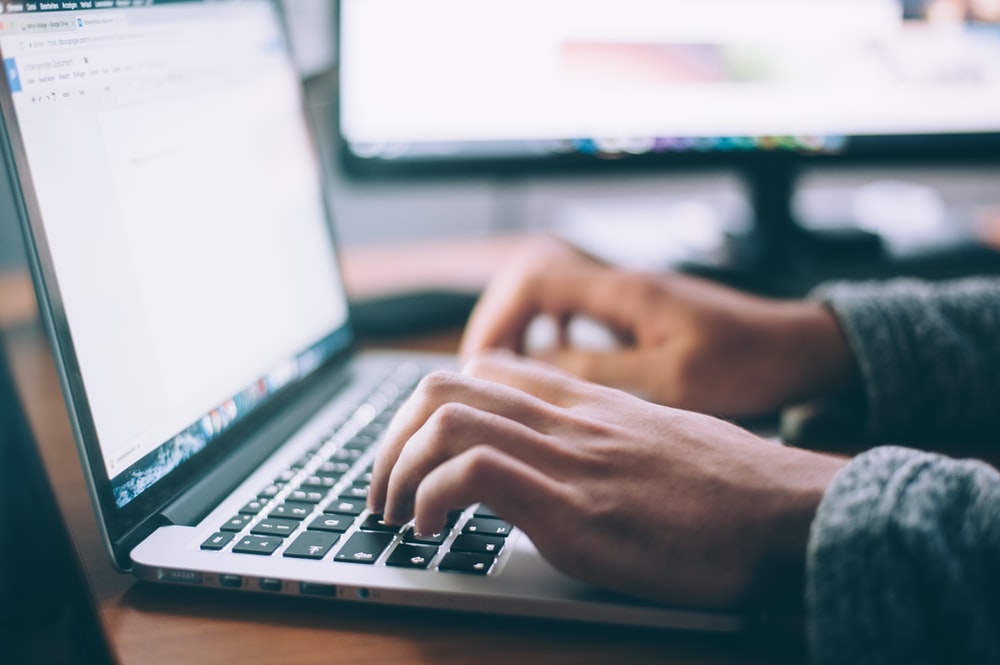 Too many Saturday Night Specials?
The Lifeway website spikes every Saturday night and Sunday morning.

Last-minute preparation does not lead to excellence.
Preparation is an Act of Love
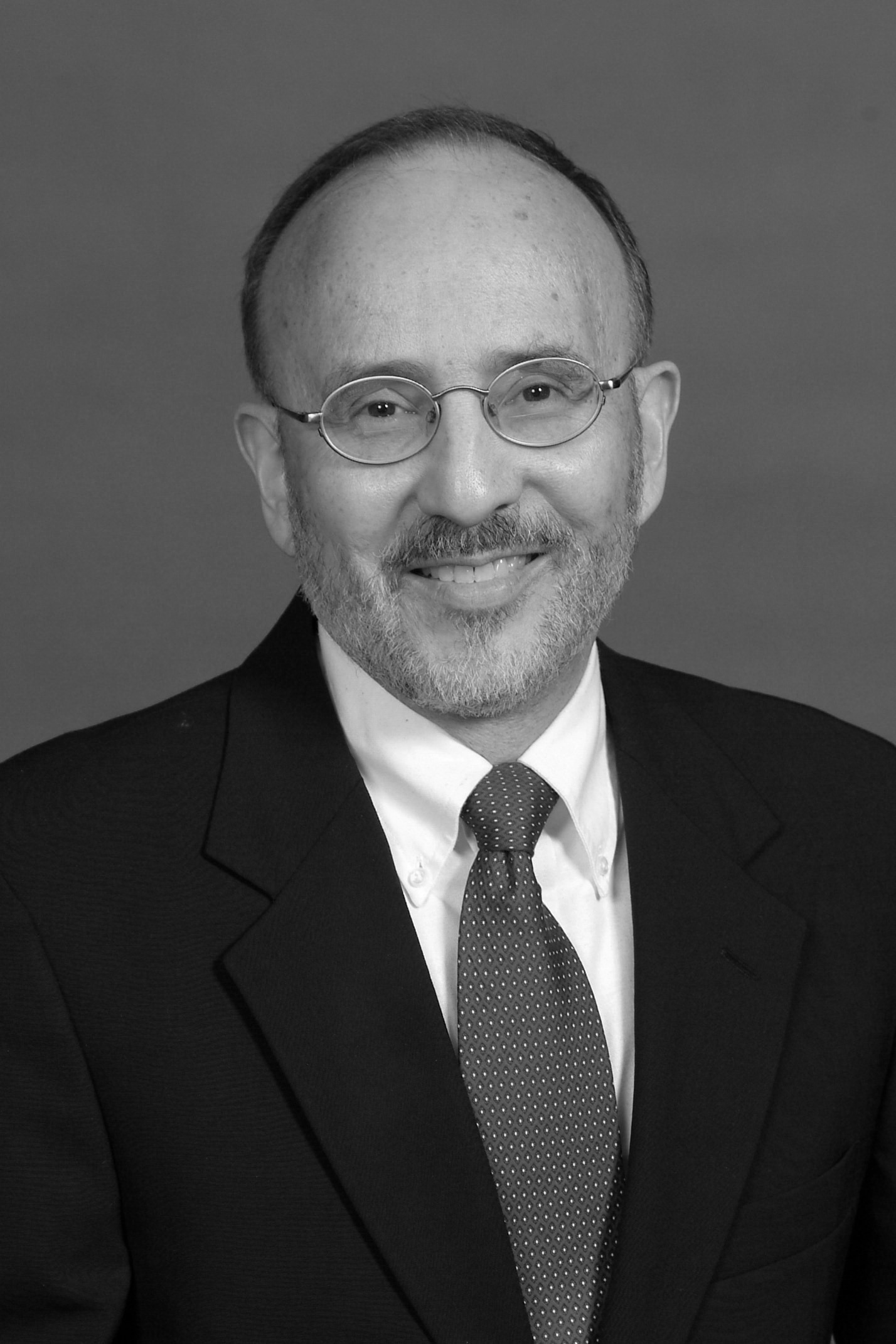 “Preparation can be viewed as an act of love and a form of worship that seeks to give glory to God.” 
– Robert Pazmino
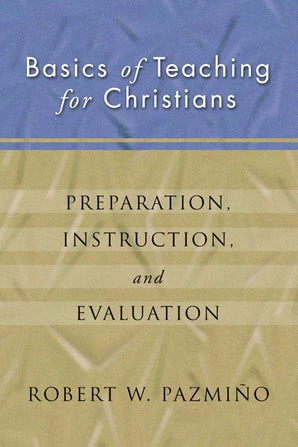 Preparation is an Act of Love
“Preparation can be an expression of loving care for the ministry of teaching to which one is called by God. The second of the two great commandments, loving one’s neighbor as oneself, can be associated with the care of preparation for one’s students, for the context in which the teaching is planned to occur, and for the content of the teaching itself.”
Robert Pazmino, Brussels Sprouts, and a Lesson Learned
“The will to win is not nearly so important as the will to prepare to win.”-Coach Vince Lombardi
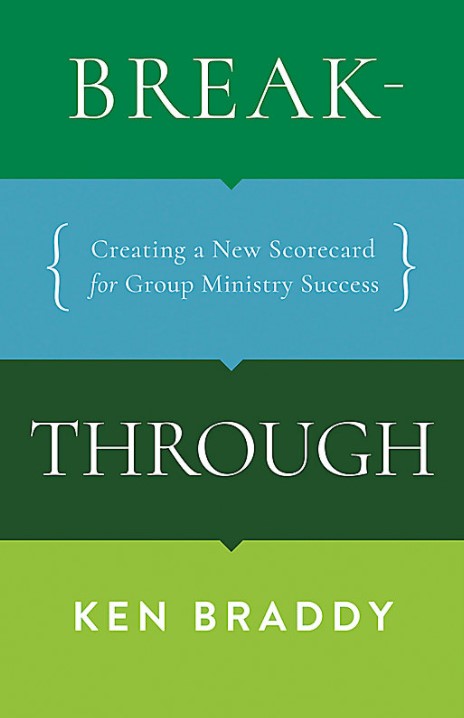 See the daily preparation plan on pages 23-25
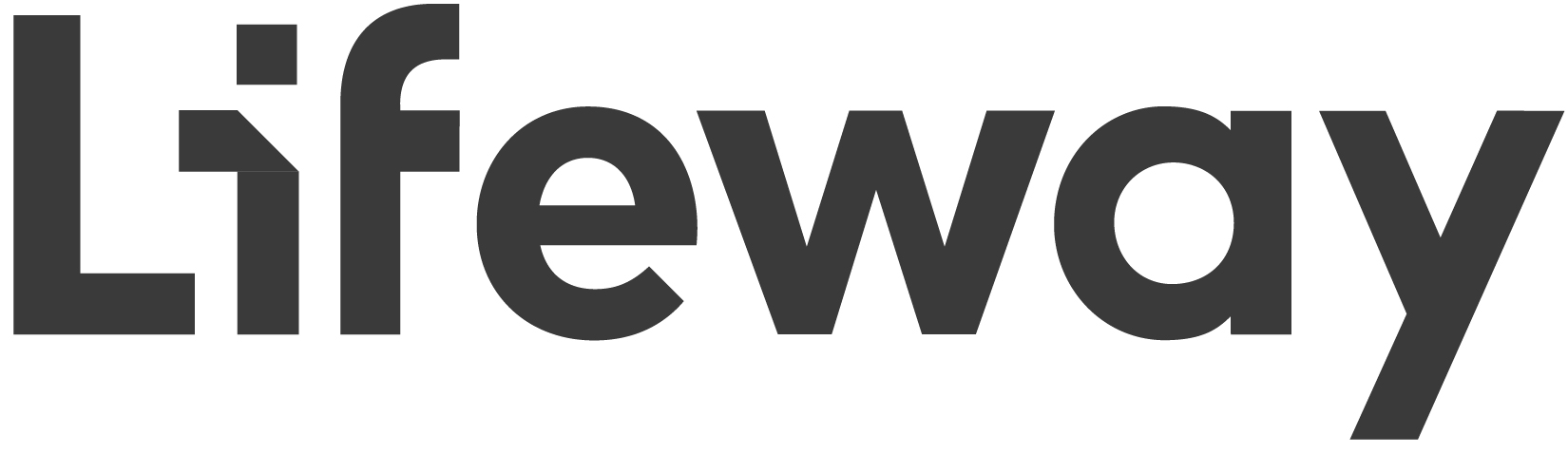 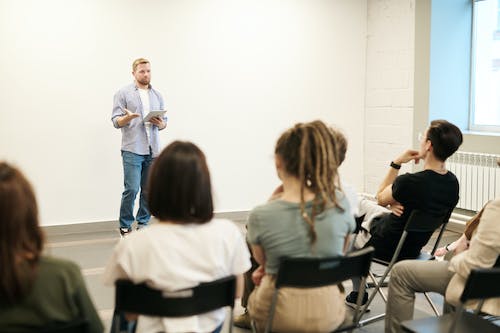 Preparation on the teacher’s part can lead to greater engagement on the part of the group members. Remember: “Teaching isn’t telling; learning isn’t listening”
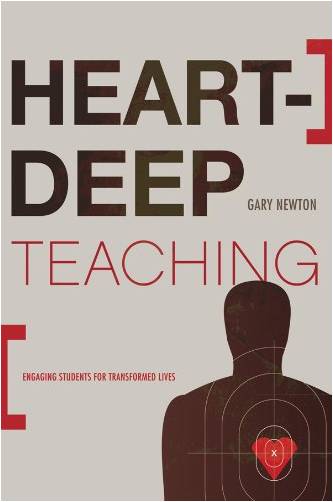 “…the best way to help people change is to involve them…in the learning experience. Each lesson needs to involve people in a variety of learning  activities…” (p.107)
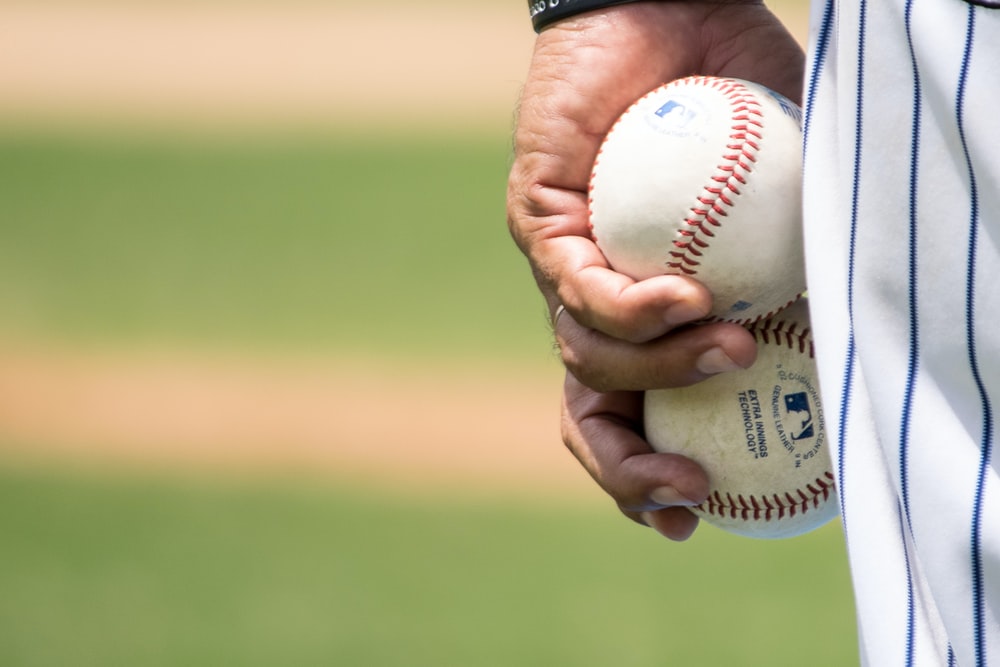 No pitcher would dare throw the same pitch over and over again…
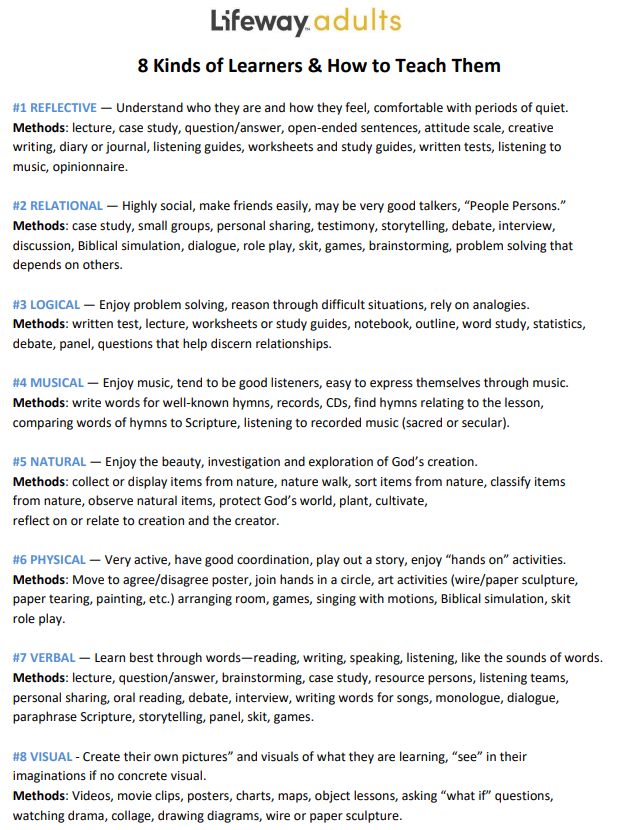 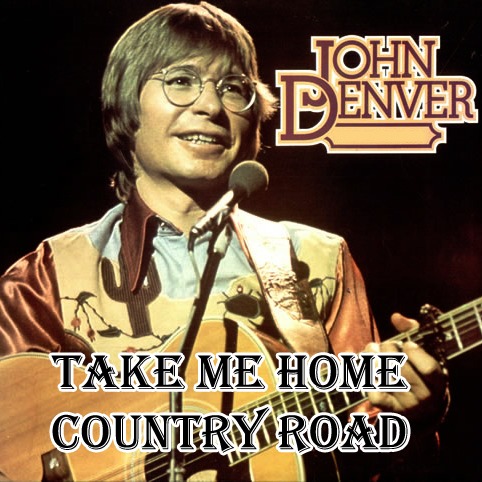 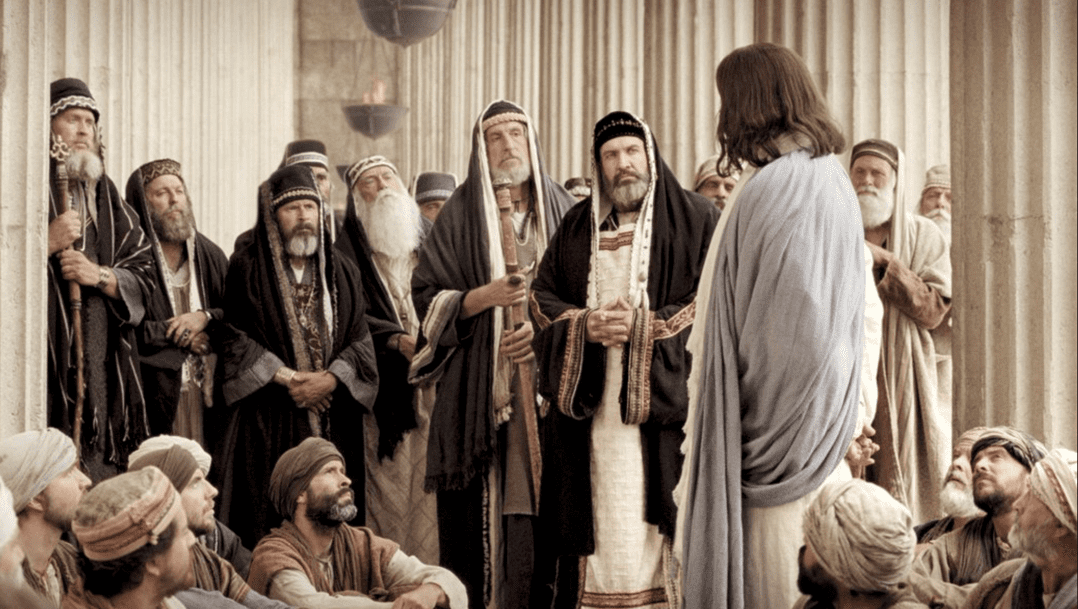 Jesus used over 22 different waysto communicate truth
Let’s Practice!
If our Bible study leader guide suggests we ask a question, how might we make that more engaging by turning it into a RELATIONAL activity? A VISUAL activity? A PHYSICAL activity?
 If you are studying a longer passage of Scripture and it is suggested that someone in the group read the text, what might you do to make that more engaging?
 Instead of just pointing to a location on a biblical map, how might we make that more engaging?
LEARN AND OBEY GOD’S WORD
Chapter 1:  Are group members maturing as disciples?
Chapter 2:  Are Bible studies well-prepared and engaging?
Chapter 3:  Are apprentice leaders identified and developed?
[Speaker Notes: Q2: Are Bible studies well-prepared and engaging?
My experience when visiting churches…not so much
Should incorporate the 8 learning approaches over time
Musical, Logical, Reflective, Relational, Natural, Physical, Visual, Verbal

Q3: Are apprentice leaders identified and developed?
New groups need needs leaders (more in a minute)…apprentices are the key
Difference between a sub and an apprentice

Q4: Are new groups started regularly?
Groups turn inward at 18-24 months
LEGO factor
New groups reach new people faster
New groups add 10 people on average]
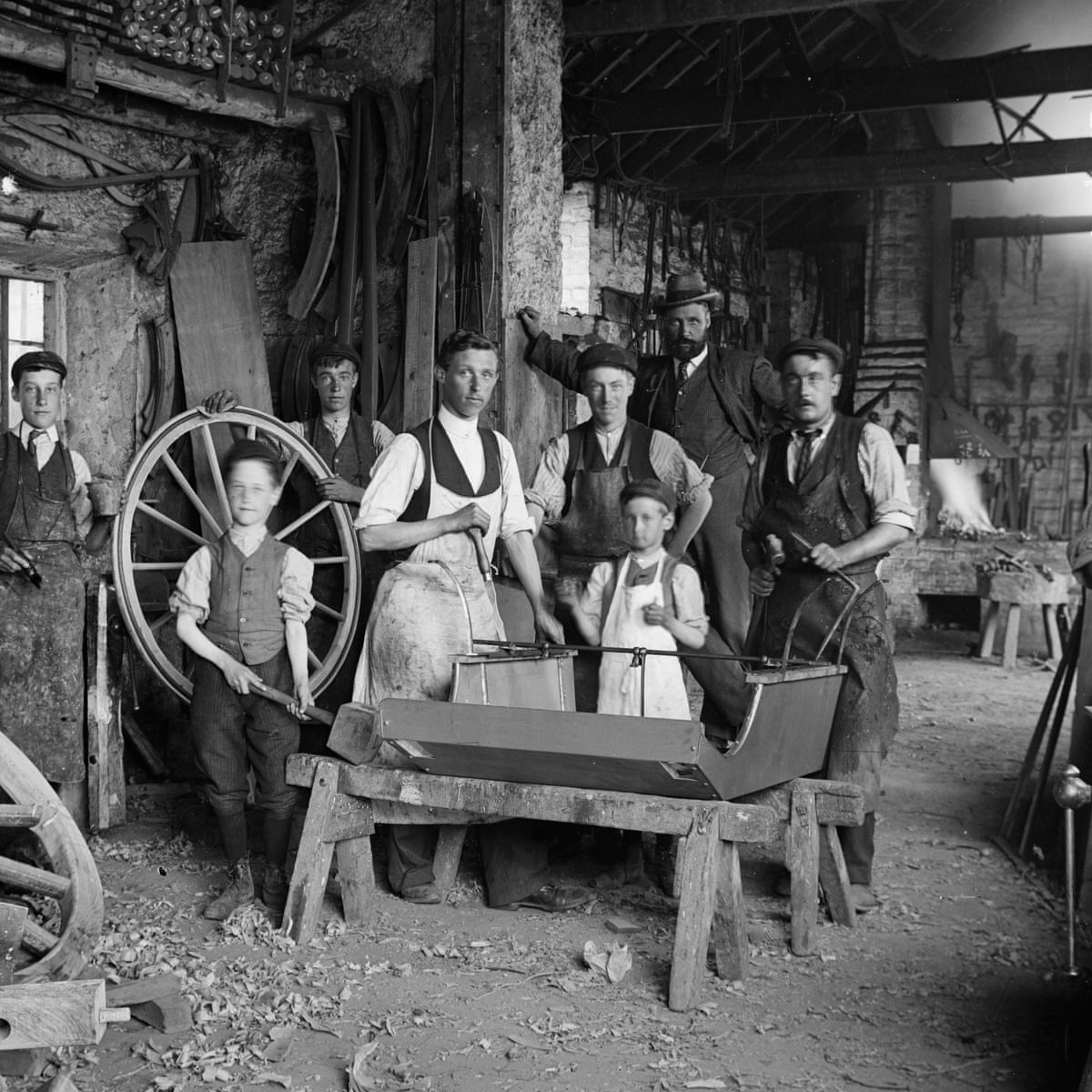 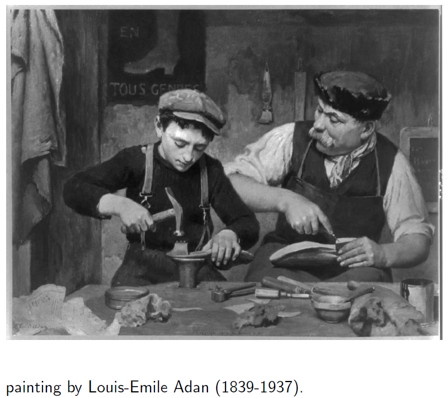 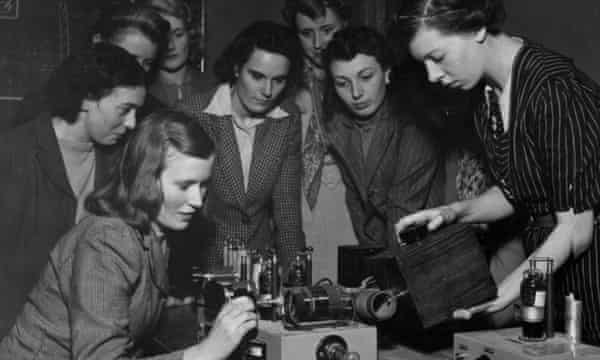 Apprenticeship has a long history dating back to the earliest times in Egypt and Babylon. Apprentices were developed so that skills could be passed down from craftsman to craftsman, ensuring that there were always enough artisans to serve the needs of society.
Did You know Elvis was an apprentice electrician?
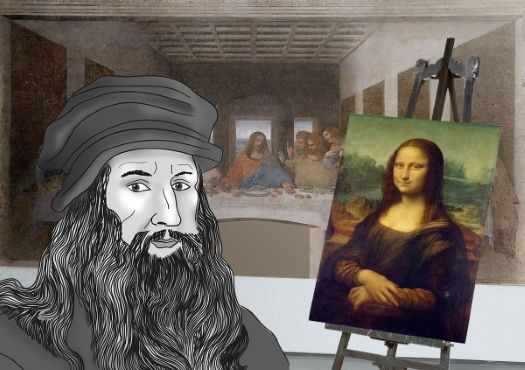 Leonardo Di Vinci started out as an apprentice painter
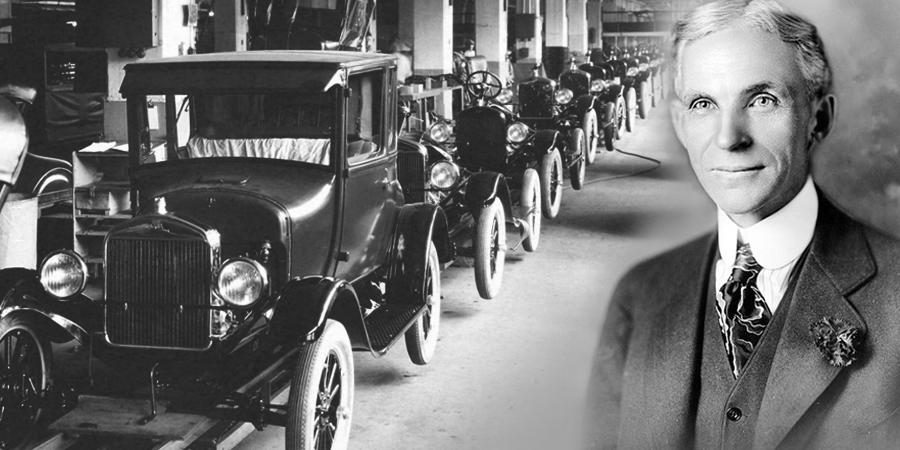 Henry Ford apprenticed as a machinist
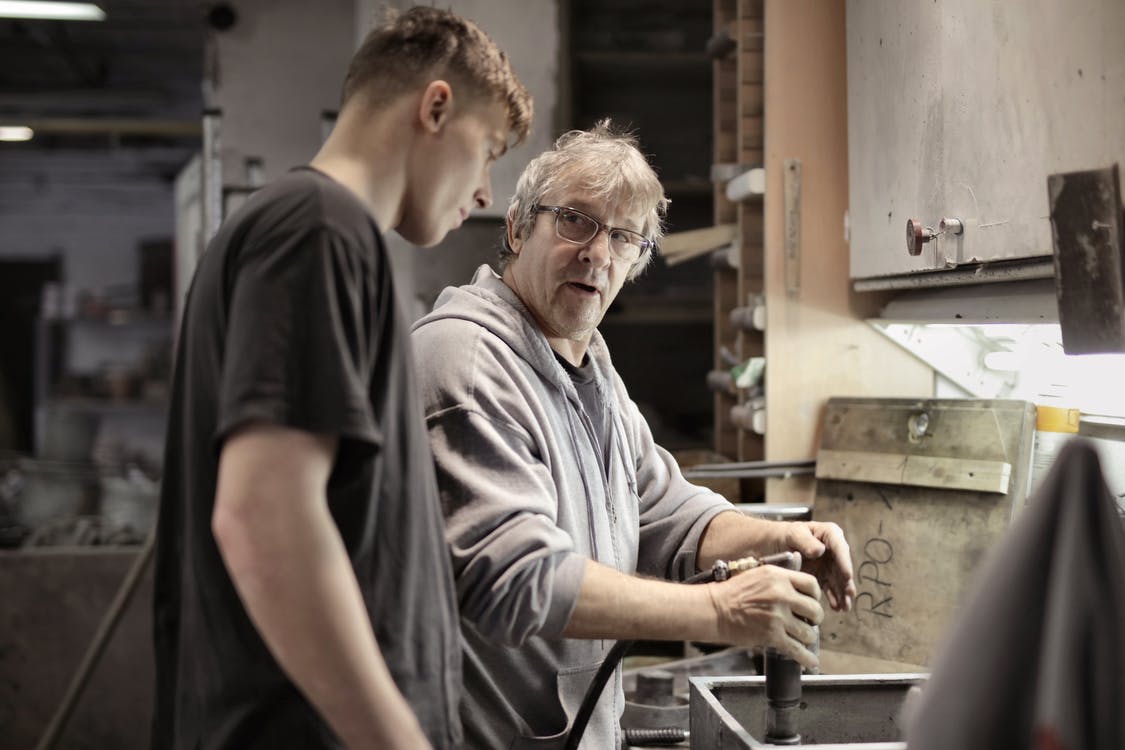 Apprentice leaders are the future of your church’s  Bible study ministry
What kinds of things would an apprentice need to know to be effective as a group leader?
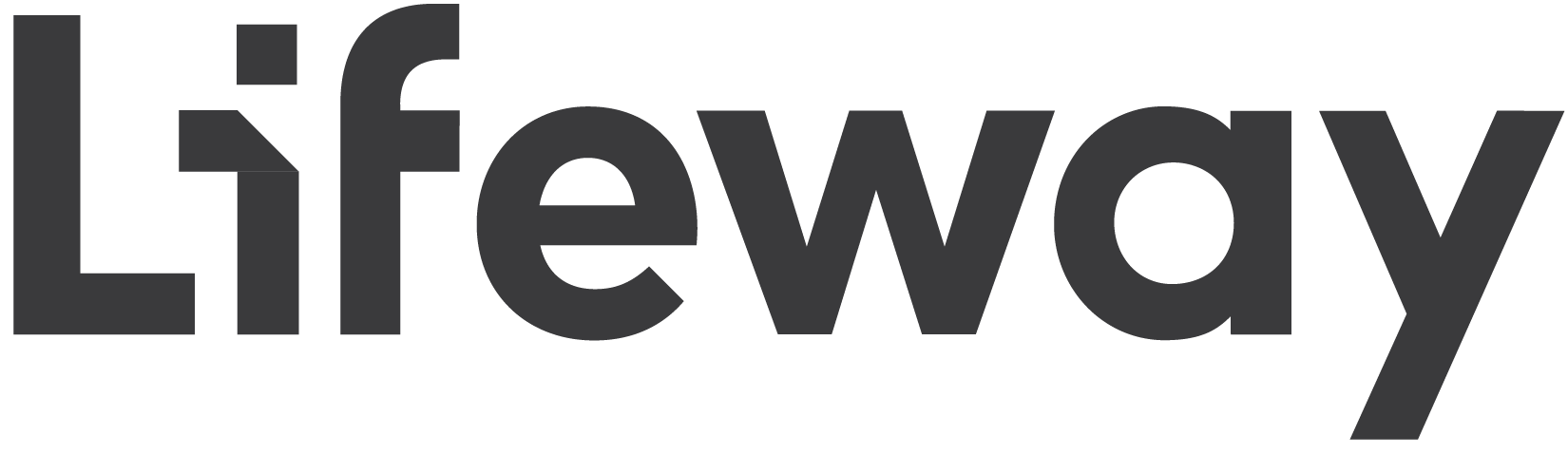 Every group needs an apprentice teacher
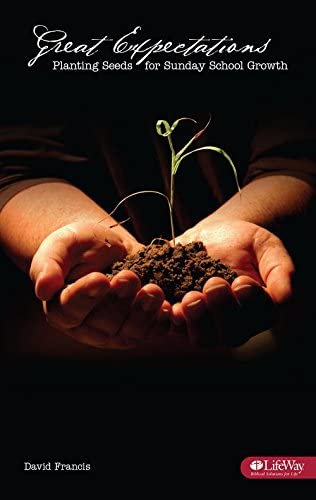 Group leaders help by “enlisting a true apprentice…who buys into the great expectation of planting a new class.”

 – Great Expectations, 43
Apprentice leaders help the church in 4 important ways…
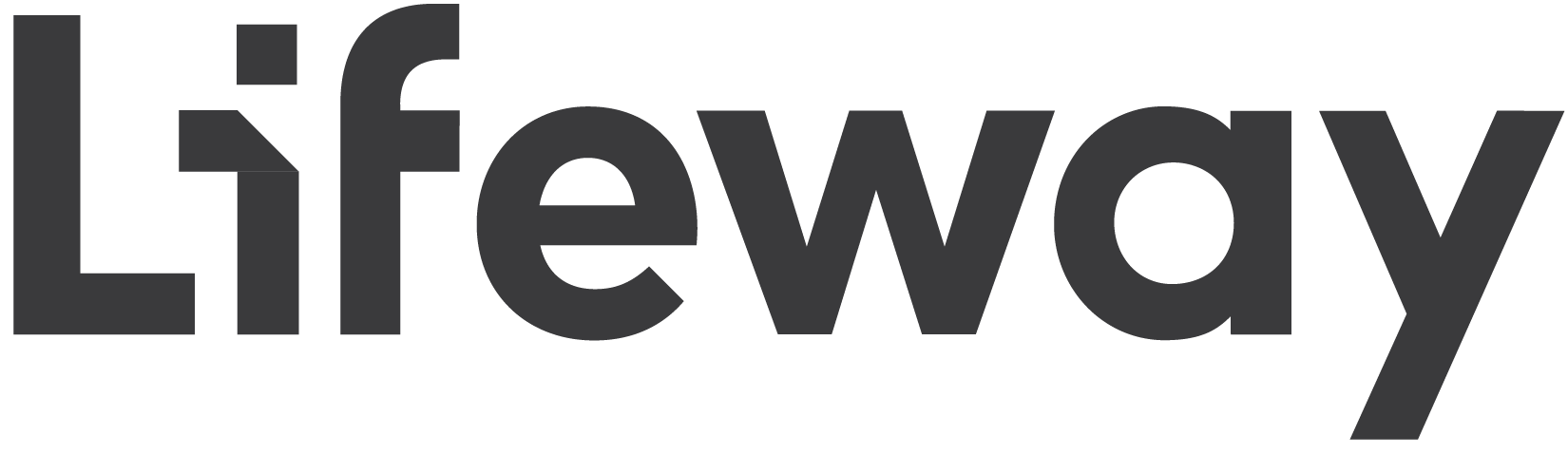 What is your reaction to points 1 and 2 on pages 49-51 of Breakthrough regarding Moses and his succession plan?
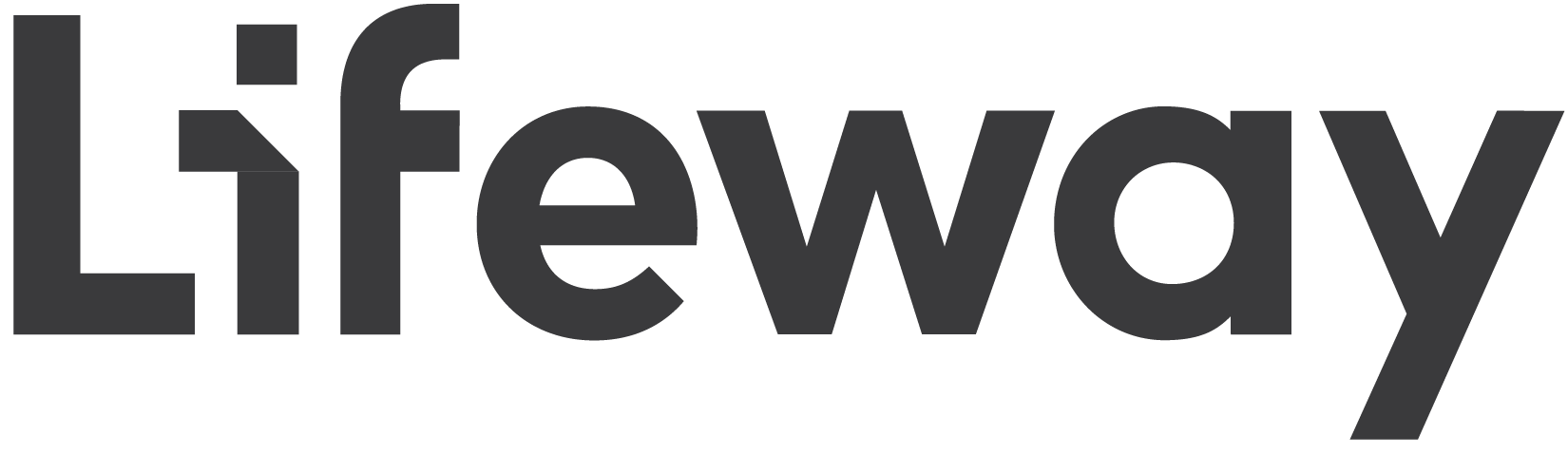 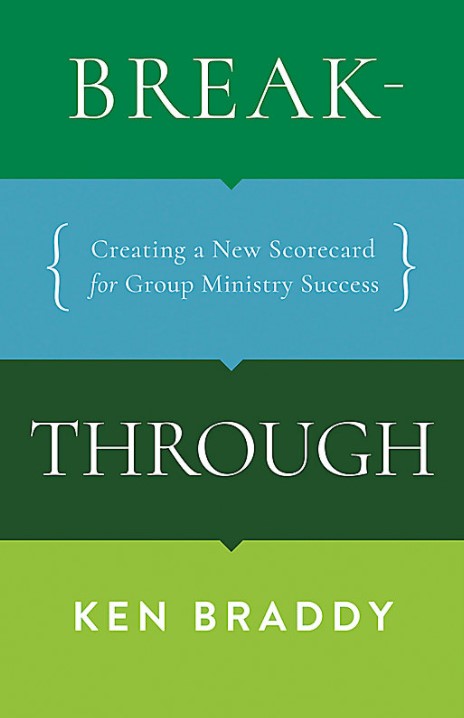 Pages 52-60-Selecting an apprentice-5 steps for developing an apprentice-A 6 month plan for developing an apprentice-6 things every apprentice needs
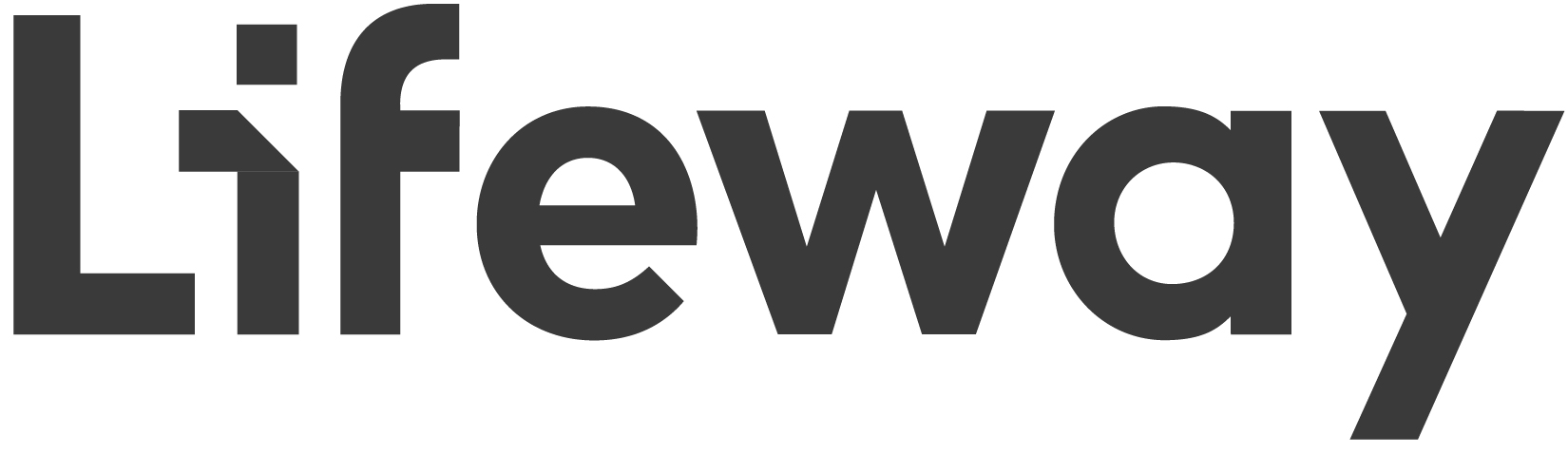 LEARN AND OBEY GOD’S WORD
Chapter 1:  Are group members maturing as disciples?
Chapter 2:  Are Bible studies well-prepared and engaging?
Chapter 3:  Are apprentice leaders identified and developed?
Chapter 4:  Are new groups started regularly?
[Speaker Notes: Q2: Are Bible studies well-prepared and engaging?
My experience when visiting churches…not so much
Should incorporate the 8 learning approaches over time
Musical, Logical, Reflective, Relational, Natural, Physical, Visual, Verbal

Q3: Are apprentice leaders identified and developed?
New groups need needs leaders (more in a minute)…apprentices are the key
Difference between a sub and an apprentice

Q4: Are new groups started regularly?
Groups turn inward at 18-24 months
LEGO factor
New groups reach new people faster
New groups add 10 people on average]
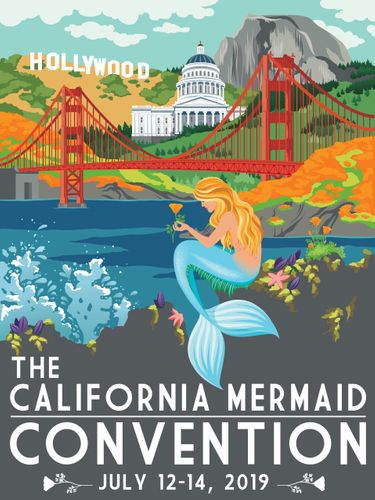 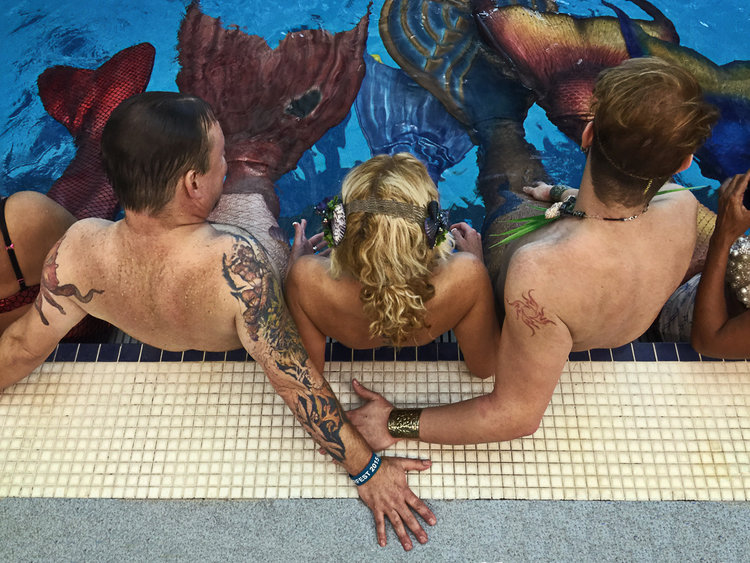 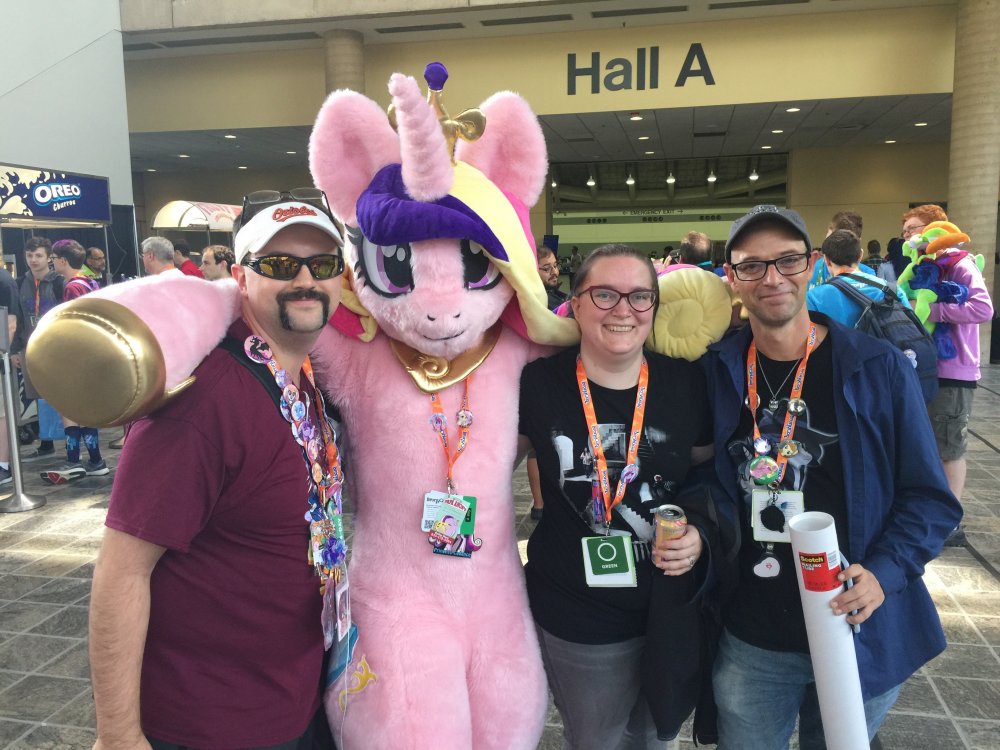 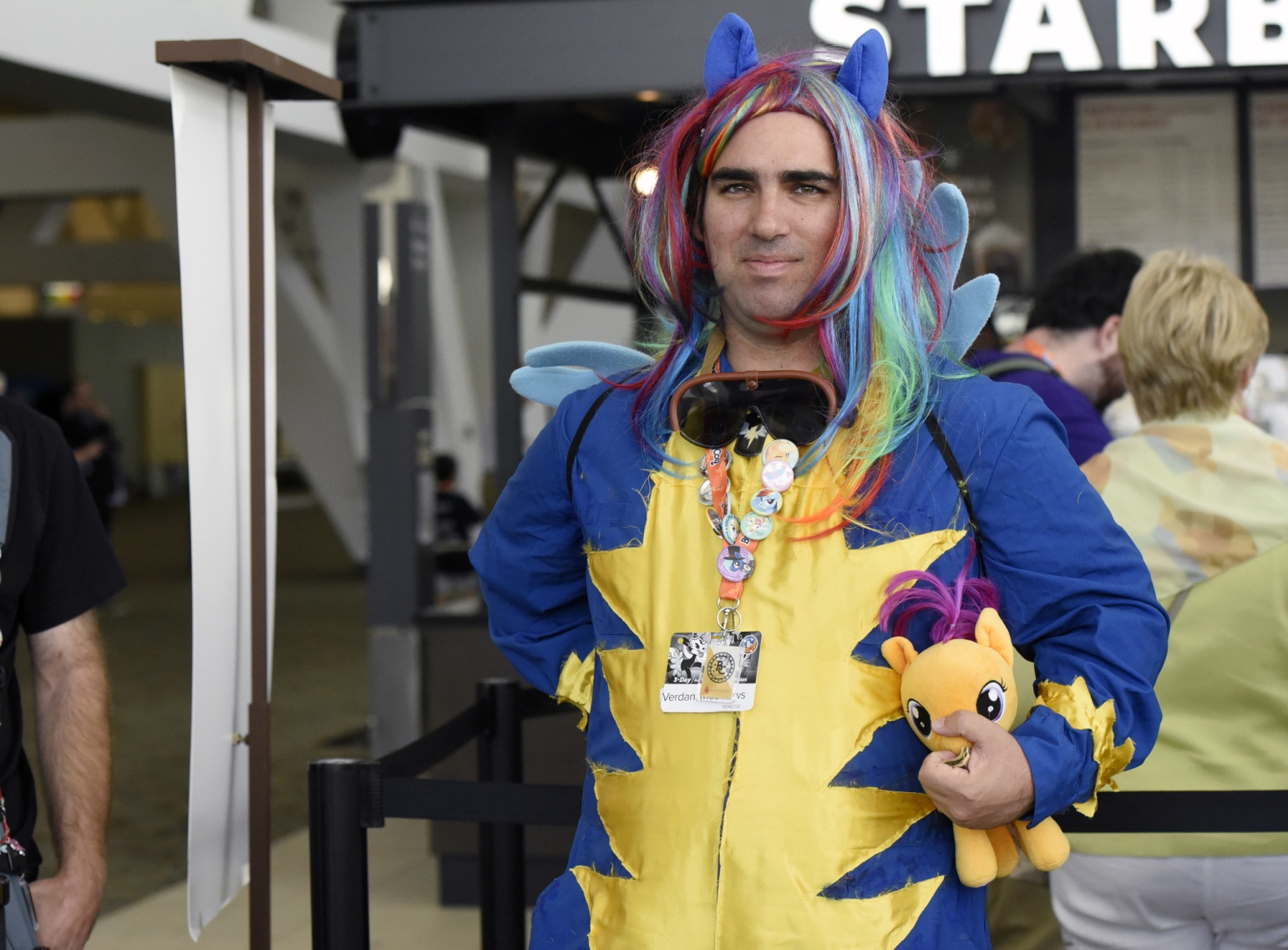 Bronycon
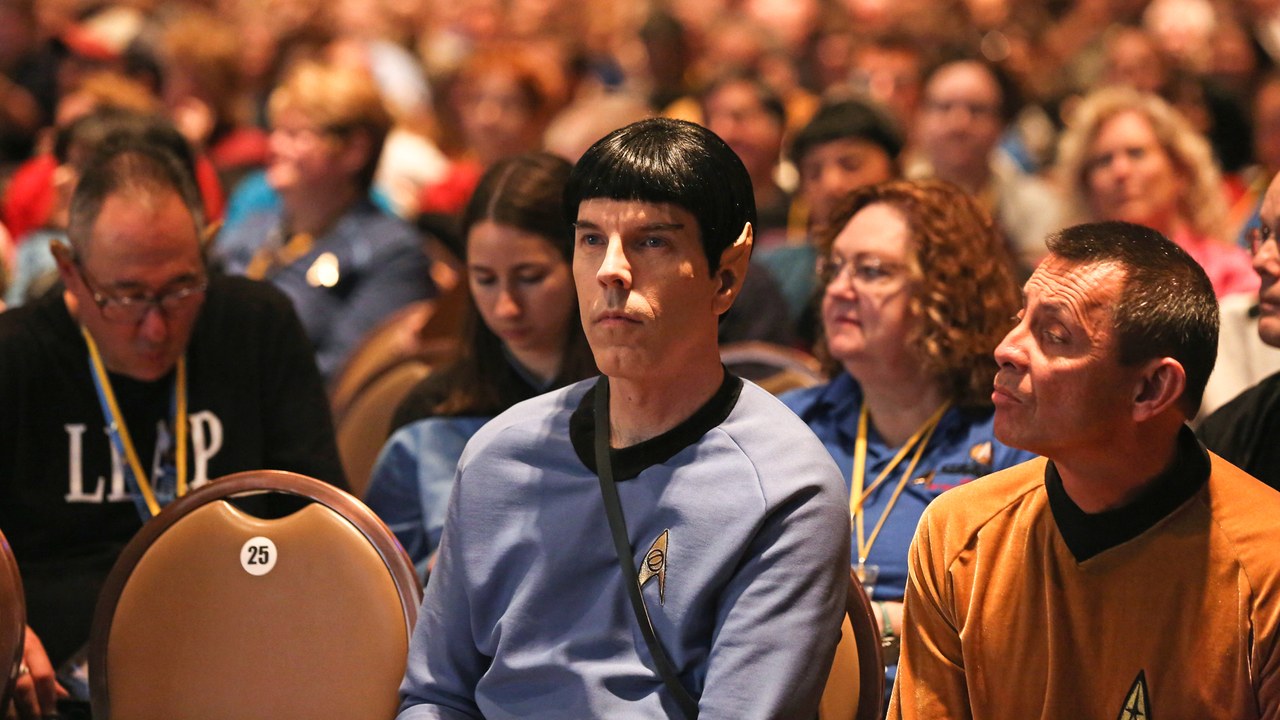 We have a God-given need for others
“We want you to birth a new class”
“Let’s split your group”
“Can we divide your class?”
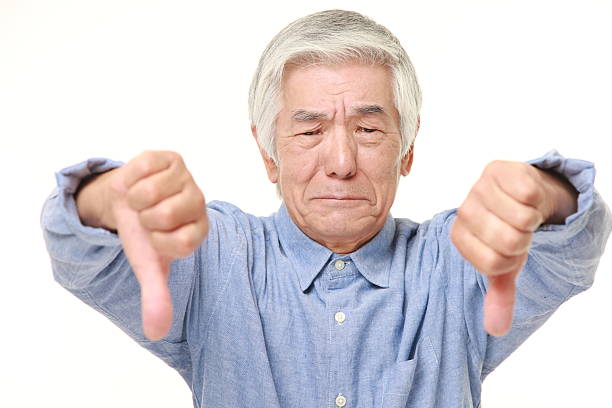 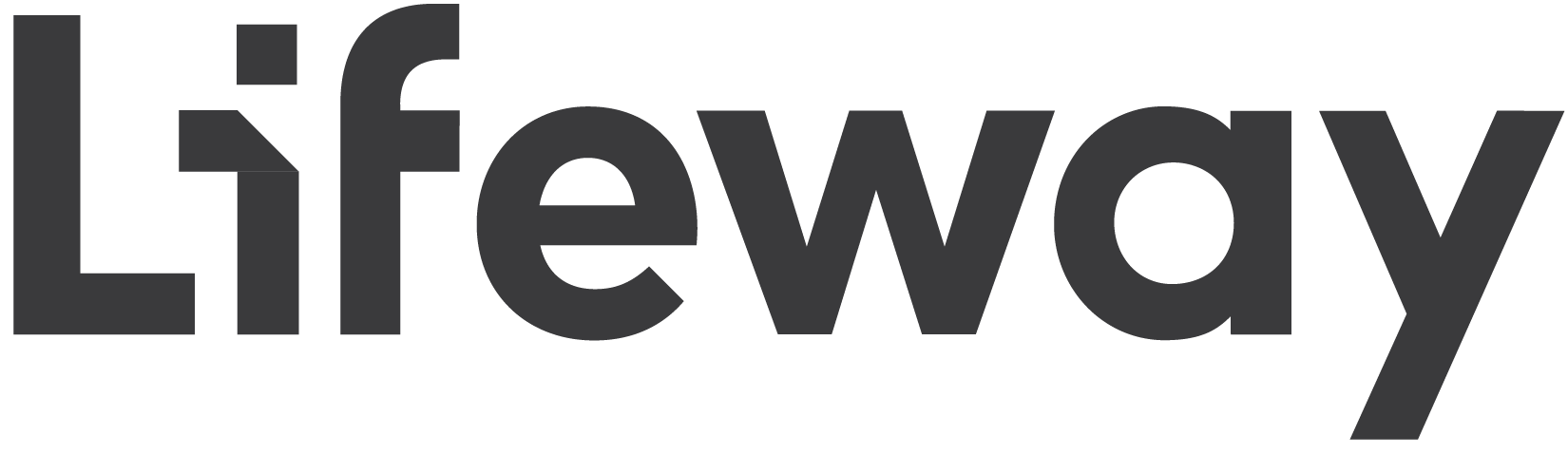 New groups:
Add 10 people on average
Raise your annual giving by $11-13K (or more)
 Grow faster than older established groups
 Are more outwardly focused & evangelistic
 Overcome the “LEGO” factor…
New Groups Overcome 
the “LEGO” Factor
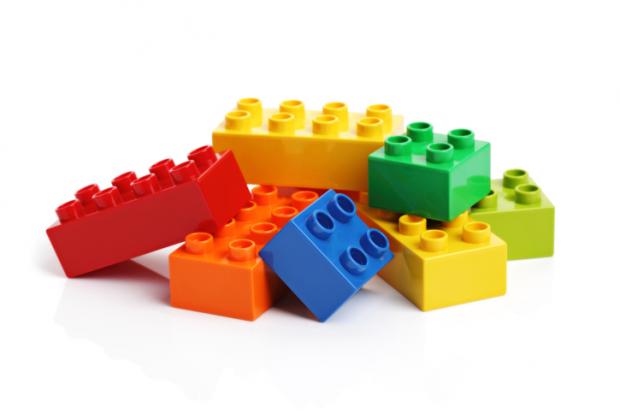 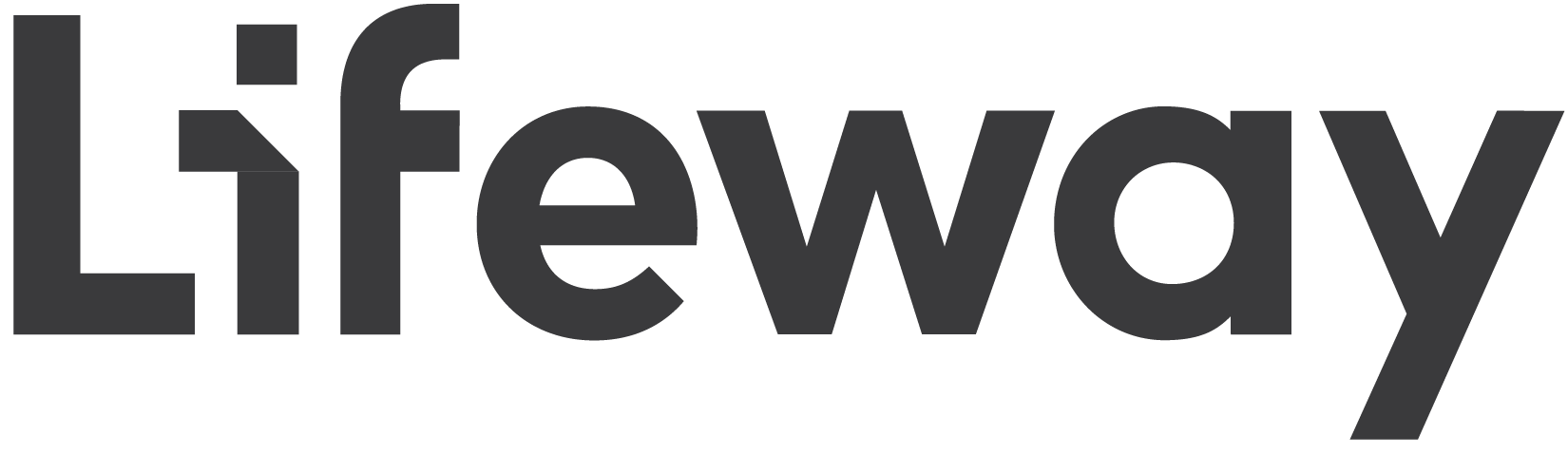 Discuss one of these at your table:
Which two of the 8 signposts are most noticeable in your groups? Which are most lacking?
Are your groups’ Bible studies well-prepared, engaging, or both? Why do you believe that?
What would it take for every group in your church to develop one apprentice over the next 12 months?
How can you elevate the awareness of the need for new groups? What’s the biggest factor keeping new groups from being started?
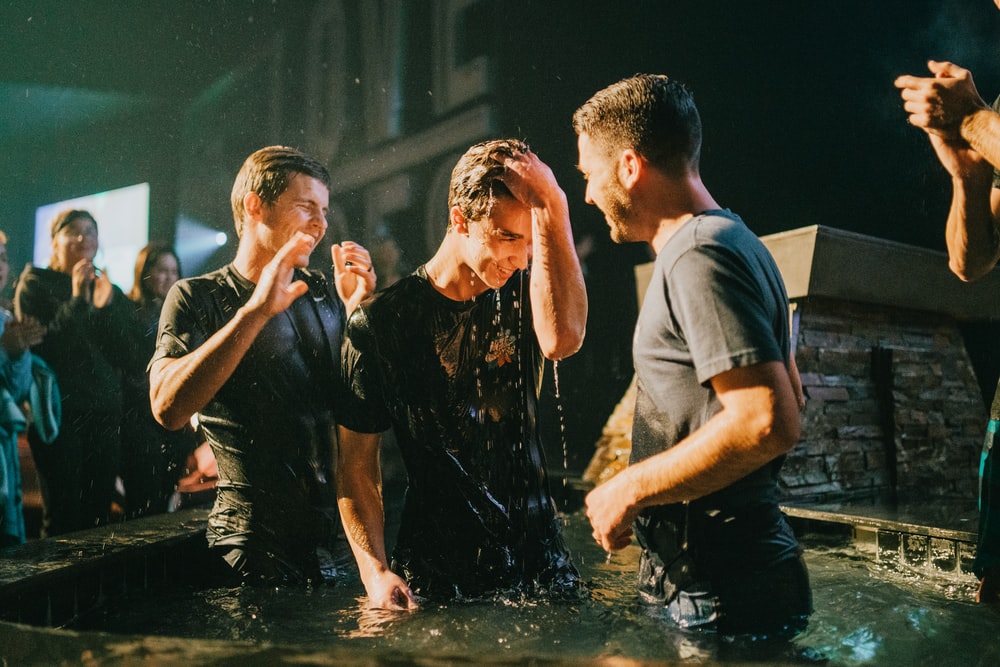 Measurement #2
Invite People to Become Disciples
[Speaker Notes: This is the evangelism part of group life
Our groups should exist to make disciples]
INVITE PEOPLE TO BECOME DISCIPLES
Chapter 5:  Are prayers focused on the lost?
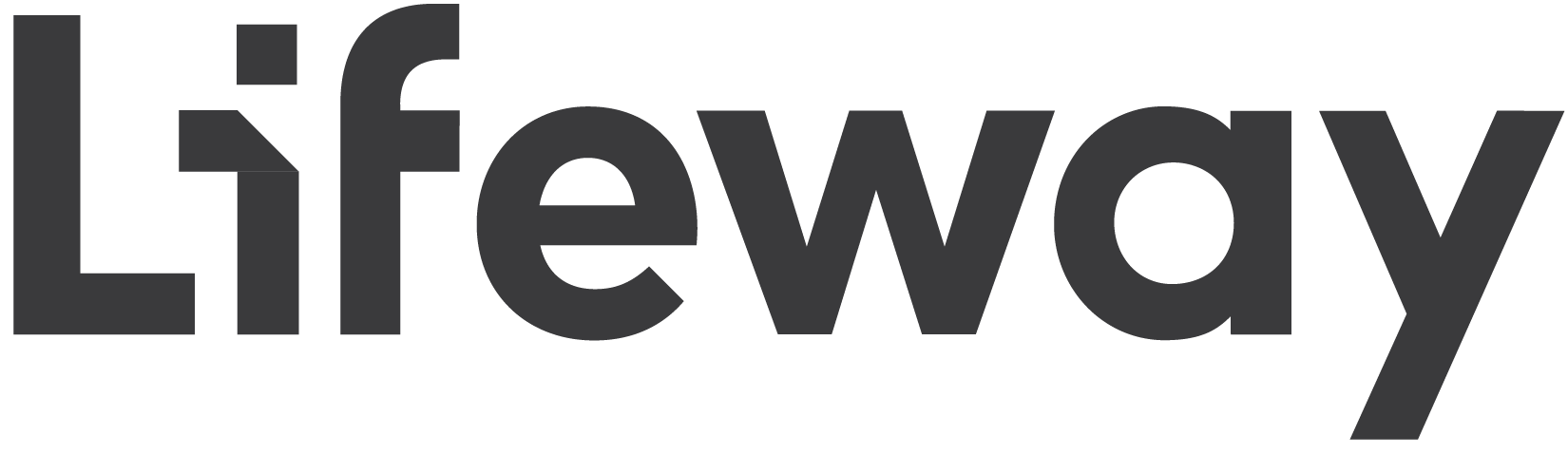 [Speaker Notes: Q1: Are prayers focused on the lost?
Connect 3 book by David Francis
3 stages of group life
Class stage (praying for stubbed toes)
Community stage (praying for each other)
Commission stage (praying for lost friends and family)
Q2: Are group members eating with sinners and tax collectors?
Jesus did!
The longer we are in church, the less lost people we know
Must create margin on our personal calendars for relating to people who are lost
Goal is to build relationships and “win a hearing”
Don’t want to make people feel like they are a “project”
Q3: Are new persons invited to connect with the group?
47% of people who attend a group do so because a group member or the leader invited them!
Inviting people to be disciples sometimes starts with an invitation to a party or other event
Juan Ortiz: “People opposed to the gopel aren’t opposed to ice cream”
Q4: Are group members initiating gospel conversations?
People need to know 2 things:
How to share their story (testimony)
A simple gospel presentation (I like the Navigators’ “1 verse evangelism” method]
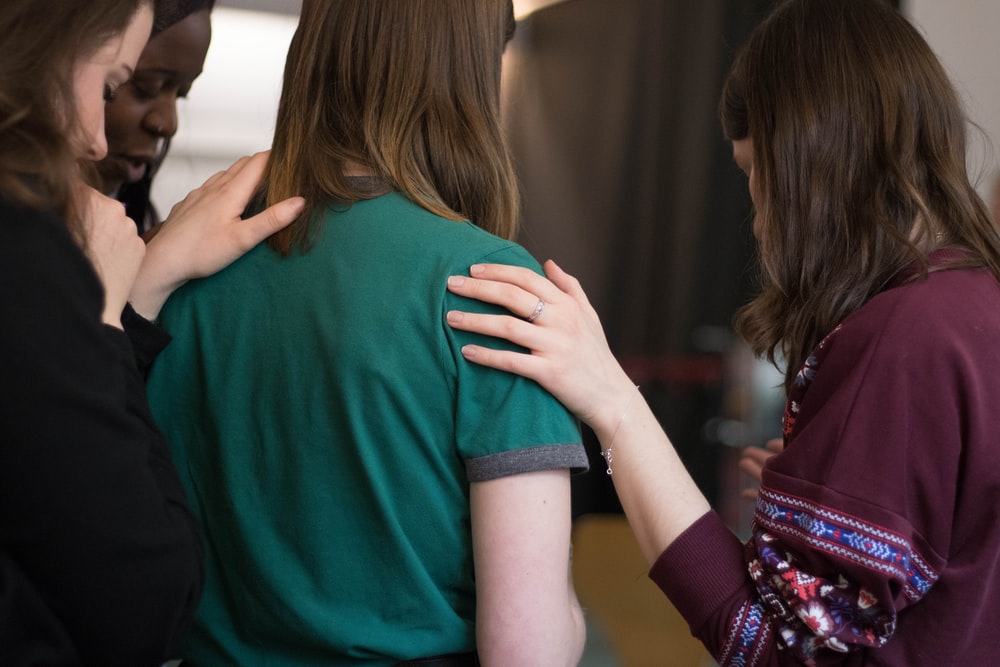 3 Kinds of Prayers in Groups
“Class” Level
“Community” Level
“Commission” Level
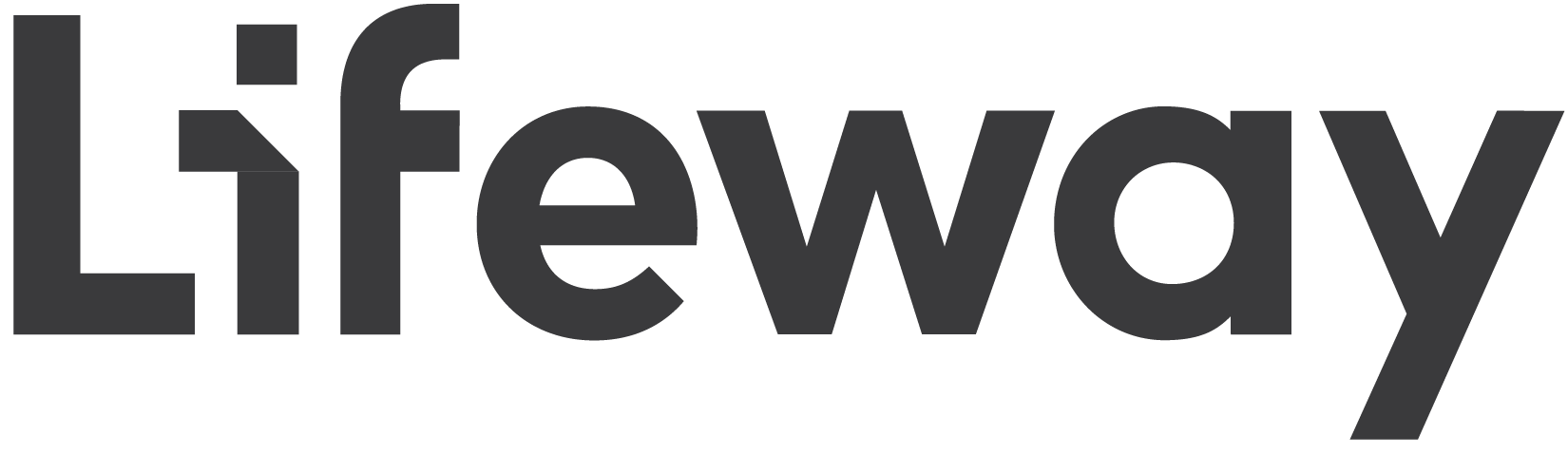 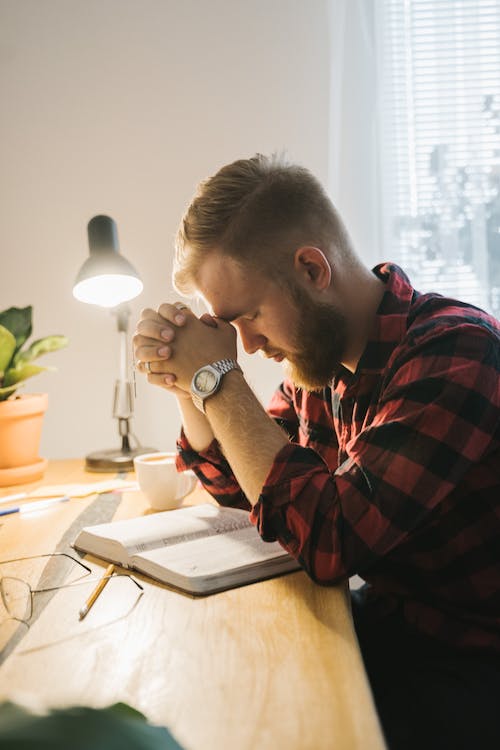 “Each teacher should have a prayer list both of the lost pupils in his class and of the lost who are prospects for his class. This list should be kept in the Bible and daily spread out before God as the teacher prays for each one by name… Many Sunday School pupils can be reached only through prayer.” – Building a Standard Sunday School, p.103
“The supreme business of Christianity is to win the lost to Christ. This is what churches are for. It was Christ’s supreme mission…surely then the Sunday School must relate itself to the winning of the lost to Christ as an ultimate objective” 

- Arthur Flake
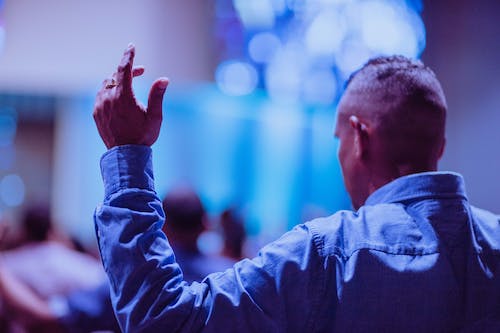 Identify 1 lost person you know. Write their name on your listening guide.
 Share their name and your relationship to them with the people at your table.
 Let’s pray for them before we proceed.
INVITE PEOPLE TO BECOME DISCIPLES
Chapter 5:  Are prayers focused on the lost?
Chapter 6:  Are group members eating with “sinners & tax collectors?
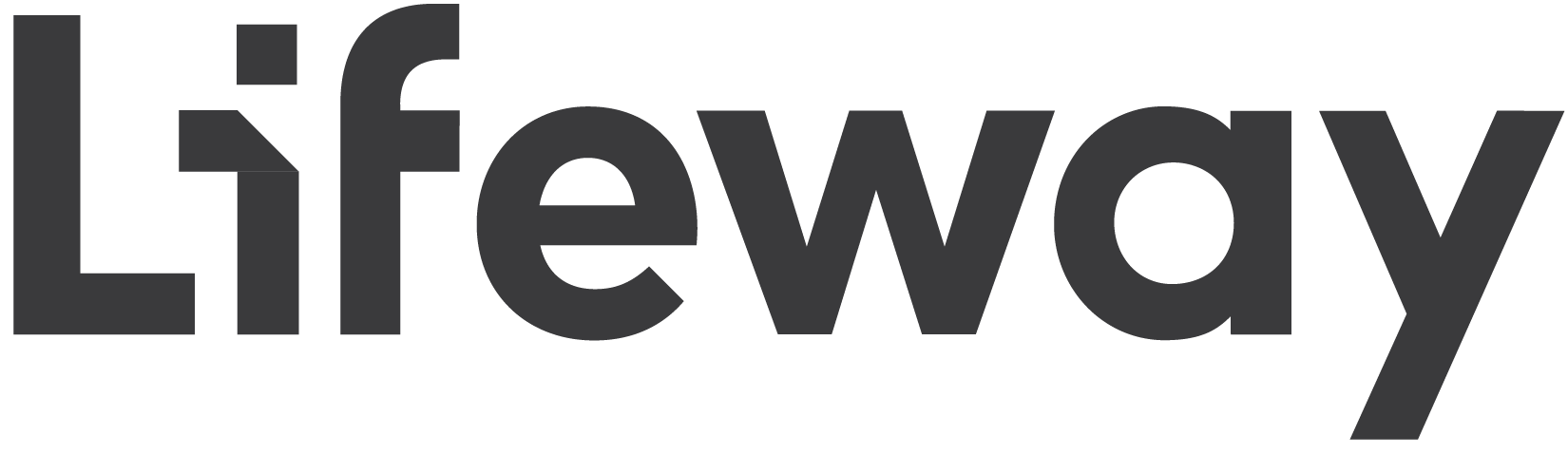 [Speaker Notes: Q1: Are prayers focused on the lost?
Connect 3 book by David Francis
3 stages of group life
Class stage (praying for stubbed toes)
Community stage (praying for each other)
Commission stage (praying for lost friends and family)
Q2: Are group members eating with sinners and tax collectors?
Jesus did!
The longer we are in church, the less lost people we know
Must create margin on our personal calendars for relating to people who are lost
Goal is to build relationships and “win a hearing”
Don’t want to make people feel like they are a “project”
Q3: Are new persons invited to connect with the group?
47% of people who attend a group do so because a group member or the leader invited them!
Inviting people to be disciples sometimes starts with an invitation to a party or other event
Juan Ortiz: “People opposed to the gopel aren’t opposed to ice cream”
Q4: Are group members initiating gospel conversations?
People need to know 2 things:
How to share their story (testimony)
A simple gospel presentation (I like the Navigators’ “1 verse evangelism” method]
Matthew 9:10-13
While Jesus was having dinner at Matthew’s house, many tax collectors and sinners came and ate with him and his disciples. When the Pharisees saw this, they asked his disciples, “Why does your teacher eat with tax collectors and sinners?” On hearing this, Jesus said, “It is not the healthy who need a doctor, but the sick…For I have not come to call the righteous, but sinners.”
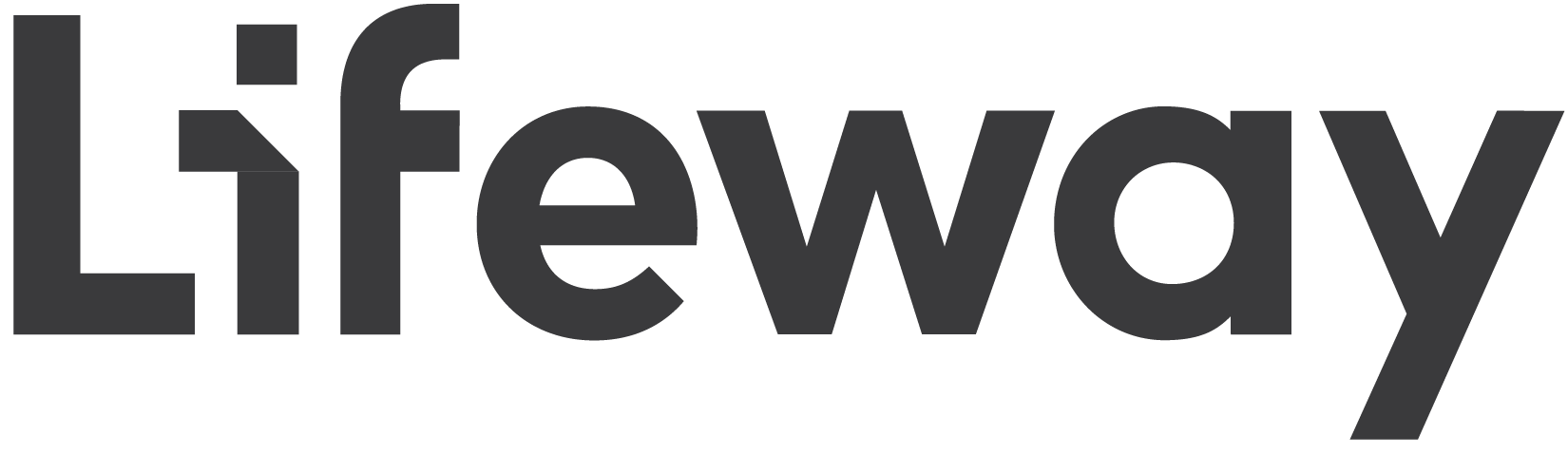 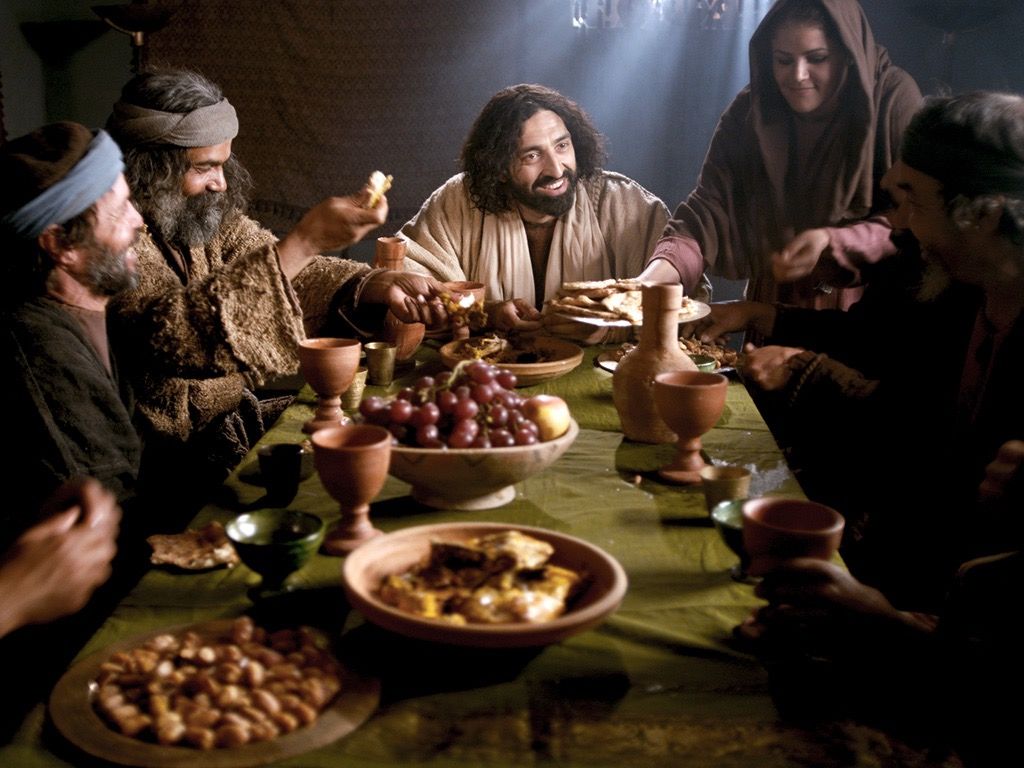 Kingdom Pastor – Wordress.com
INVITE PEOPLE TO BECOME DISCIPLES
Chapter 5:  Are prayers focused on the lost?
Chapter 6:  Are group members eating with “sinners & tax collectors?
Chapter 7:  Are new persons invited to connect with the group?
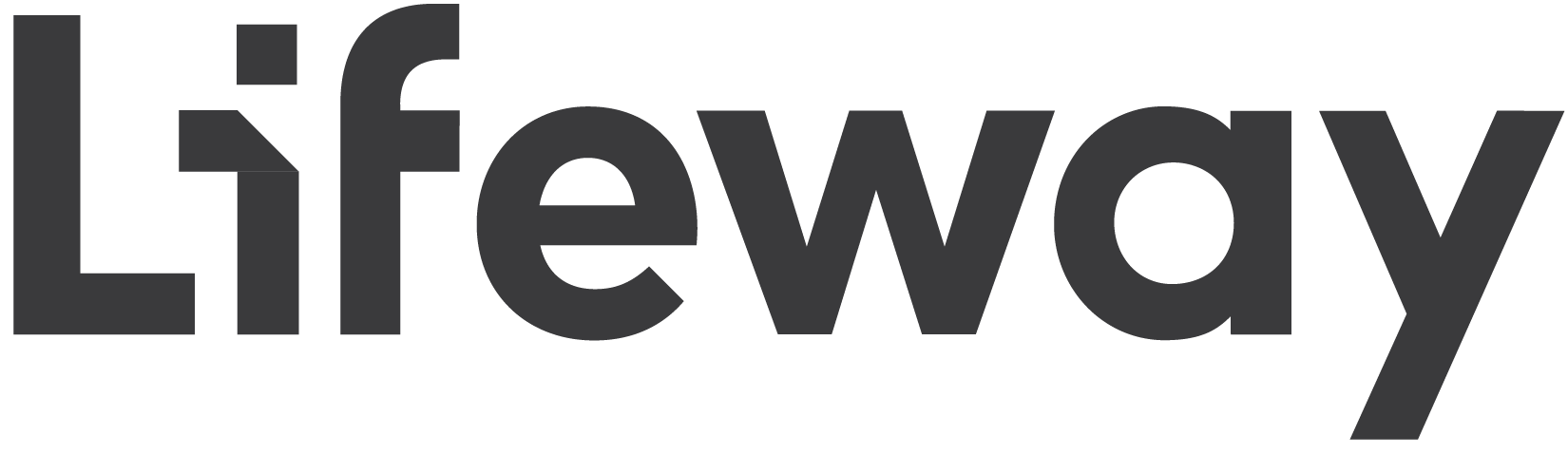 [Speaker Notes: Q1: Are prayers focused on the lost?
Connect 3 book by David Francis
3 stages of group life
Class stage (praying for stubbed toes)
Community stage (praying for each other)
Commission stage (praying for lost friends and family)
Q2: Are group members eating with sinners and tax collectors?
Jesus did!
The longer we are in church, the less lost people we know
Must create margin on our personal calendars for relating to people who are lost
Goal is to build relationships and “win a hearing”
Don’t want to make people feel like they are a “project”
Q3: Are new persons invited to connect with the group?
47% of people who attend a group do so because a group member or the leader invited them!
Inviting people to be disciples sometimes starts with an invitation to a party or other event
Juan Ortiz: “People opposed to the gopel aren’t opposed to ice cream”
Q4: Are group members initiating gospel conversations?
People need to know 2 things:
How to share their story (testimony)
A simple gospel presentation (I like the Navigators’ “1 verse evangelism” method]
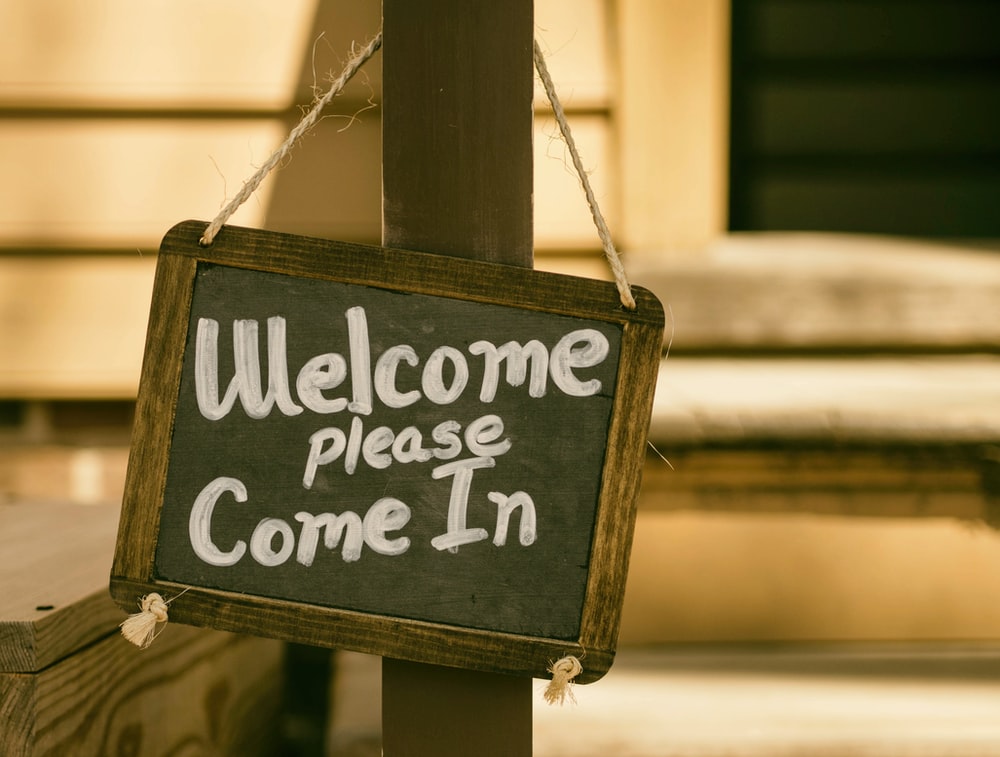 Assimilation is accelerated by invitation
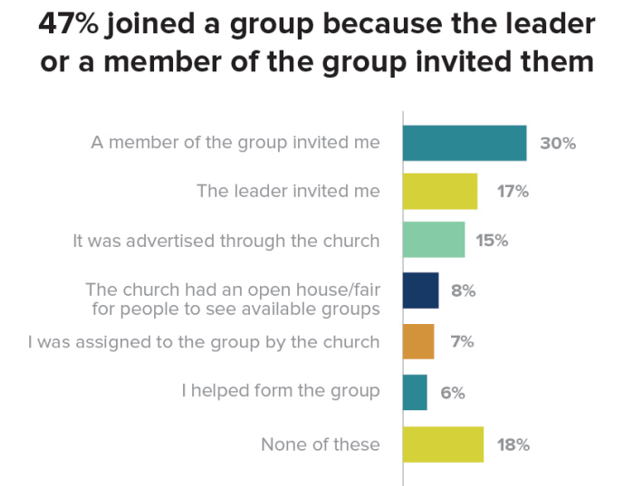 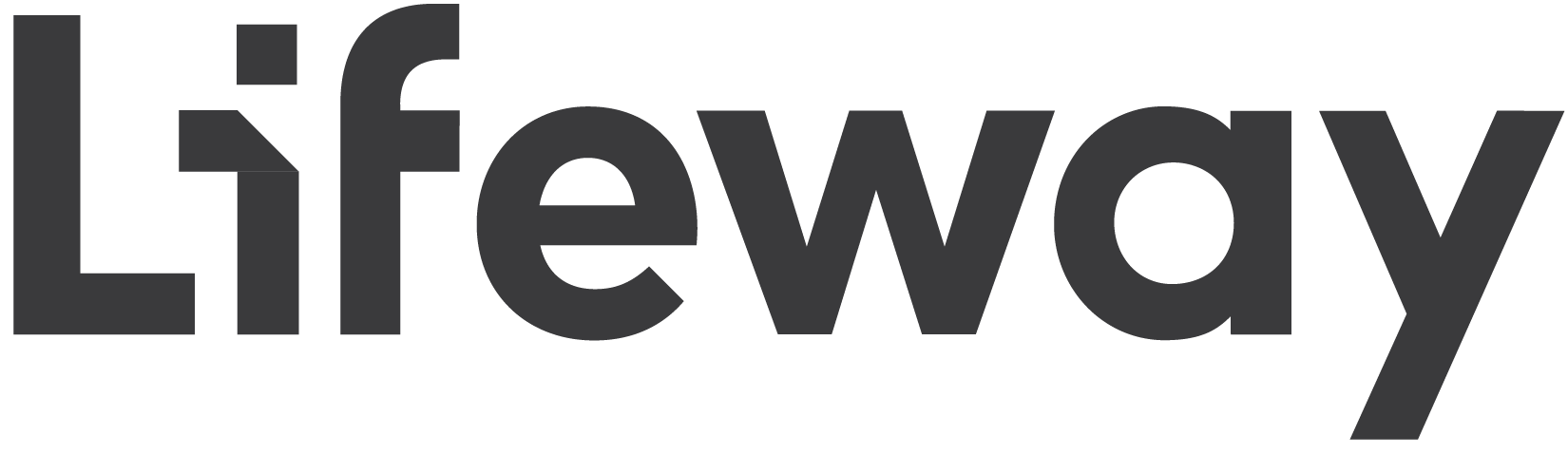 Maybe our groups have asked the wrong question for years…
“Would you fill this out?” should give way to a better question: 

“May I enroll you in our group?”
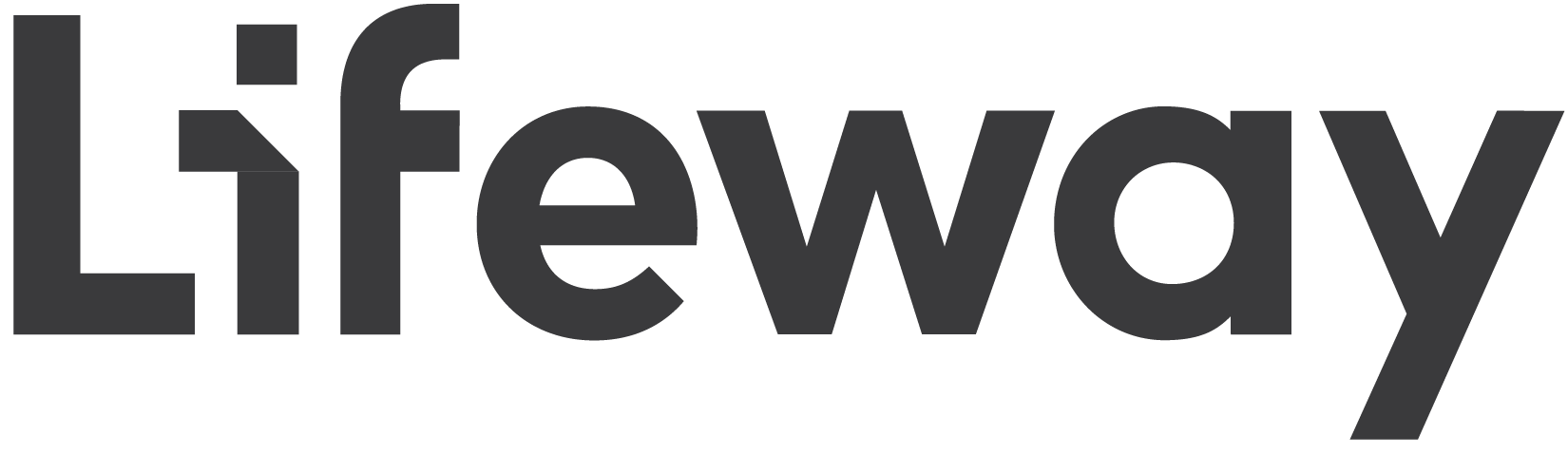 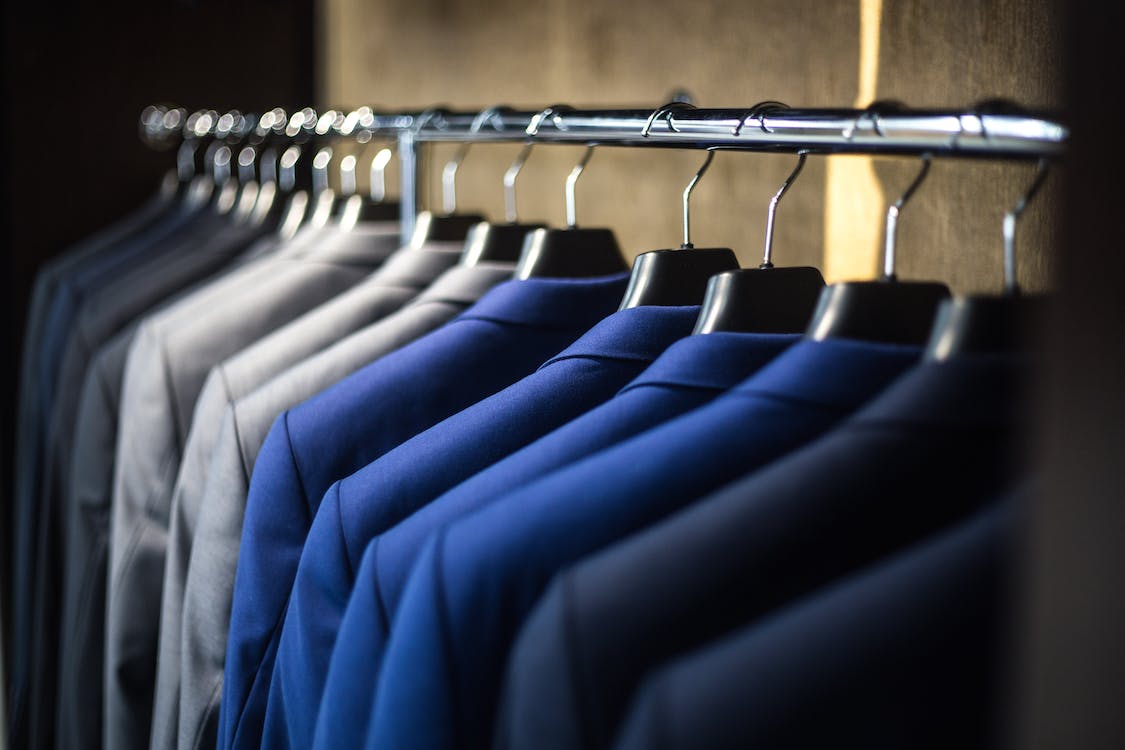 Don’t be shy about “asking for the sale”
INVITE PEOPLE TO BECOME DISCIPLES
Chapter 5:  Are prayers focused on the lost?
Chapter 6:  Are group members eating with “sinners & tax collectors?
Chapter 7:  Are new persons invited to connect with the group?
Chapter 8:  Are group members initiating gospel conversations?
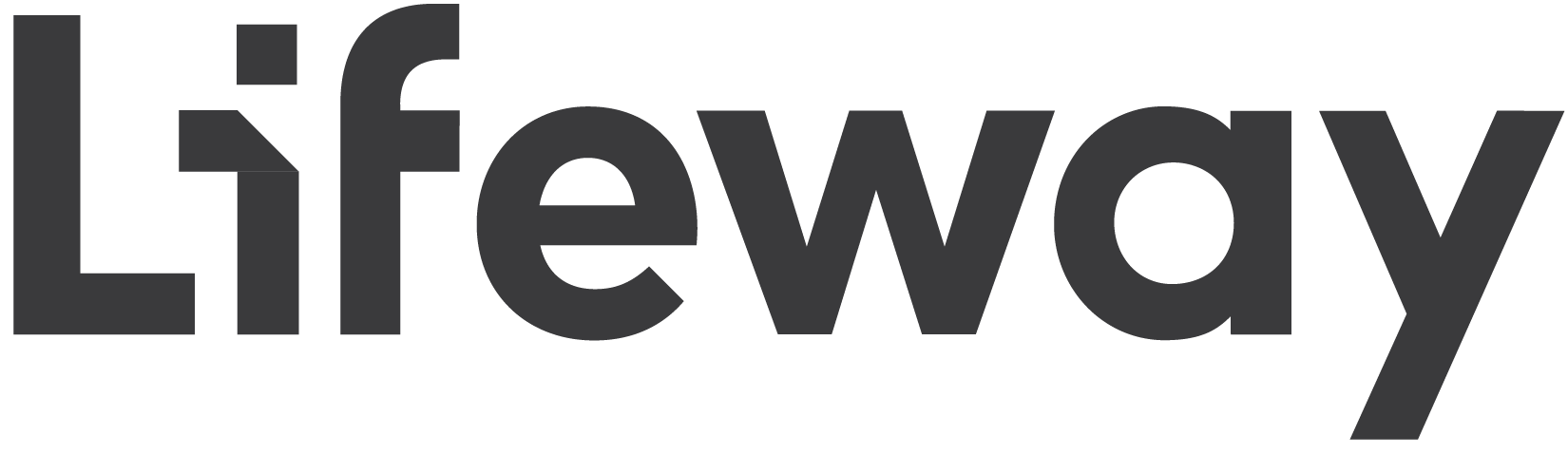 [Speaker Notes: Q1: Are prayers focused on the lost?
Connect 3 book by David Francis
3 stages of group life
Class stage (praying for stubbed toes)
Community stage (praying for each other)
Commission stage (praying for lost friends and family)
Q2: Are group members eating with sinners and tax collectors?
Jesus did!
The longer we are in church, the less lost people we know
Must create margin on our personal calendars for relating to people who are lost
Goal is to build relationships and “win a hearing”
Don’t want to make people feel like they are a “project”
Q3: Are new persons invited to connect with the group?
47% of people who attend a group do so because a group member or the leader invited them!
Inviting people to be disciples sometimes starts with an invitation to a party or other event
Juan Ortiz: “People opposed to the gopel aren’t opposed to ice cream”
Q4: Are group members initiating gospel conversations?
People need to know 2 things:
How to share their story (testimony)
A simple gospel presentation (I like the Navigators’ “1 verse evangelism” method]
Talk about a great exchange…
Kyle McDonald & his One Red Paperclip Experiment
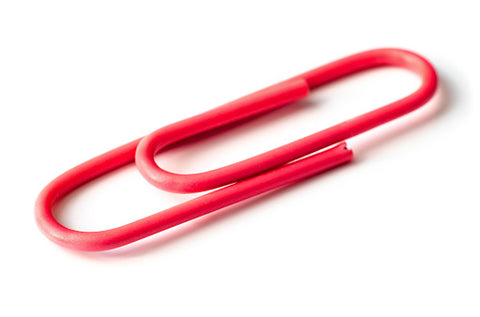 [Speaker Notes: On July 14, 2005, he went to Vancouver and traded the paperclip for a fish-shaped pen.He then traded the pen the same day for a hand-sculpted doorknob from Seattle, Washington.On July 25, 2005, he travelled to Amherst, Massachusetts, with a friend to trade the doorknob for a Coleman camp stove (with fuel).On September 24, 2005, he went to California, and traded the camp stove for a Honda generator.On November 16, 2005, he traveled to Maspeth, Queens and traded the generator for an "instant party": an empty keg, an IOU for filling the keg with the beer of the bearer's choice, and a neon Budweiser sign. This was his second attempt to make the trade; his first resulted in the generator being temporarily confiscated by the New York City Fire Department.On December 8, 2005, he traded the "instant party" to Quebec comedian and radio personality Michel Barrette for a Ski-Doo snowmobile.Within a week of that, he traded the snowmobile for a two-person trip to Yahk, British Columbia, scheduled for February 2006.On or about January 7, 2006, he traded the second spot on the Yahk trip for a box truck.On or about February 22, 2006, he traded the box truck for a recording contract with Metalworks in Mississauga, Ontario.On or about April 11, 2006, he traded the contract to Jody Gnant for a year's rent in Phoenix, Arizona.On or about April 26, 2006, he traded the year's rent in Phoenix for one afternoon with Alice Cooper.On or about May 26, 2006, he traded the afternoon with Cooper for a KISS motorized snow globe.On or about June 2, 2006, he traded the snow globe to Corbin Bernsen for a role in the film Donna on Demand.[3]On or about July 5, 2006, he traded the movie role for a two-story farmhouse in Kipling, Saskatchewan.]
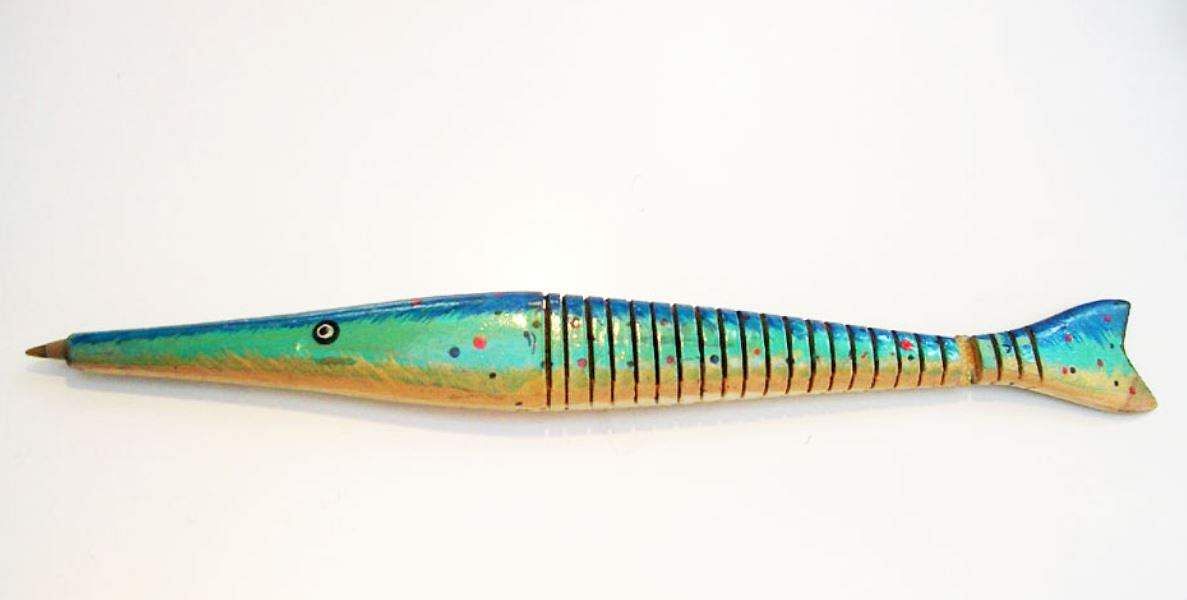 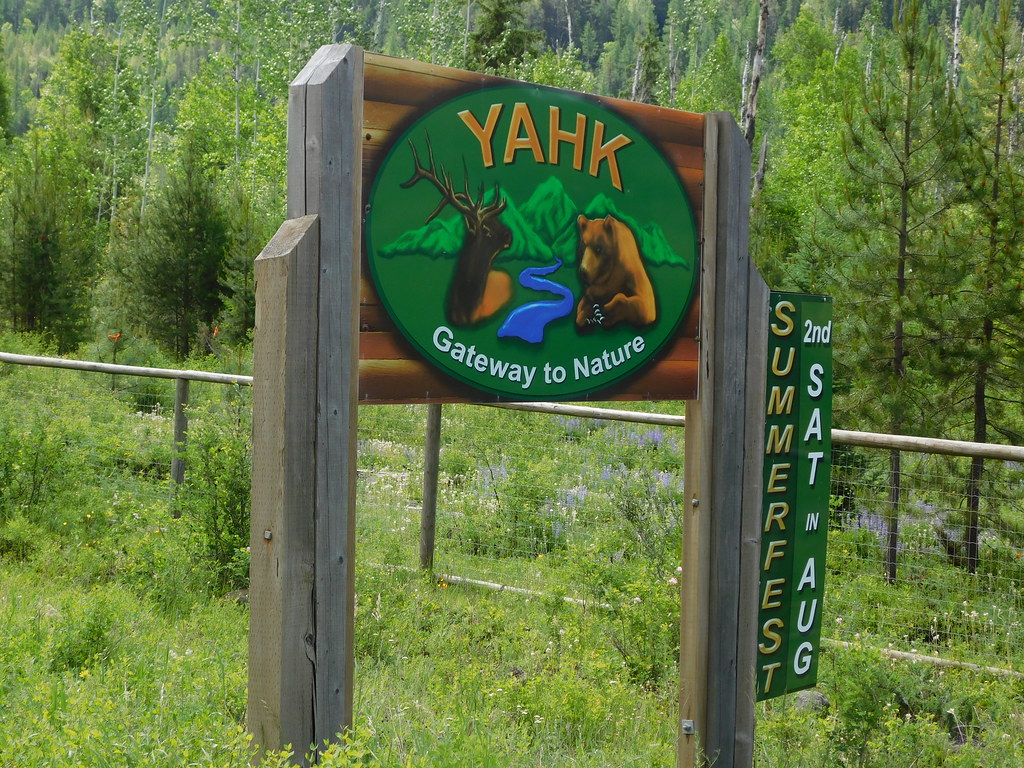 2-person trip to yahk, British columbia
Kyle exchanged the second spot on the yahk, British Columbia trip for this box truck
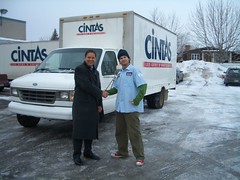 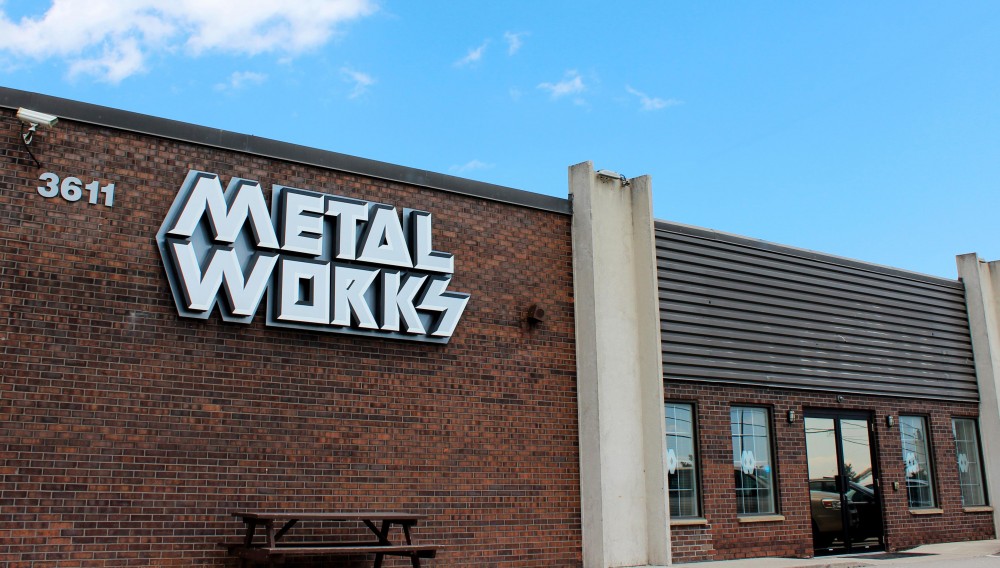 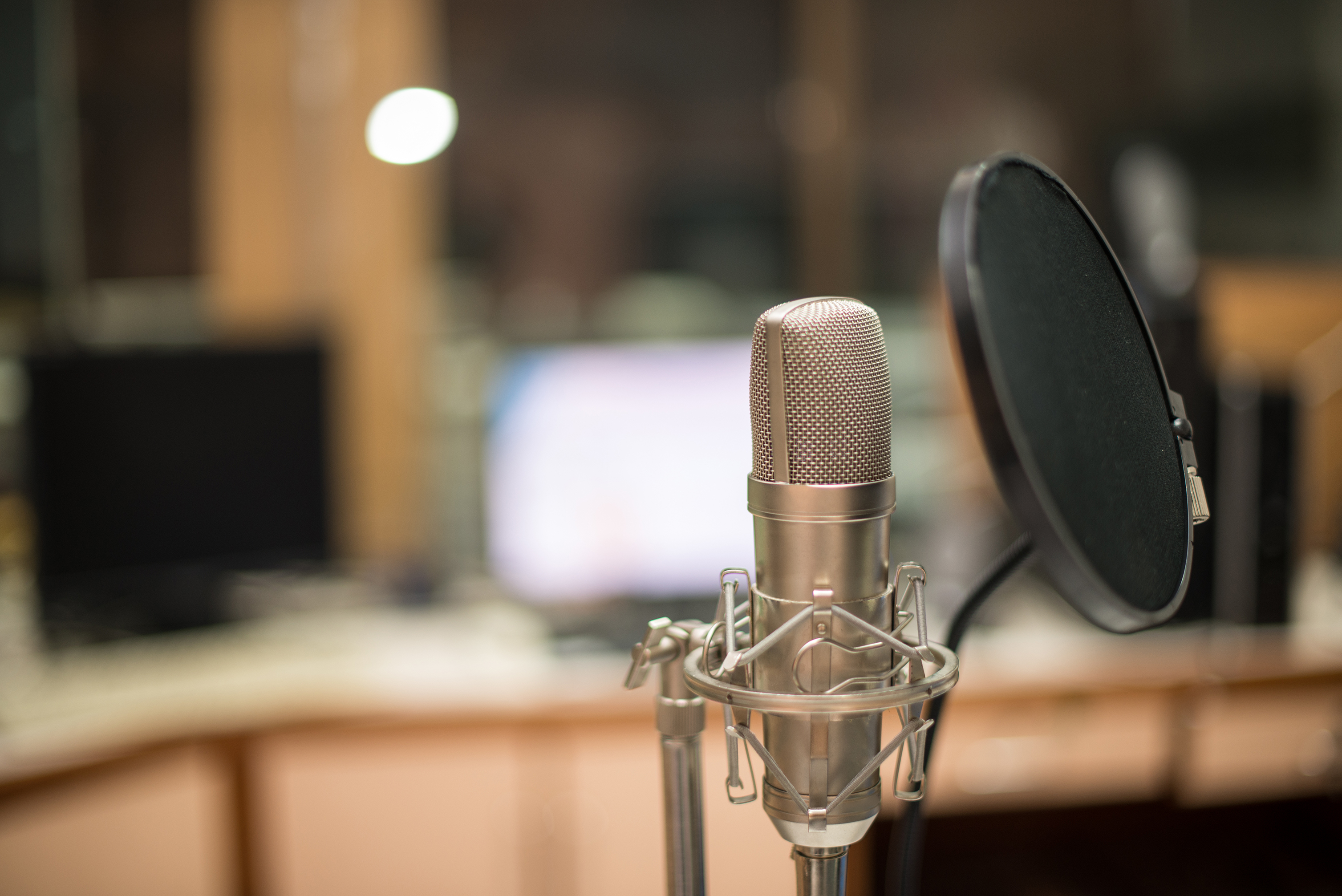 Kyle exchanged the box truck for a recording contract with Metalworks
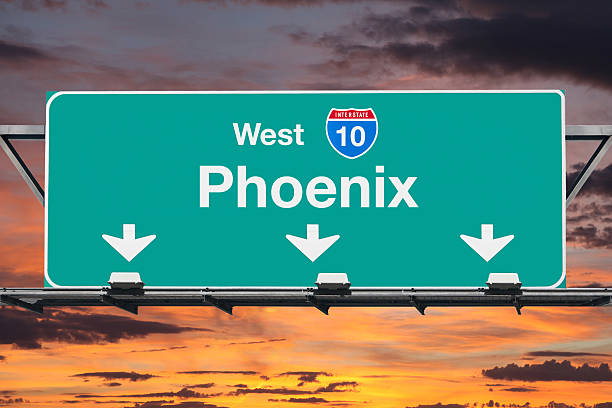 Kyle exchanged the recording contract for one year’s rent in phoenix, AZ
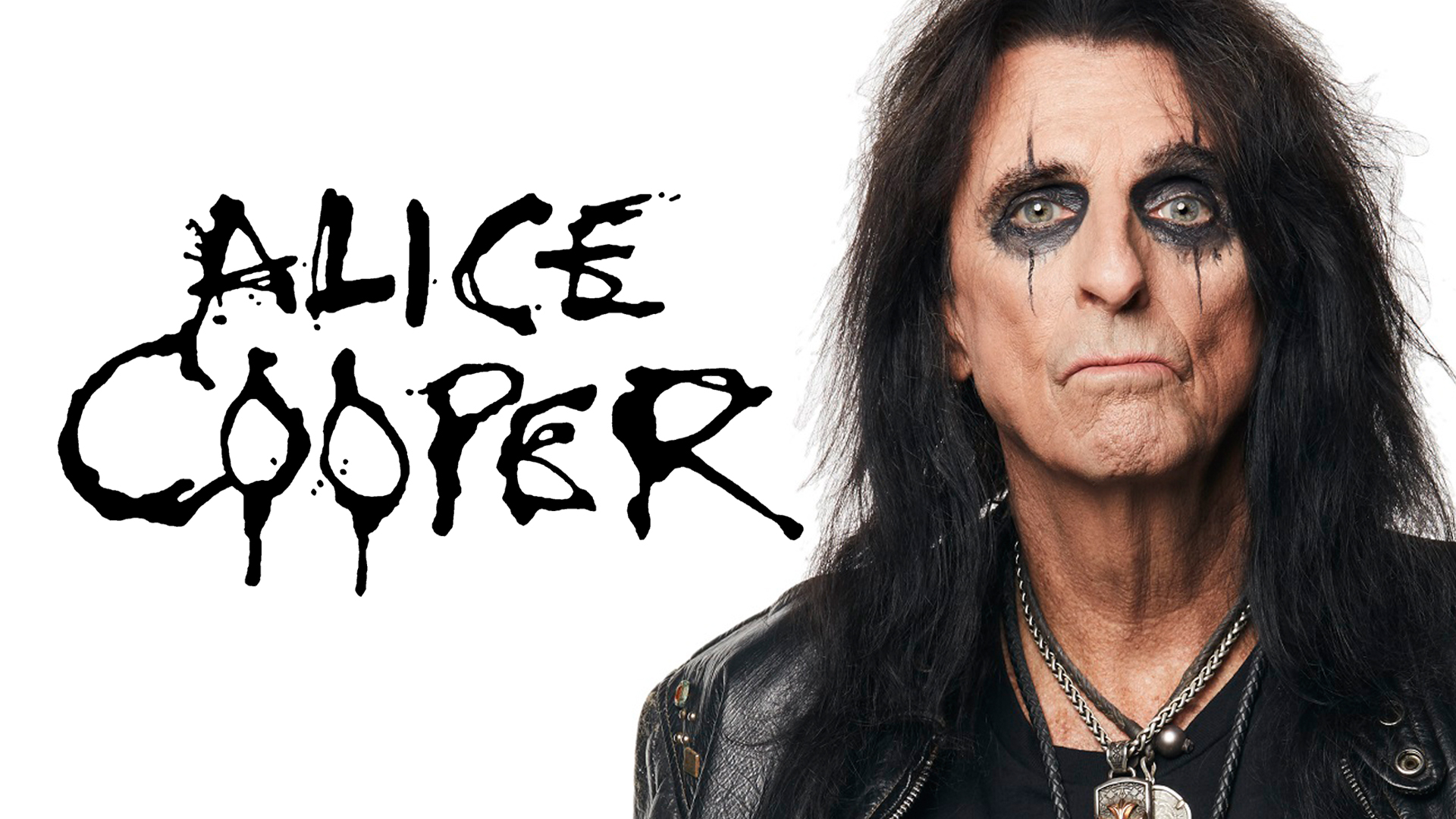 Kyle Exchanged one year’s rent for an afternoon with…
Kyle exchanged the afternoon with Alice Cooper for a motorized “kiss” snow globe
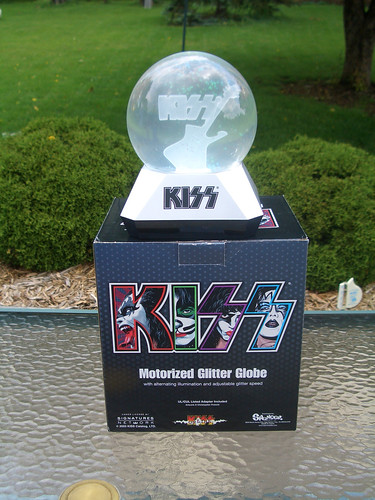 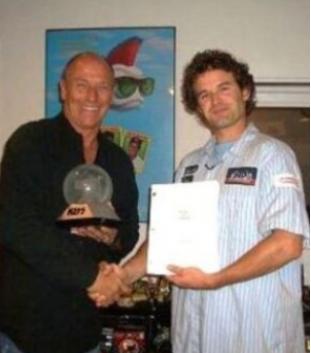 Kyle exchanged the KISS snow globe to actor/director Corbin Bernsen for a paid role in his movie Debbie on Demand
And finally, on his last (and 14th trade), Kyle McDonald exchanged the movie role to the city of Kipling, Saskatchewan, for…
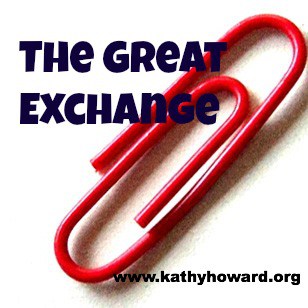 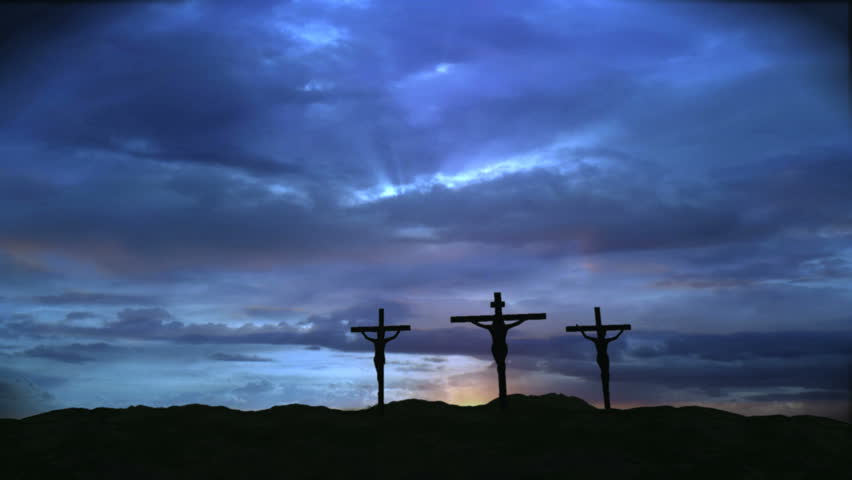 THE GREATEST EXCHANGE IN HISTORY…
2 Corinthians 5:21
[Speaker Notes: On July 14, 2005, he went to Vancouver and traded the paperclip for a fish-shaped pen.He then traded the pen the same day for a hand-sculpted doorknob from Seattle, Washington.On July 25, 2005, he travelled to Amherst, Massachusetts, with a friend to trade the doorknob for a Coleman camp stove (with fuel).On September 24, 2005, he went to California, and traded the camp stove for a Honda generator.On November 16, 2005, he traveled to Maspeth, Queens and traded the generator for an "instant party": an empty keg, an IOU for filling the keg with the beer of the bearer's choice, and a neon Budweiser sign. This was his second attempt to make the trade; his first resulted in the generator being temporarily confiscated by the New York City Fire Department.On December 8, 2005, he traded the "instant party" to Quebec comedian and radio personality Michel Barrette for a Ski-Doo snowmobile.Within a week of that, he traded the snowmobile for a two-person trip to Yahk, British Columbia, scheduled for February 2006.On or about January 7, 2006, he traded the second spot on the Yahk trip for a box truck.On or about February 22, 2006, he traded the box truck for a recording contract with Metalworks in Mississauga, Ontario.On or about April 11, 2006, he traded the contract to Jody Gnant for a year's rent in Phoenix, Arizona.On or about April 26, 2006, he traded the year's rent in Phoenix for one afternoon with Alice Cooper.On or about May 26, 2006, he traded the afternoon with Cooper for a KISS motorized snow globe.On or about June 2, 2006, he traded the snow globe to Corbin Bernsen for a role in the film Donna on Demand.[3]On or about July 5, 2006, he traded the movie role for a two-story farmhouse in Kipling, Saskatchewan.]
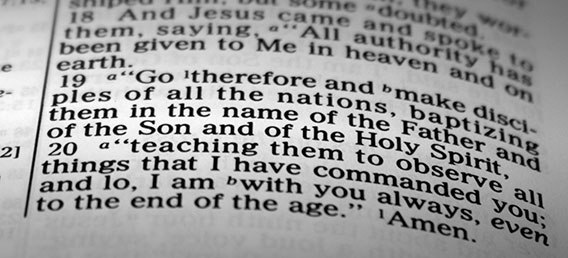 The purpose of groups is to make disciples…
Which includes evangelism plus teaching
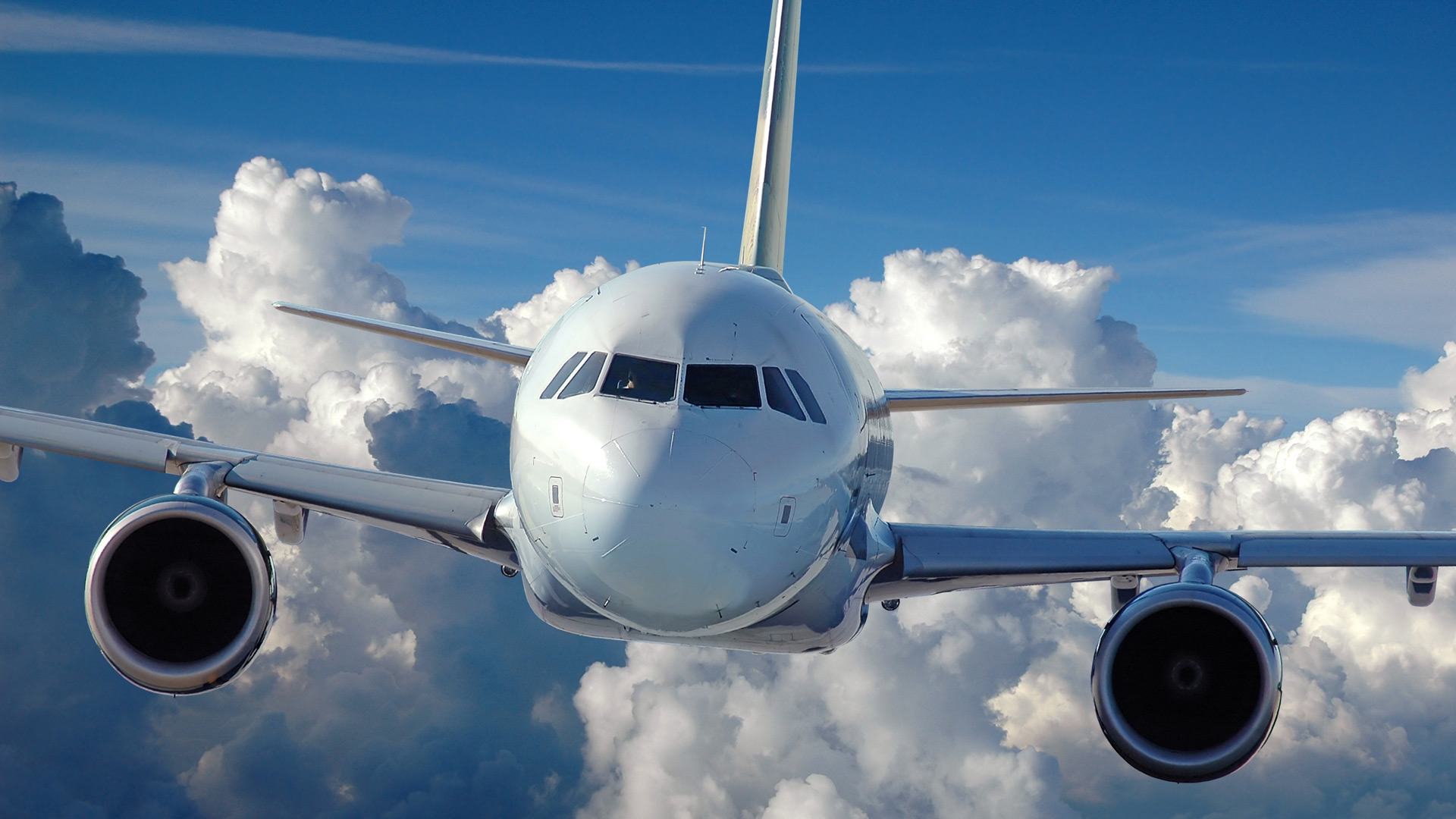 Discipleship & evangelism are like the two wings on a plane – both are essential
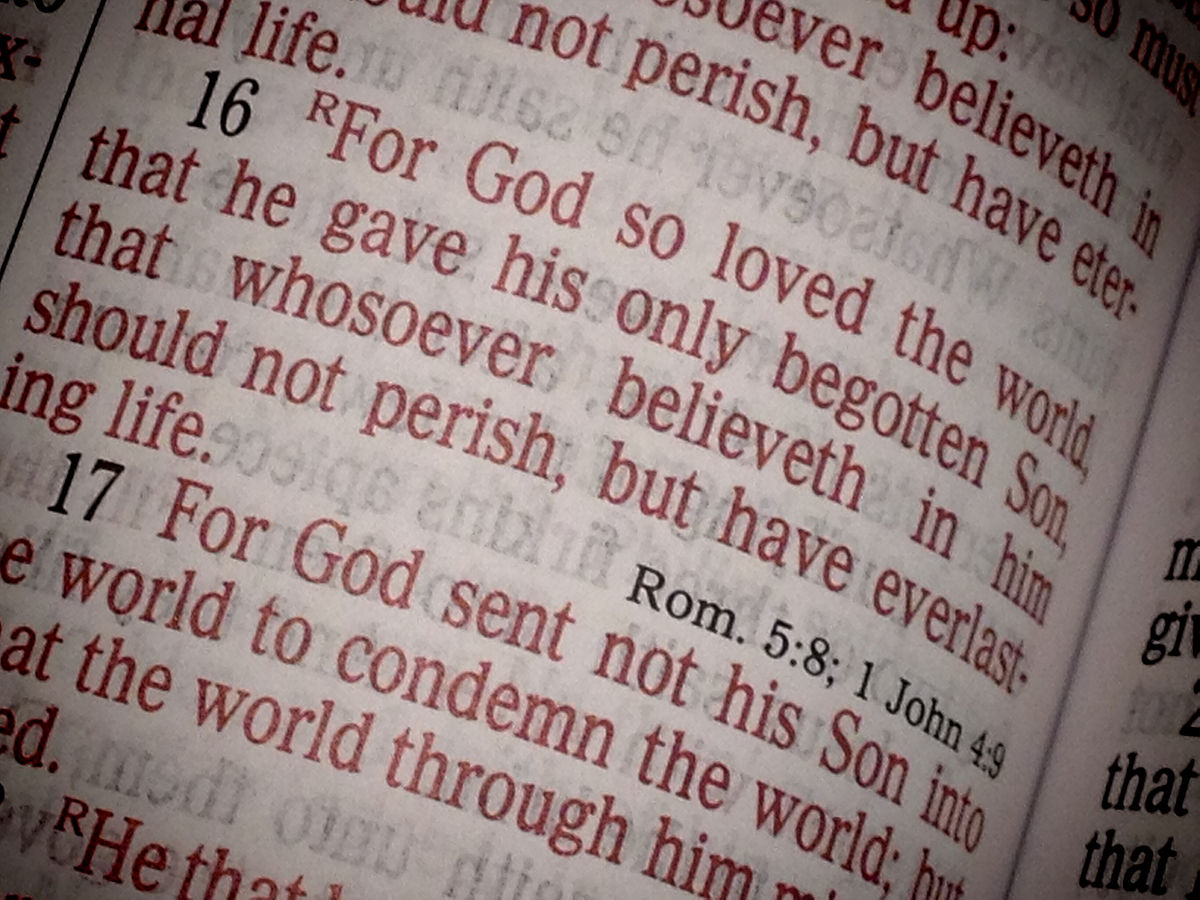 In my experience as a group leader, my people began sharing the gospel when I taught them how to do 2 things:
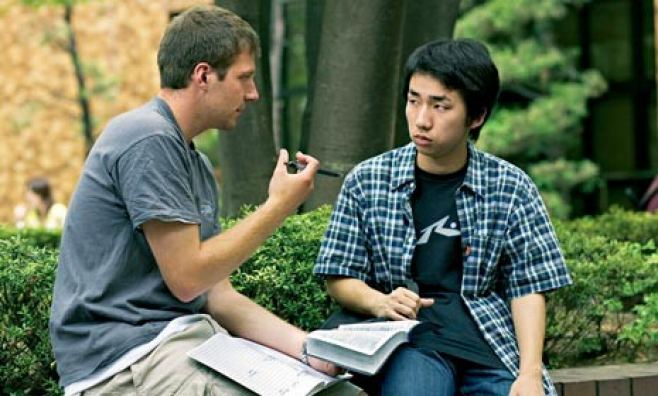 Life before Christ

How you accepted Christ

Life after deciding to follow Christ
1. HOW TO SHARE THEIR TESTIMONY (STORY)
When meeting someone new, 71% of Americans are at least open to hearing about that person’s life story. A similar number (69%) say they’re at least open to hearing the life story from someone new if it includes faith. – Lifeway Research, 2/22/22
2. HOW TO SHARE THE GOSPEL SIMPLY
For the wages of sin is death, but the gift of God is eternal life in Jesus Christ our Lord Romans 6:23
Discuss one of these at your table:
How could you teach your congregation a simple way to share the gospel? 
How can you lead your groups to pray for lost persons more regularly?
What options do you see for creating a “culture of invitation” within your church?
How can group members be encouraged to “eat with sinners and tax collectors” to build bridges that lead to gospel conversations?
Measurement #3Form Deeper Relationships
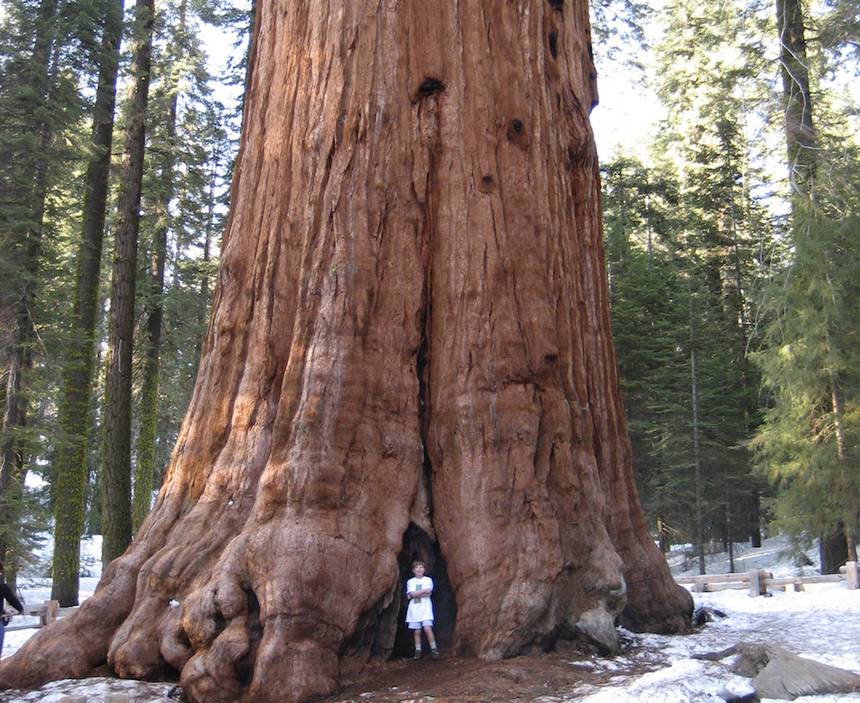 The Sequoia Tree
[Speaker Notes: To emphasize the need to live in close proximity to other disciples for the purpose of maturing in our relationship with Christ, explain the secrets of the Sequoia tree.

The secret of these massive trees is that although their root systems are only 4-5 feet deep, they intertwine with the trees next to them. This allows them to stand tall when winds and storms threaten them.

Say, “In a similar way, people in our churches need relationships with other believers. It is important, therefore, to make sure we have a groups structure into which we can direct these people.”]
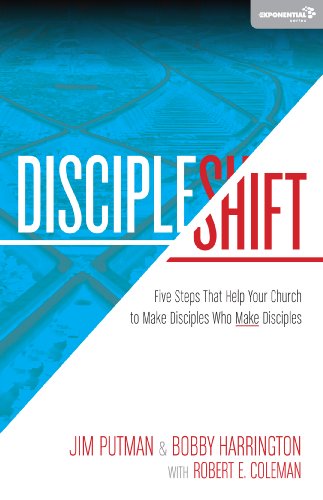 “…Jesus invited people into relationships with himself…His primary method was life-on-life.” –p.33
[Speaker Notes: As participants view this slide, Ask them, “If this is true, what does this say about the importance of our church’s teaching/disciple-making ministries? What might need to change in order for us to more closely follow the biblical pattern?” (List responses on a marker board).]
FORM DEEPER RELATIONSHIPS
Chapter 9:  Is the group organized to care for people?
[Speaker Notes: Q1: Is the group organized to care?
Teachers can’t do everything, nor should they
Exodus 18 – Moses & Jethro’s talk/Acts 6 – widows, food, and the disciples
Care groups!
Q2: Are connection and content balanced?
SS is more than just Bible study
Groups need regular times for fellowship and fun outside of Bible study
Balance is key…too much to one side or the other is not healthy
Q3: Does the group effectively assimilate new people?
You can be a member of a group and never be a part of the group
Assimilate = “make similar, absorb into a group or culture”
Q4: Are micro-groups used to make and multiply disciples?
3-4 people max / same sex
Higher level of intimacy and accountability
Lifeway ongoing studies have this feature!]
“One of the things that sets apart a healthy Sunday School or small group ministry from a struggling one is a commitment to care for every person.”
Shepherd: Creating Caring Community, p 7
The Key Transition: From Class Role to Ministry List
“Perhaps the first step a group must take to signal that it wants to create caring community is to change what it calls the roster of people who are members of the group. If it’s just a Bible study group that meets once a week, the people who have enrolled are put on a Class Roll…
Shepherd: Creating a Caring Community, p. 8
The Key Transition: From Class Role to Ministry List
…In a caring community, they are added to a Ministry List. What’s the difference? A Class Roll connotes that the primary commitment is from Member to Class. That is, the member has made a commitment to attend the class. A Ministry List, on the other hand, connotes that the primary commitment is from Class/Community to the Member.”
Shepherd: Creating a Caring Community, p. 8
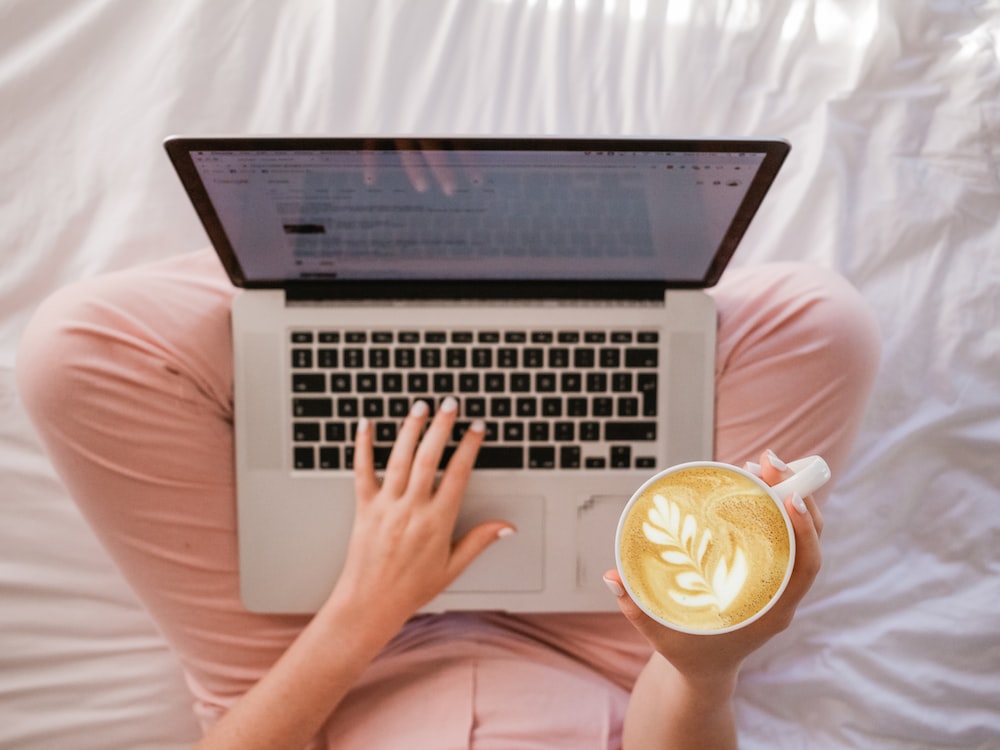 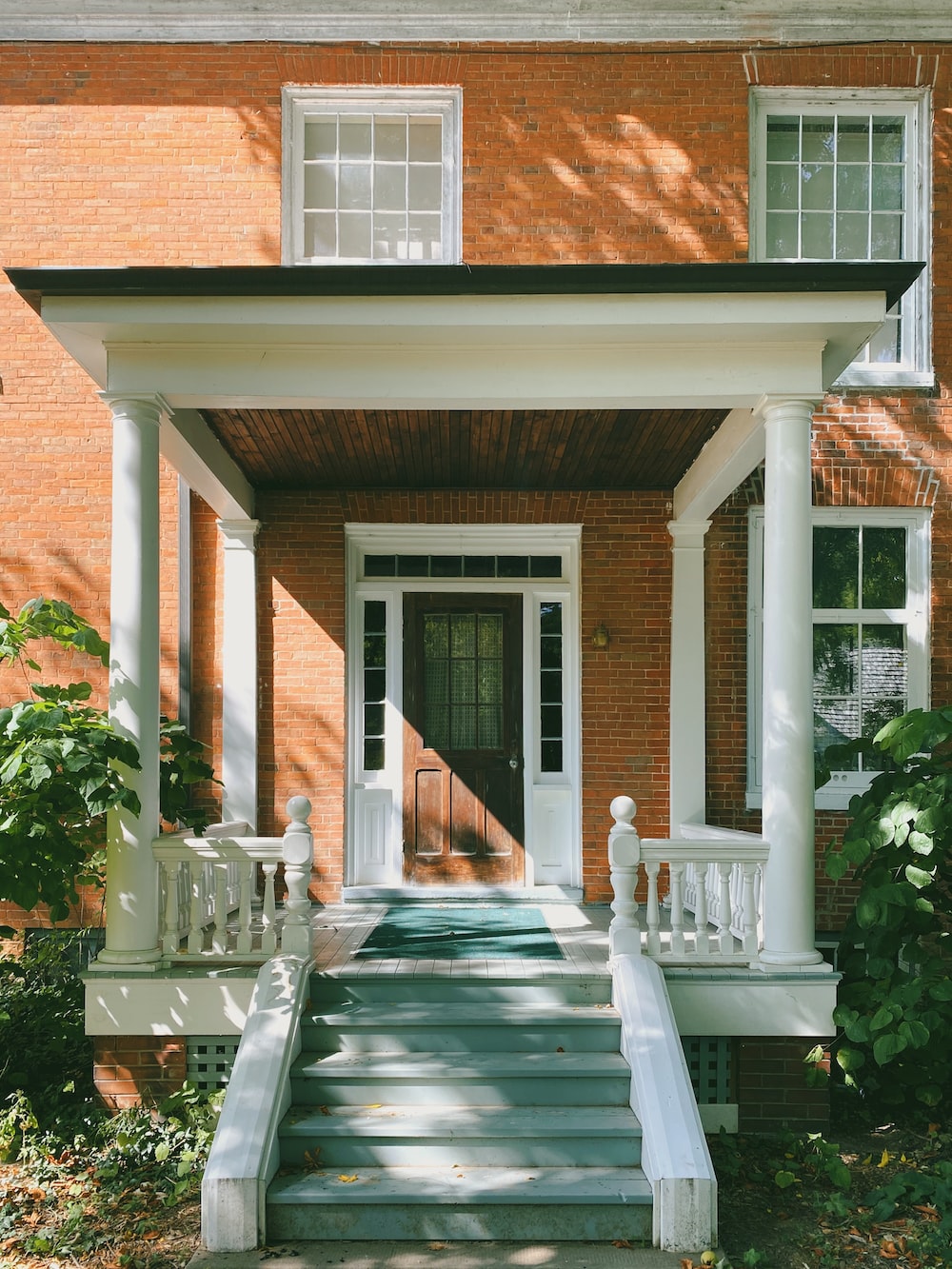 The Key?
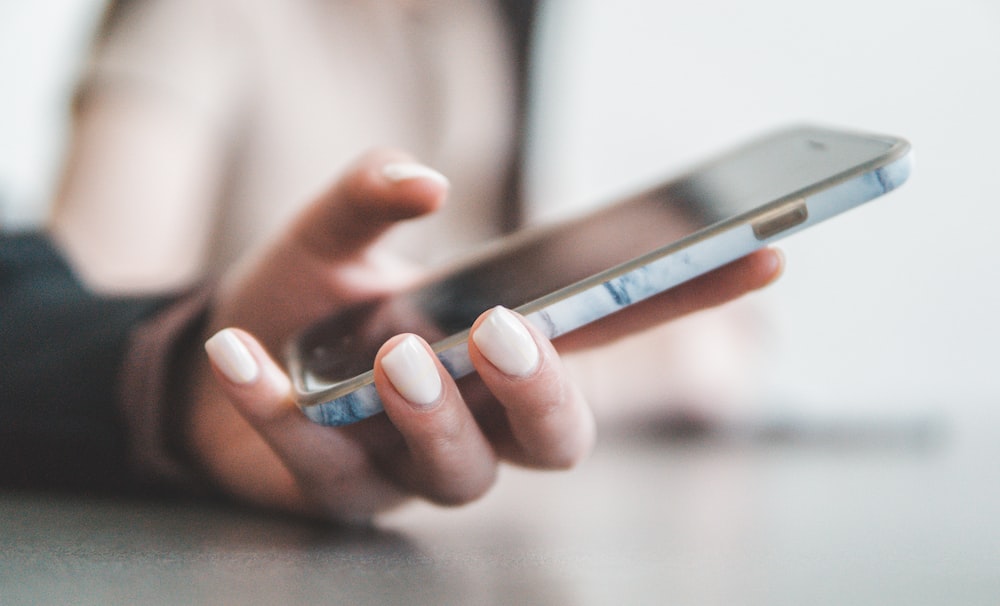 Organize and contact every member every week
FORM DEEPER RELATIONSHIPS
Chapter 9:  Is the group organized to care for people?
Chapter 10:  How balanced are connection and content?
[Speaker Notes: Q1: Is the group organized to care?
Teachers can’t do everything, nor should they
Exodus 18 – Moses & Jethro’s talk/Acts 6 – widows, food, and the disciples
Care groups!
Q2: Are connection and content balanced?
SS is more than just Bible study
Groups need regular times for fellowship and fun outside of Bible study
Balance is key…too much to one side or the other is not healthy
Q3: Does the group effectively assimilate new people?
You can be a member of a group and never be a part of the group
Assimilate = “make similar, absorb into a group or culture”
Q4: Are micro-groups used to make and multiply disciples?
3-4 people max / same sex
Higher level of intimacy and accountability
Lifeway ongoing studies have this feature!]
CONNECTION
CONTENT
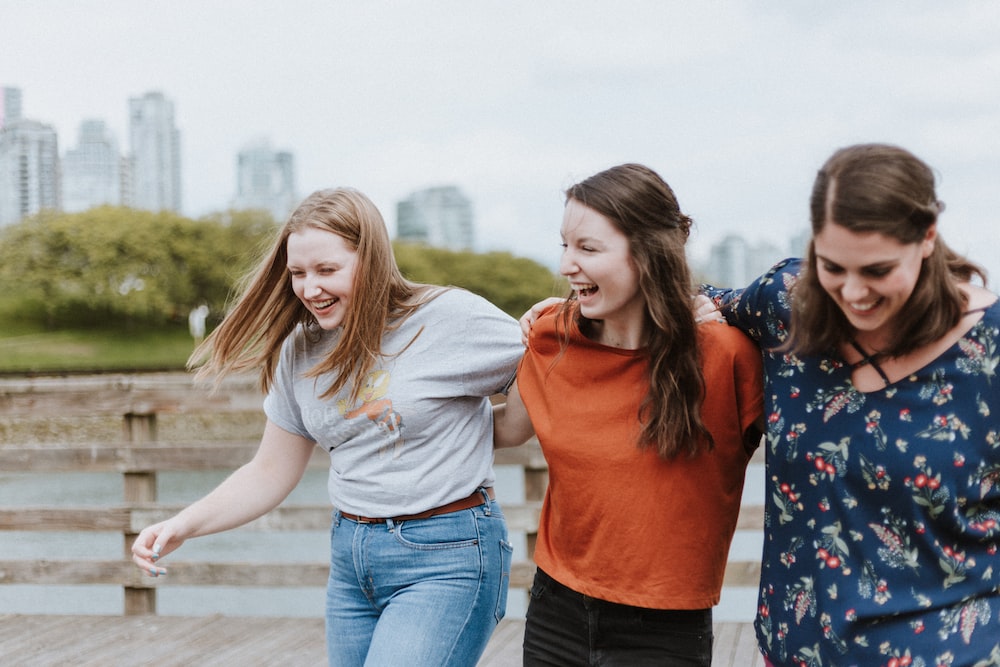 “Growing churches…will realize that connection and community will win out over content in the end…”
  - Carey Nieuwhof
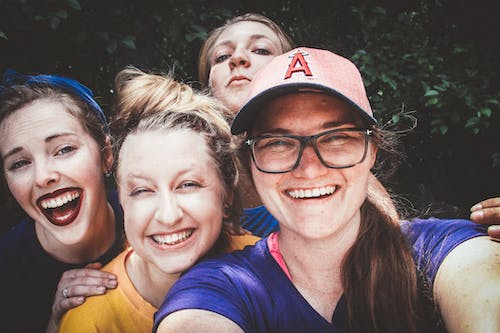 We all need “2 AM” friends
[Speaker Notes: Carey Nieuwhoff’s blog post “8 Disruptive Church Trends that will Rule 2021”
#5 was “Content alone won’t cut it. Community and connection will”]
FORM DEEPER RELATIONSHIPS
Chapter 9:  Is the group organized to care for people?
Chapter 10:  How balanced are connection and content?
Chapter 11:  Do newcomers experience biblical hospitality?
[Speaker Notes: Q1: Is the group organized to care?
Teachers can’t do everything, nor should they
Exodus 18 – Moses & Jethro’s talk/Acts 6 – widows, food, and the disciples
Care groups!
Q2: Are connection and content balanced?
SS is more than just Bible study
Groups need regular times for fellowship and fun outside of Bible study
Balance is key…too much to one side or the other is not healthy
Q3: Does the group effectively assimilate new people?
You can be a member of a group and never be a part of the group
Assimilate = “make similar, absorb into a group or culture”
Q4: Are micro-groups used to make and multiply disciples?
3-4 people max / same sex
Higher level of intimacy and accountability
Lifeway ongoing studies have this feature!]
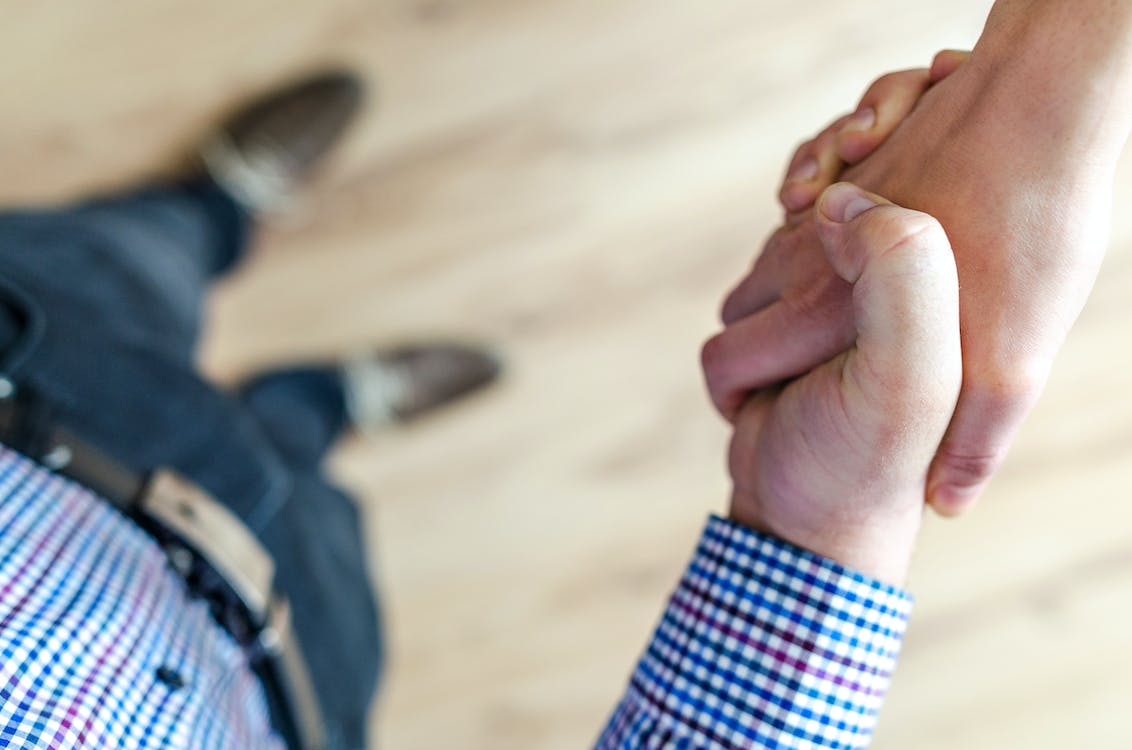 What is Biblical Hospitality?
Treating strangers like they are friends
6 Ways to Show Hospitality in Groups
Enlist a group host/hostess
Invite guests to lunch
Invite guests to all fellowships/fun activities
Have extra chairs
Provide guests a Personal Study Guide
Wear nametags every Sunday
This kind is just fine…quick, easy, and inexpensive
FORM DEEPER RELATIONSHIPS
Chapter 9:  Is the group organized to care for people?
Chapter 10:  How balanced are connection and content?
Chapter 11:  Do newcomers experience biblical hospitality?
Chapter 12:  Are micro-groups strengthening relationships?
[Speaker Notes: Q1: Is the group organized to care?
Teachers can’t do everything, nor should they
Exodus 18 – Moses & Jethro’s talk/Acts 6 – widows, food, and the disciples
Care groups!
Q2: Are connection and content balanced?
SS is more than just Bible study
Groups need regular times for fellowship and fun outside of Bible study
Balance is key…too much to one side or the other is not healthy
Q3: Does the group effectively assimilate new people?
You can be a member of a group and never be a part of the group
Assimilate = “make similar, absorb into a group or culture”
Q4: Are micro-groups used to make and multiply disciples?
3-4 people max / same sex
Higher level of intimacy and accountability
Lifeway ongoing studies have this feature!]
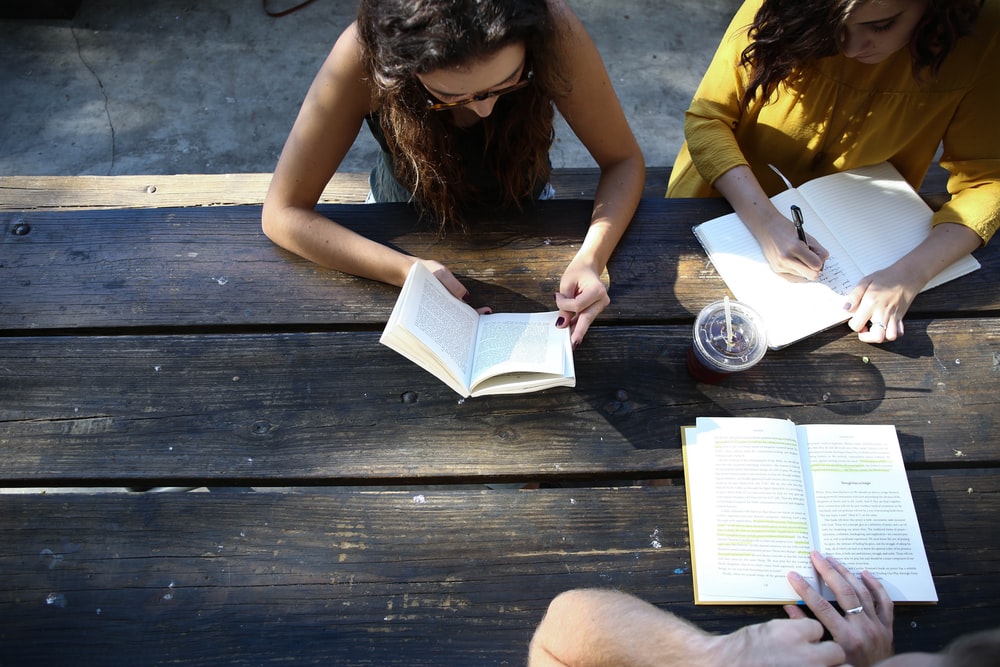 Deeper level of relationshipImitation-based discipleship
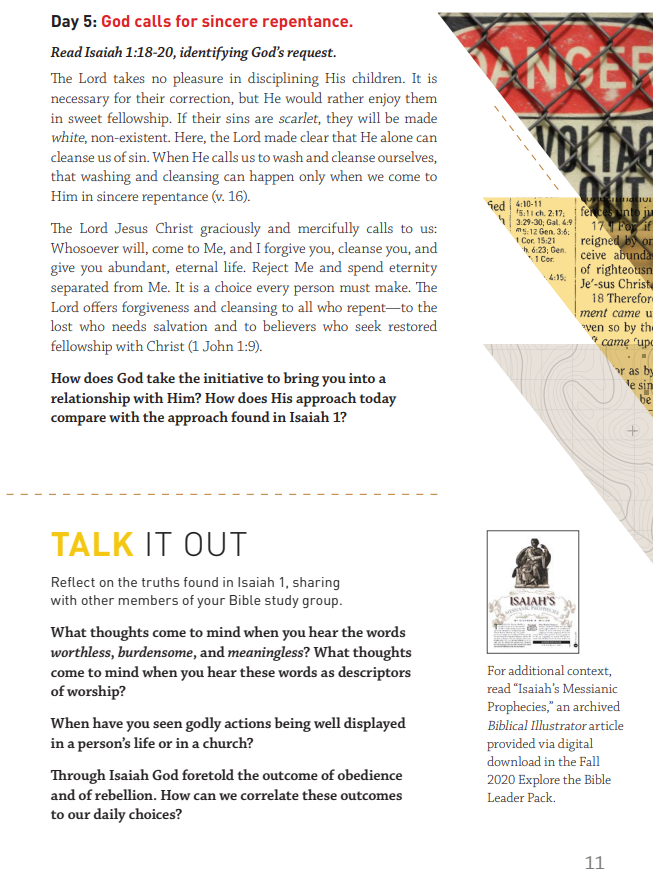 All of Lifeway’s Daily Discipleship Guides have a “micro-group” feature
New Scorecard Measurement 4:
ENGAGE IN ACTS OF SERVICE
[Speaker Notes: Q2: Are Bible studies well-prepared and engaging?
My experience when visiting churches…not so much
Should incorporate the 8 learning approaches over time
Musical, Logical, Reflective, Relational, Natural, Physical, Visual, Verbal

Q3: Are apprentice leaders identified and developed?
New groups need needs leaders (more in a minute)…apprentices are the key
Difference between a sub and an apprentice

Q4: Are new groups started regularly?
Groups turn inward at 18-24 months
LEGO factor
New groups reach new people faster
New groups add 10 people on average]
ENGAGE IN ACTS OF SERVICE
Chapter 13:  Is the group making a difference in the community?
[Speaker Notes: Q1: Is the group making a difference in the community?
Story of Steve and Jackie Humphrey

Q2: Are group members encouraged to serve in the church?
“SS is a clearing house, not a storehouse” – Daryl Eldridge, Rockbridge Seminary
“Catch and release” mentality
Kids and student leaders come out of adult groups!

Q3: Do people serve on the group’s leadership team?
3 Roles for Guiding Groups: Teacher/Shepherd/Leader
One person usually does not have abilities for all roles!
Positions:
Teacher. Director, Outreach, Prayer, Fellowship, Service/ministry, Admin.

Q4: Does the group support and pray for the pastor and staff?
2021 is going to be the year of turnover (William Vanderbloemen/Vanderbloemen Search Group)…”a storm surge of pastoral transitions”
Dr. Thom Rainer: “The vast majority of pastors are saying they are considering quitting their churches. It’s a trend I’ve not seen in my lifetime”]
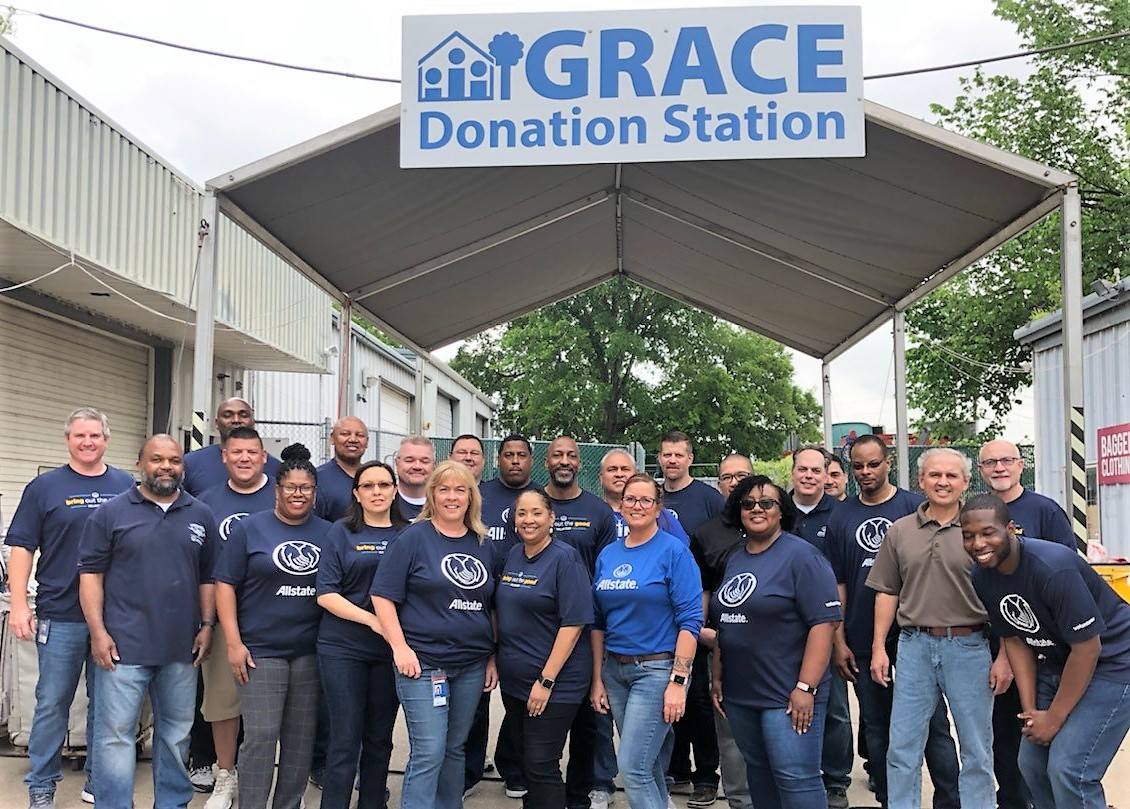 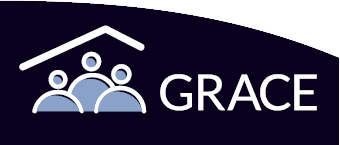 ENGAGE IN ACTS OF SERVICE
Chapter 13:  Is the group making a difference in the community?
Chapter 14:  Are group members encouraged to serve in the church?
[Speaker Notes: Q1: Is the group making a difference in the community?
Story of Steve and Jackie Humphrey

Q2: Are group members encouraged to serve in the church?
“SS is a clearing house, not a storehouse” – Daryl Eldridge, Rockbridge Seminary
“Catch and release” mentality
Kids and student leaders come out of adult groups!

Q3: Do people serve on the group’s leadership team?
3 Roles for Guiding Groups: Teacher/Shepherd/Leader
One person usually does not have abilities for all roles!
Positions:
Teacher. Director, Outreach, Prayer, Fellowship, Service/ministry, Admin.

Q4: Does the group support and pray for the pastor and staff?
2021 is going to be the year of turnover (William Vanderbloemen/Vanderbloemen Search Group)…”a storm surge of pastoral transitions”
Dr. Thom Rainer: “The vast majority of pastors are saying they are considering quitting their churches. It’s a trend I’ve not seen in my lifetime”]
“The adult Sunday School is not a storehouse,
 it is a clearing house.”
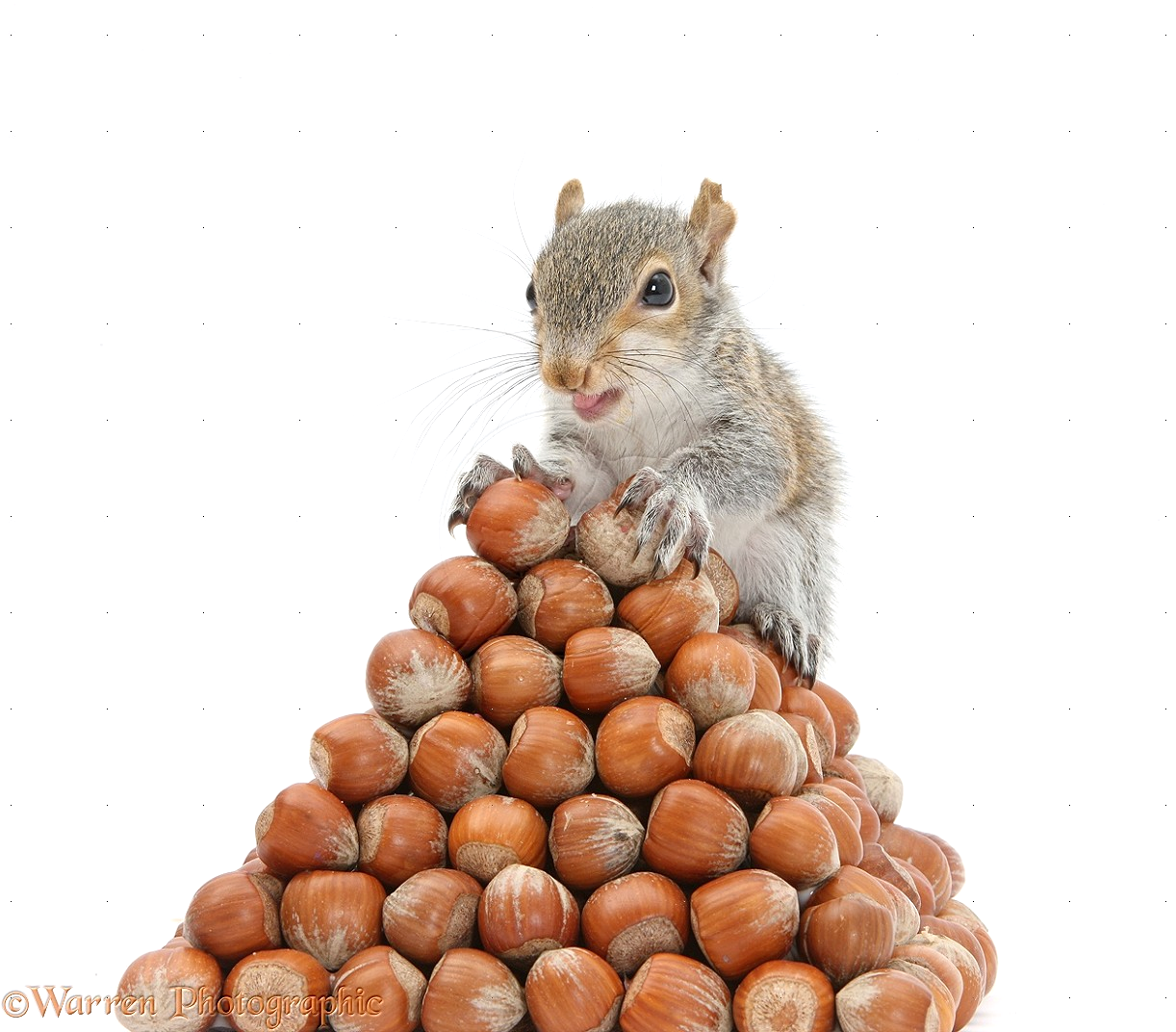 The primary source of volunteers for the church are adult Bible study groups
Adult group leaders must “realize and release”
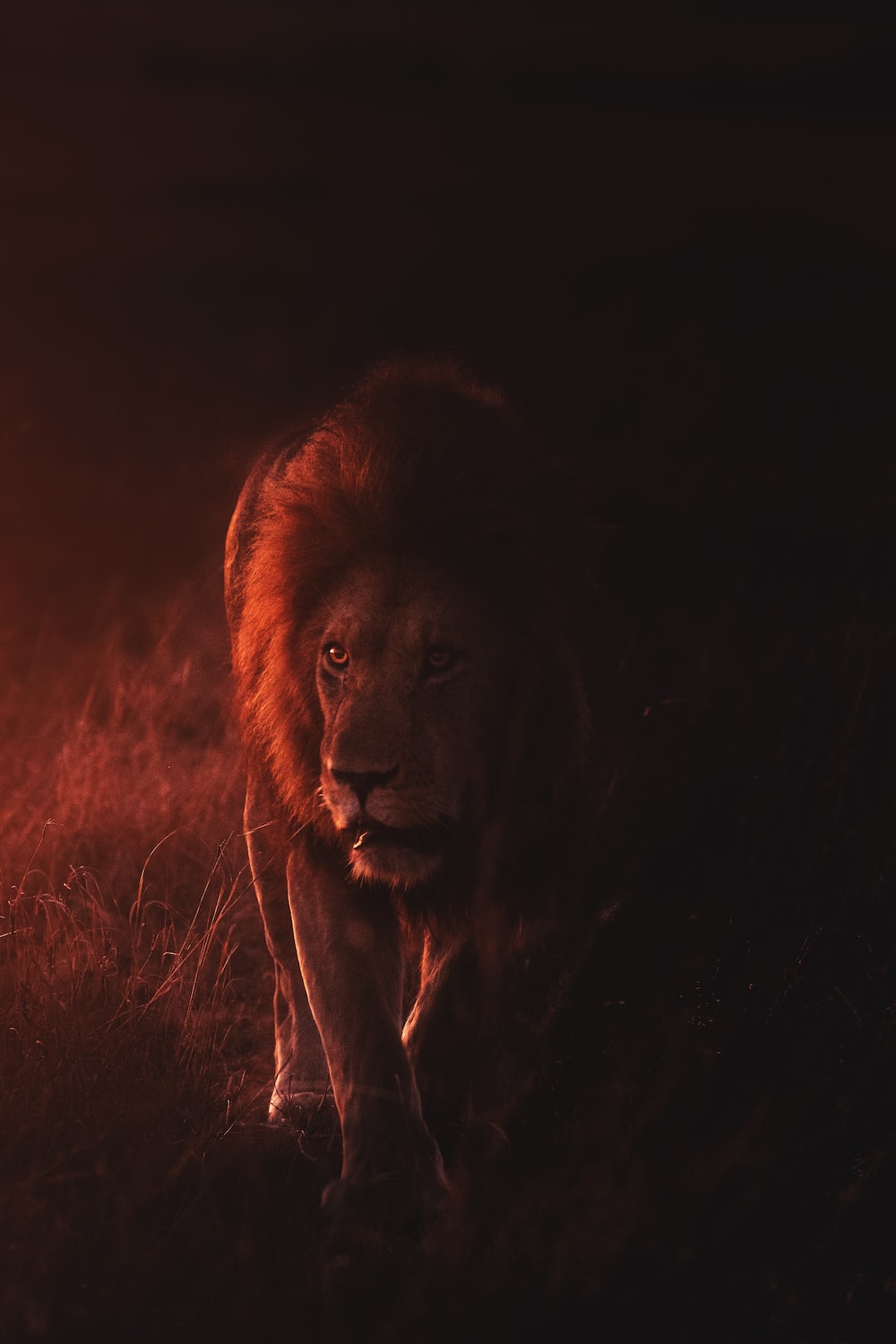 Amos 3:12 – “The Lord says:  As the shepherd snatches two legs or a piece of an ear from the lion’s mouth, so the Israelites who live in Samaria will be rescued with only the corner of a bed or the cushion of a couch”
ENGAGE IN ACTS OF SERVICE
Chapter 13:  Is the group making a difference in the community?
Chapter 14:  Are group members encouraged to serve in the church?
Chapter 15:  Do people serve on the group’s leadership team?
[Speaker Notes: Q1: Is the group making a difference in the community?
Story of Steve and Jackie Humphrey

Q2: Are group members encouraged to serve in the church?
“SS is a clearing house, not a storehouse” – Daryl Eldridge, Rockbridge Seminary
“Catch and release” mentality
Kids and student leaders come out of adult groups!

Q3: Do people serve on the group’s leadership team?
3 Roles for Guiding Groups: Teacher/Shepherd/Leader
One person usually does not have abilities for all roles!
Positions:
Teacher. Director, Outreach, Prayer, Fellowship, Service/ministry, Admin.

Q4: Does the group support and pray for the pastor and staff?
2021 is going to be the year of turnover (William Vanderbloemen/Vanderbloemen Search Group)…”a storm surge of pastoral transitions”
Dr. Thom Rainer: “The vast majority of pastors are saying they are considering quitting their churches. It’s a trend I’ve not seen in my lifetime”]
Class leadership roles
Teacher
 Director
 Greeter(s)
 Prayer leader
Class leadership roles
Fellowship leader
Ministry leader
Outreach leader
Care group leader(s)
ENGAGE IN ACTS OF SERVICE
Chapter 13:  Is the group making a difference in the community?
Chapter 14:  Are group members encouraged to serve in the church?
Chapter 15:  Do people serve on the group’s leadership team?
Chapter 16:  Does the encourage and pray for the pastor and staff?
[Speaker Notes: Q1: Is the group making a difference in the community?
Story of Steve and Jackie Humphrey

Q2: Are group members encouraged to serve in the church?
“SS is a clearing house, not a storehouse” – Daryl Eldridge, Rockbridge Seminary
“Catch and release” mentality
Kids and student leaders come out of adult groups!

Q3: Do people serve on the group’s leadership team?
3 Roles for Guiding Groups: Teacher/Shepherd/Leader
One person usually does not have abilities for all roles!
Positions:
Teacher. Director, Outreach, Prayer, Fellowship, Service/ministry, Admin.

Q4: Does the group support and pray for the pastor and staff?
2021 is going to be the year of turnover (William Vanderbloemen/Vanderbloemen Search Group)…”a storm surge of pastoral transitions”
Dr. Thom Rainer: “The vast majority of pastors are saying they are considering quitting their churches. It’s a trend I’ve not seen in my lifetime”]
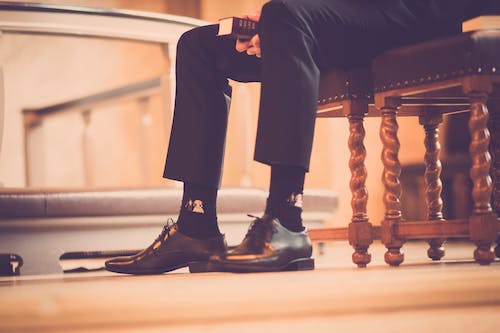 Our pastors and staff leaders need our ongoing prayers and support
Learn & obey God’s WordInvite others to become disciplesForm deeper relationshipsEngage in acts of service
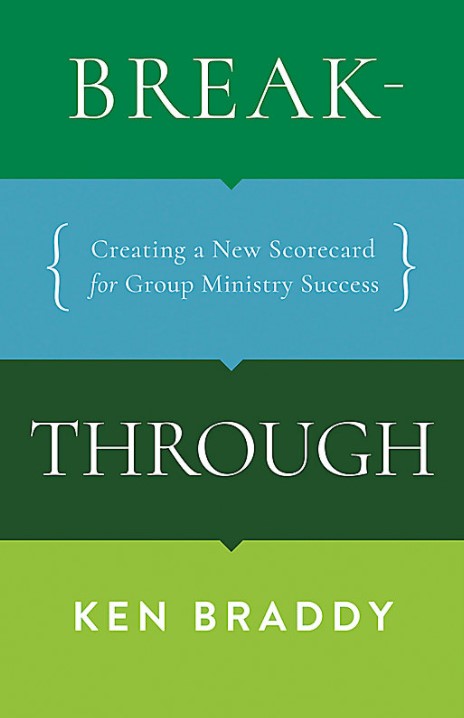 In a post-COVID world, group ministry must be more than 9AM to noon on Sundays
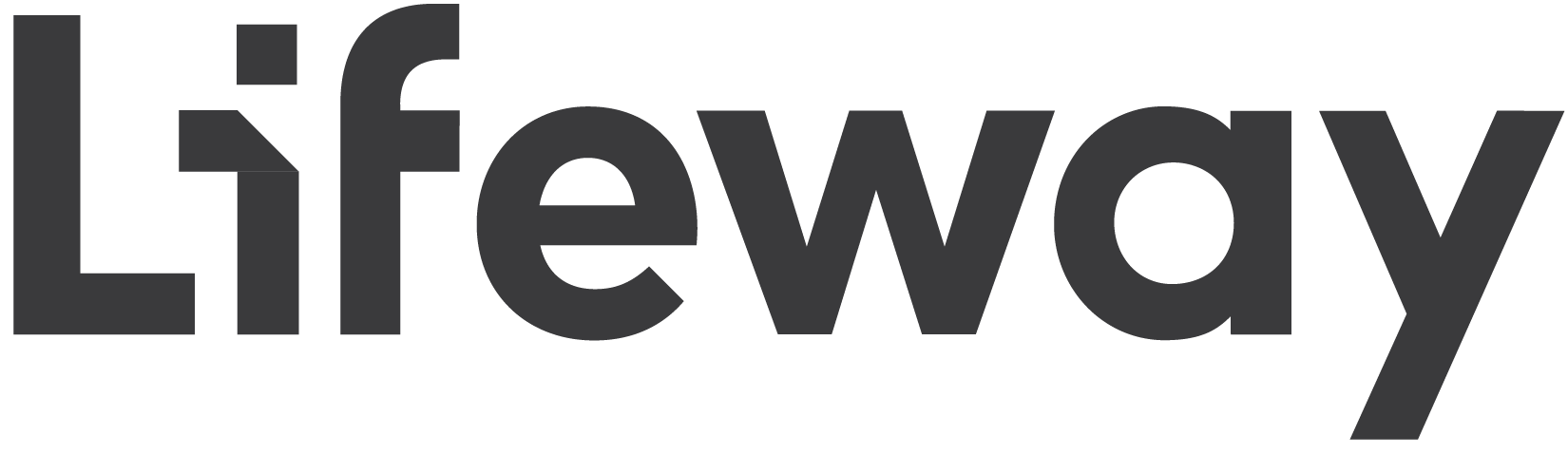 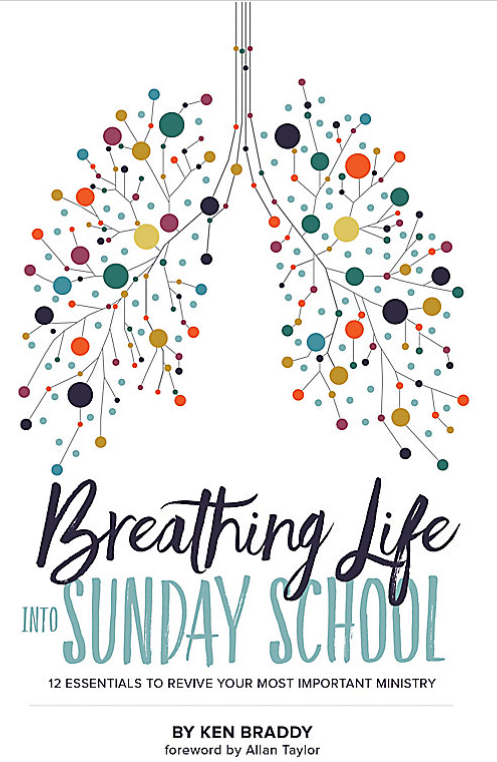 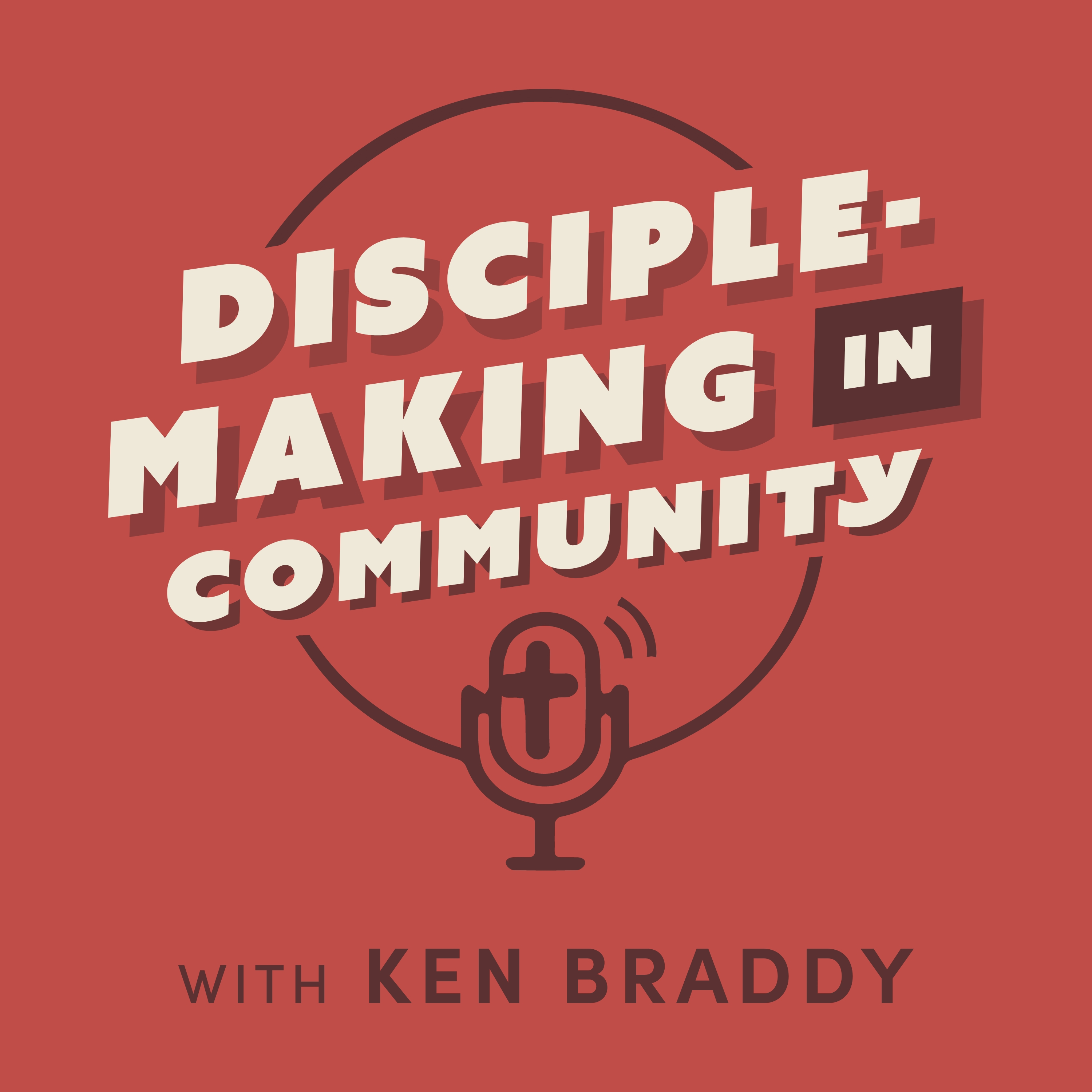 lifeway.com/dmcpodcast
kenbraddy.com
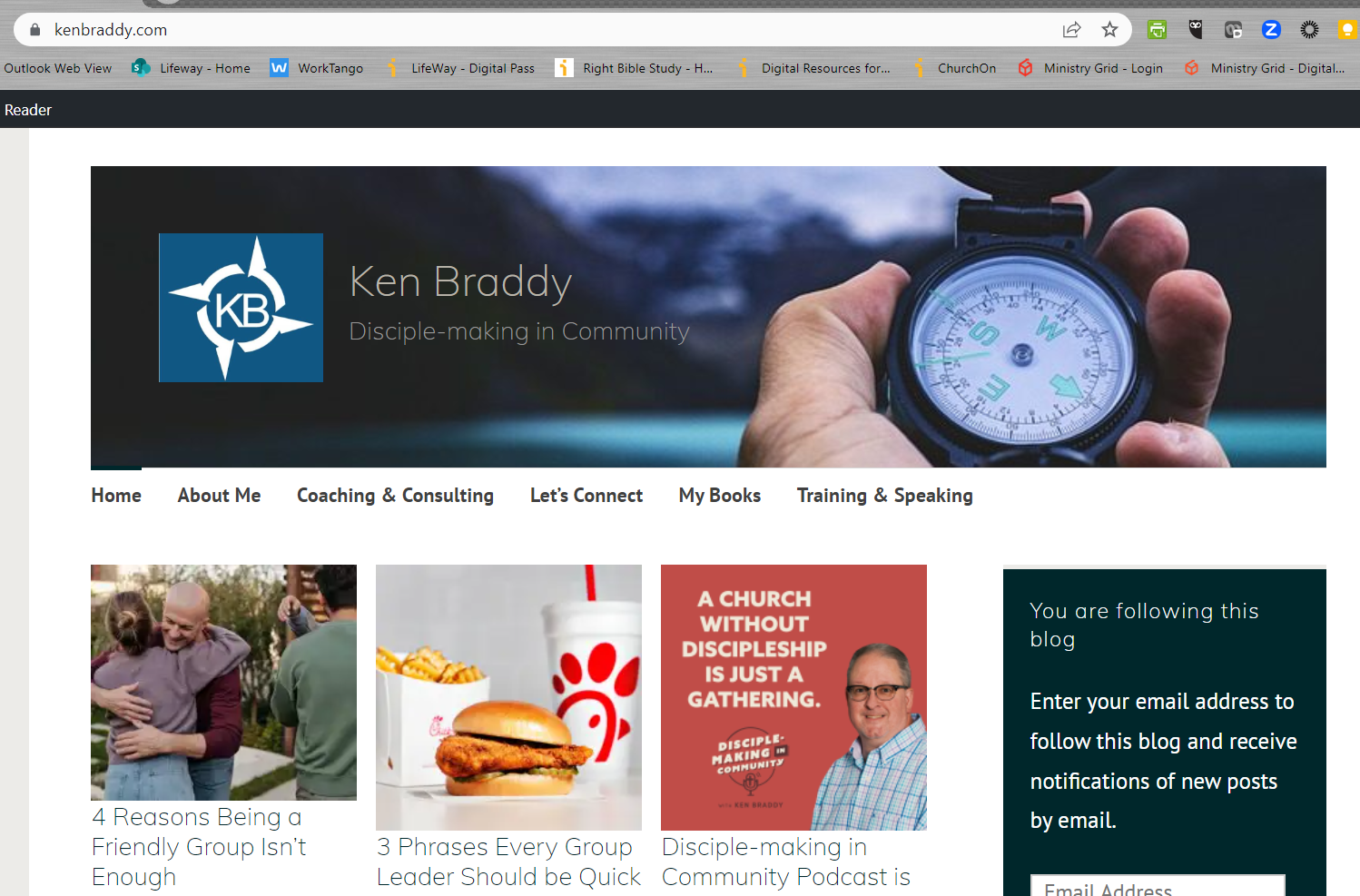